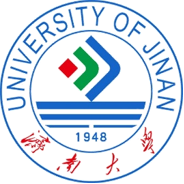 毕业论文答辩
冲击荷载下钢筋混凝土梁的
可靠性研究
冲击荷载下RC梁的可靠度研究
答辩人：张晓燕
导    师：杨涛春
01
研究背景与内容
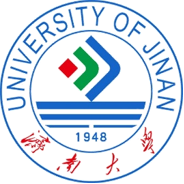 冲击下RC梁的动态响应及参数影响特性研究
02
目 录
冲击下基于弯剪承载力-效应曲线的RC梁破坏模式判别
03
CONTENTS
冲击下RC梁基于IDDOF法的弯剪效应曲线研究
04
05
冲击荷载下RC梁的可靠性分析
06
结论与展望
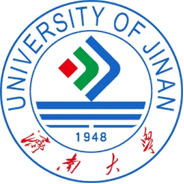 1、研究背景与内容
研究背景
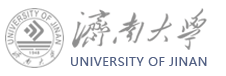 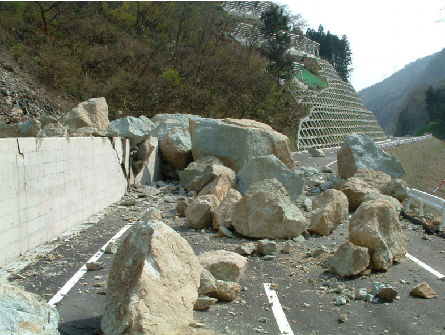 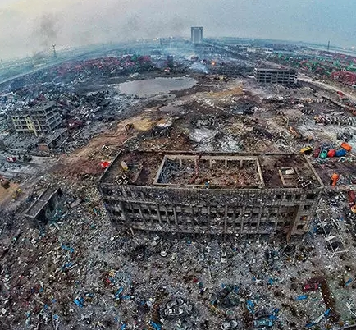 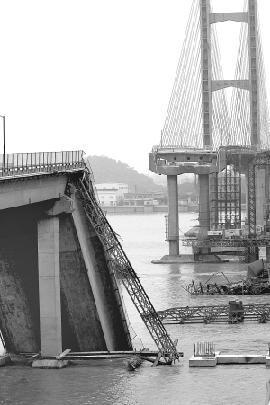 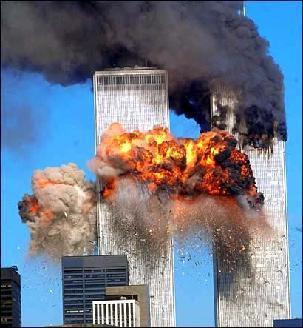 重物坠落
车辆船舶撞击
恐怖袭击
化学爆炸
构件几何尺寸、材料性能以及冲击荷载的离散性，实际结构响应呈现一定的概率性
考虑变量的随机性更能反映结构的实际情况，随着人们对偶然荷载的重视，考虑冲击事故的日益增多和钢筋混凝土结构的广泛应用，且钢筋混凝土梁作为钢筋混凝土结构中的最基本构件，有必要从不确定性角度出发，分析研究其在冲击荷载下的可靠性。
[Speaker Notes: 钢筋混凝土结构作为普遍采用的工程结构，在使用过程中可能会承受各种冲击荷载的作用，引起严重的结构损伤或破坏，甚至导致灾难性后果。而由于构件几何尺寸、材料性能以及冲击荷载的离散性，实际结构响应会呈现一定的概率性，考虑变量的随机性更能反映结构的实际情况，因此有必要进行冲击荷载下钢筋混凝土构件的可靠性研究。]
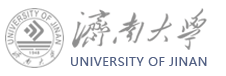 研究背景
冲击荷载下RC构件的研究进展
不对称的冲击
西南交通大学
梁柱节点的抗冲击特性
郝洪
Cotsovos将应力波效应以有效长度的概念提出
RC梁的剪切与弯曲破坏
易伟建
2010
2021
2016
2019
2022
冲击下RC桥梁、明洞可靠度分析西南交通大学
落锤冲击作用的冲击力特征
郝洪
构件的截面特性和冲击物特性 Kishi、Fujikake、易伟建
工作进展：抗冲击设计方法（理论模型）、破坏模式判别、可靠性分析
[Speaker Notes: 总结近十年冲击荷载下钢筋混凝土构件的研究进展，可以得到未来冲击荷载下钢筋混凝土梁的研究工作可以包括抗冲击设计方法、破坏模式判别、可靠性分析。]
RC梁的抗冲击设计方法
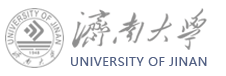 研究背景
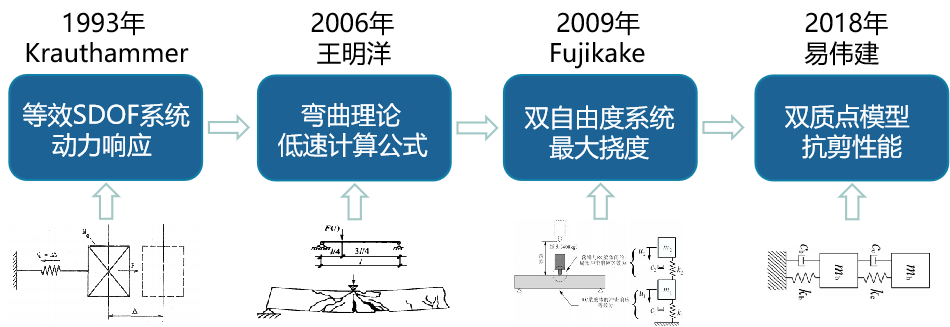 基于简化模型的理论计算；

基于试验数据统计的经验方法。
冲击荷载下RC梁的评估方法虽然较多，但差异较大，考虑因素不全，仍需在充分的试验数据和精确模型分析结果基础上进一步研究。
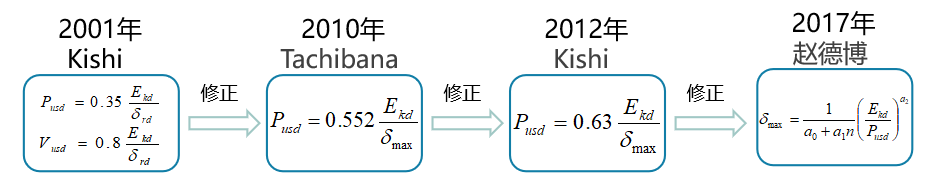 [Speaker Notes: 对于冲击荷载下钢筋混凝土梁的抗冲击设计方法，大致可以分为两类：一是基于简化模型的理论计算；二是基于试验数据统计的经验公式。评估方法虽然较多，但差异较大，考虑因素不全，仍需进一步研究。]
许多学者通过研究建立了RC梁最大变形与损伤的关系，如Kishi、Krauthammer、师燕超等，除变形之外，RC梁的抗弯、抗剪承载力也应是研究其破坏与安全性的重要方向，因此提出基于弯剪承载力的RC梁破坏模式判别准则。
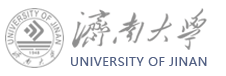 研究背景
RC梁在冲击荷载作用下的破坏模式会向弯剪破坏、剪切破坏发生转变
冲击荷载下RC梁性能的影响因素复杂，主要有冲击速度、梁的刚度及抗弯抗剪强度，已有研究已经较明确的给出这些因素的影响规律；
冲击荷载下RC梁的破坏过程与破坏模式已基本掌握，但对其破坏机理与破坏模式判别准则的研究还不够。
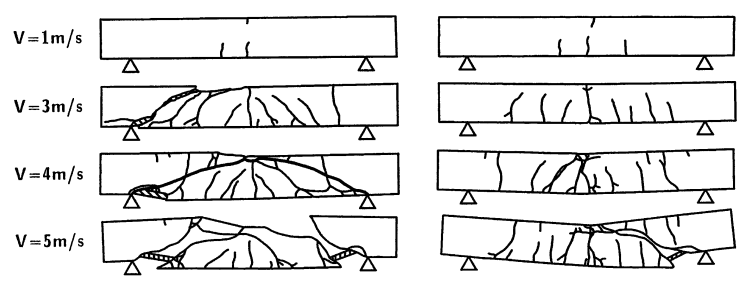 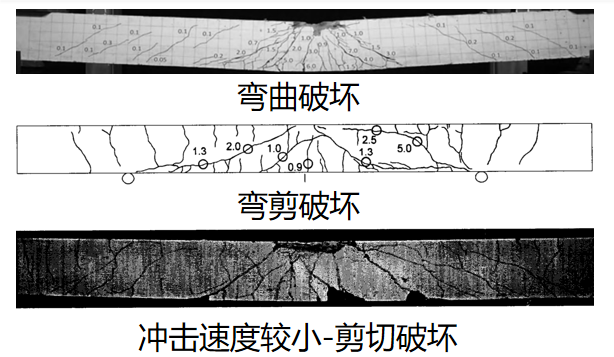 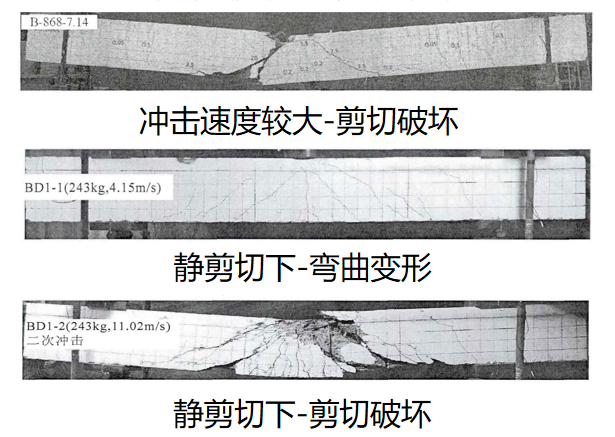 [Speaker Notes: 冲击荷载下RC梁的破坏过程与破坏模式已基本掌握，但对其破坏机理与破坏模式判别准则的研究还不够。
许多学者通过研究建立了RC梁的最大变形与损伤的关系，除变形之外，RC梁的抗弯、抗剪承载力也应是研究其破坏与安全性的重要方向，因此提出基于弯剪承载力的RC梁破坏模式判别准则，这也是后续进行可靠性分析的关键。]
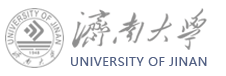 研究内容
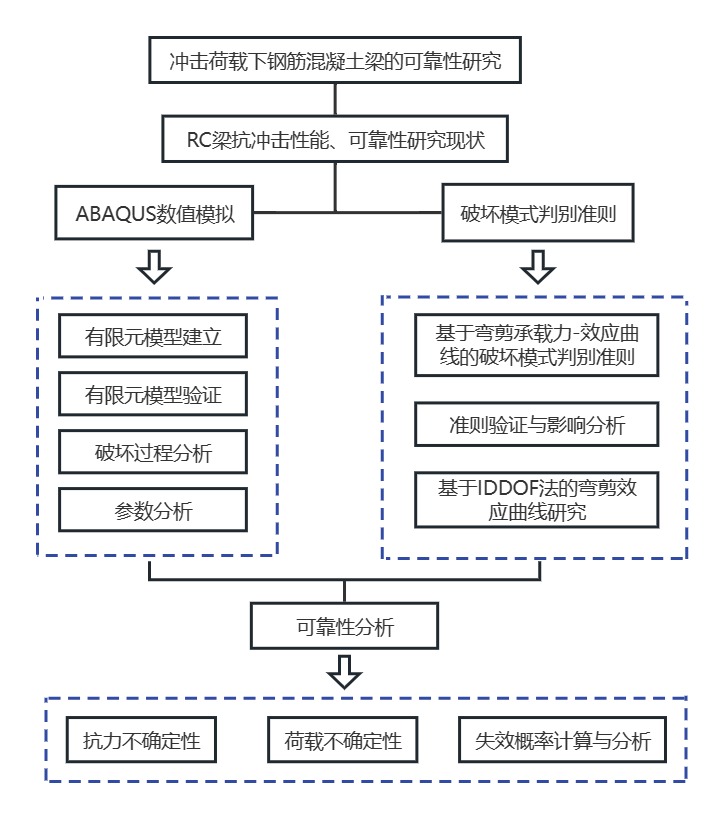 利用ABAQUS开展冲击下RC梁动态响应研究，分析冲击下RC梁破坏过程，参数分析冲击下影响RC梁性能的多种因素。
考虑冲击下RC梁多种破坏模式，提出冲击下RC梁基于弯剪承载力-效应曲线的破坏模式判别准则。
利用IDDOF方法，联合破坏模式判别准则进行简化分析计算。
基于提出的破坏模式判别准则，采用蒙特卡罗方法完成冲击荷载下RC梁的可靠性分析。
[Speaker Notes: 本文的主要内容是，数值模拟开展冲击荷载下RC梁的动态响应与参数影响研究，考虑RC梁的多种破坏模式，提出基于弯剪承载力效应曲线的破坏模式判别准则，基于提出的判别准则完成后续可靠性分析。]
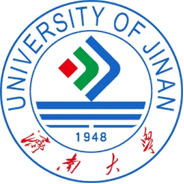 2、冲击下RC梁的动态响
    应及参数影响特性研究
冲击下RC梁的动态响应及参数影响特性研究
模型分析得到RC梁落锤试验验证
FUJIKAKE. Journal of Structural Engineering, 2009
混凝土本构
钢筋本构
混凝土塑性损伤模型
《混凝土结构设计规范》(GB50010-2010)
考虑材料应变率效应
等向弹塑性模型
单轴应力应变关系
  双折线线性强化模型
考虑材料应变效应
 Cowper-Symonds本构方程
02
01
单元类型及网格划分
接触关系、边界条件
梁两端铰支模拟
钢筋笼 Embeded 嵌入混凝土
接触设为通用接触
同过预定义场给落锤以初始速度
混凝土及落锤采用Explicit单元库中的实体单元C3D8R
钢筋釆用Explicit单元库中两节点三维桁架单元T3D2
网格25mm
04
03
有限元模型
[Speaker Notes: 在第二章冲击荷载下RC梁的动态响应研究中，通过ABAqus建立了已有钢筋混凝土梁落锤冲击试验的的数值模型]
冲击下RC梁的动态响应及参数影响特性研究
模型分析得到RC梁落锤试验验证
FUJIKAKE. Journal of Structural Engineering, 2009
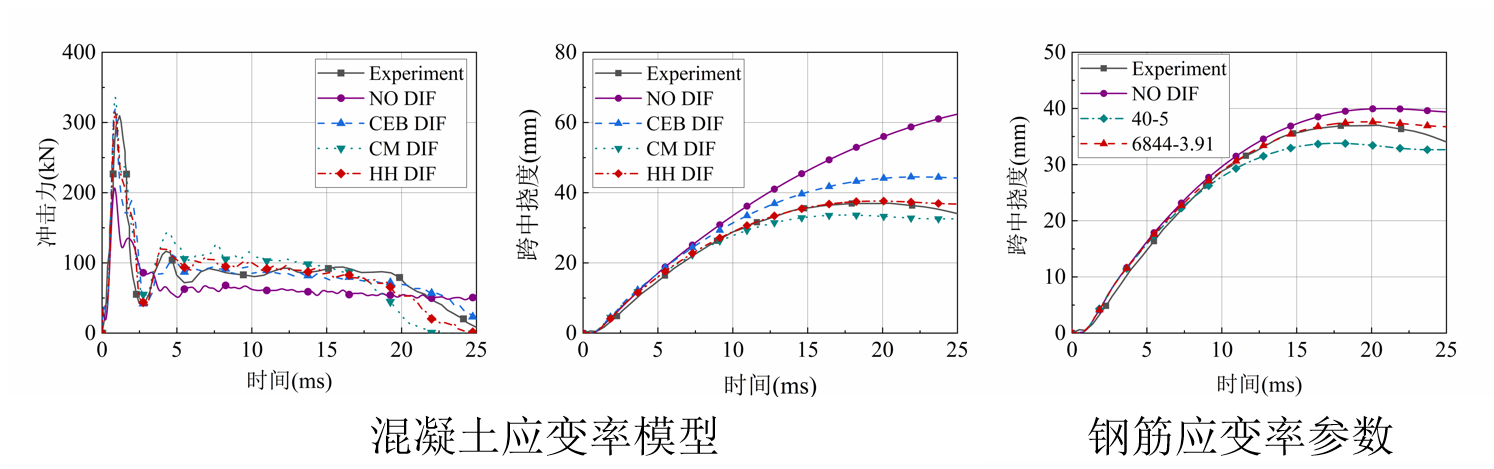 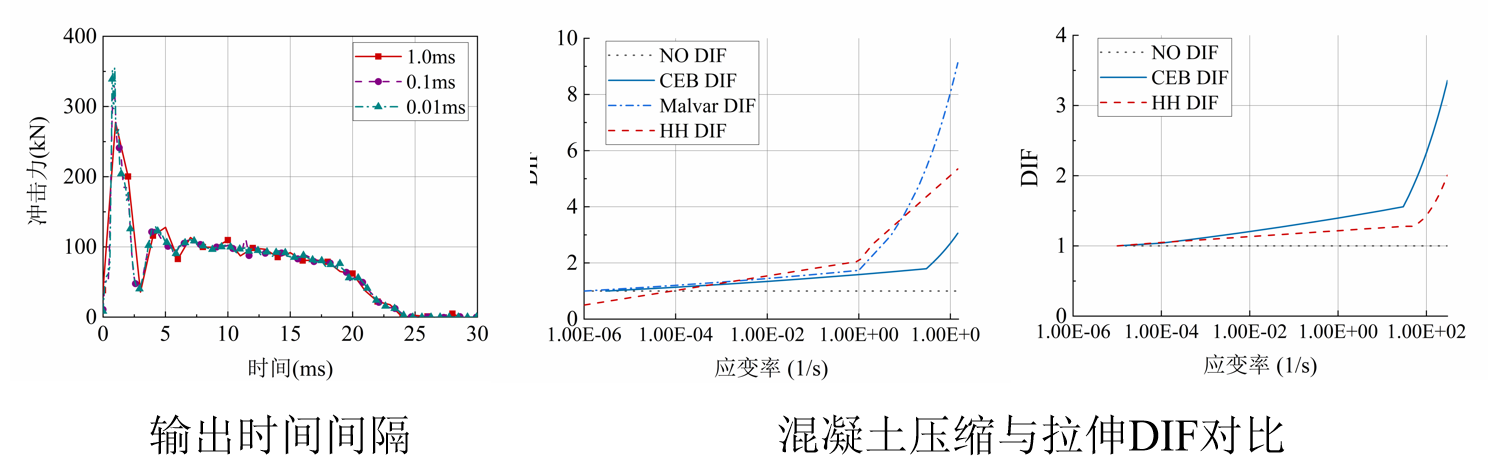 有限元模型
[Speaker Notes: 考虑了不同模型参数如混凝土应变率模型、钢筋应变率参数、输出时间间隔、网格划分等对模拟准确性的影响，选定了合适的模型参数完成后续的数值模拟验证。]
动态响应及参数影响特性研究
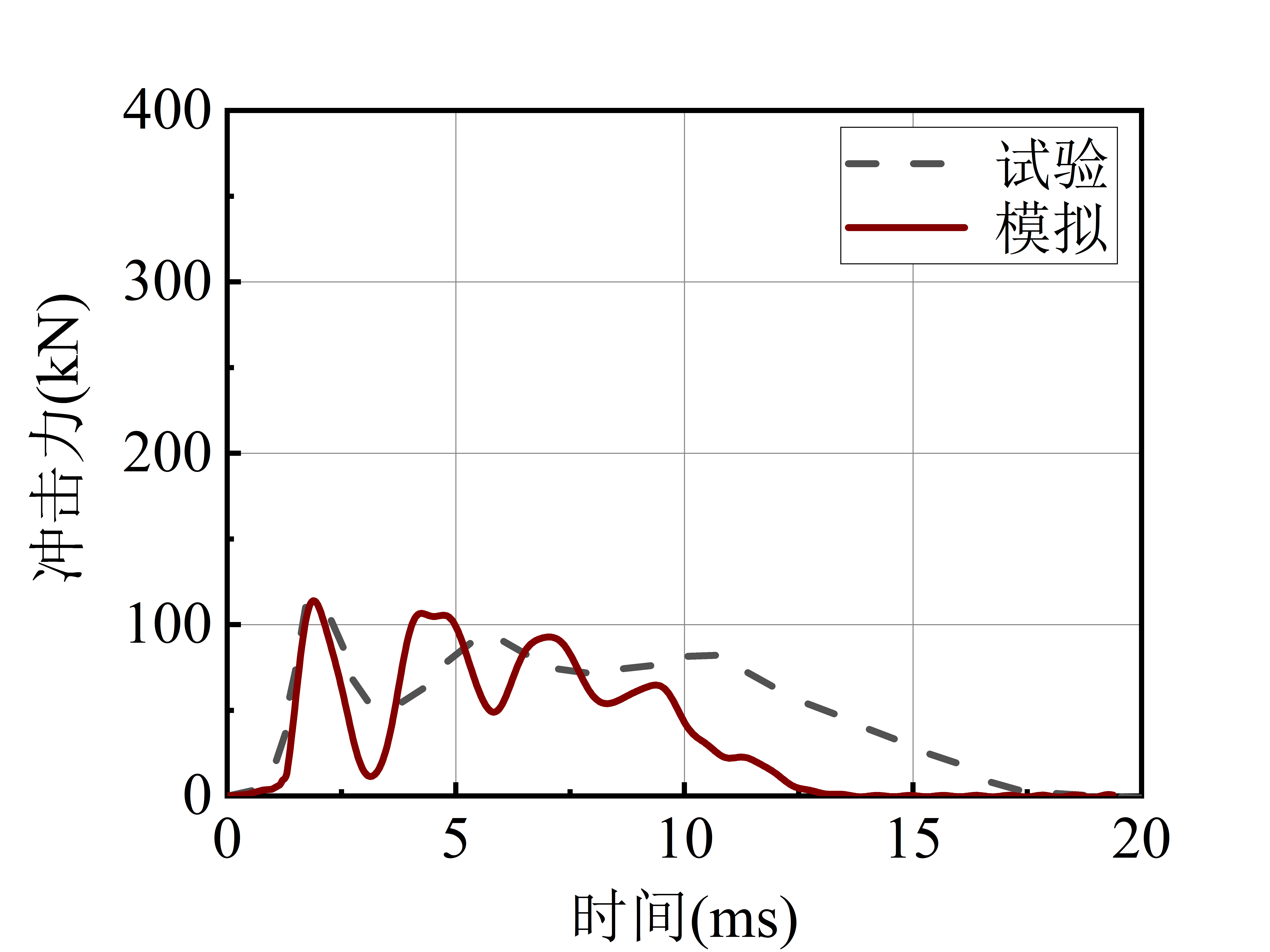 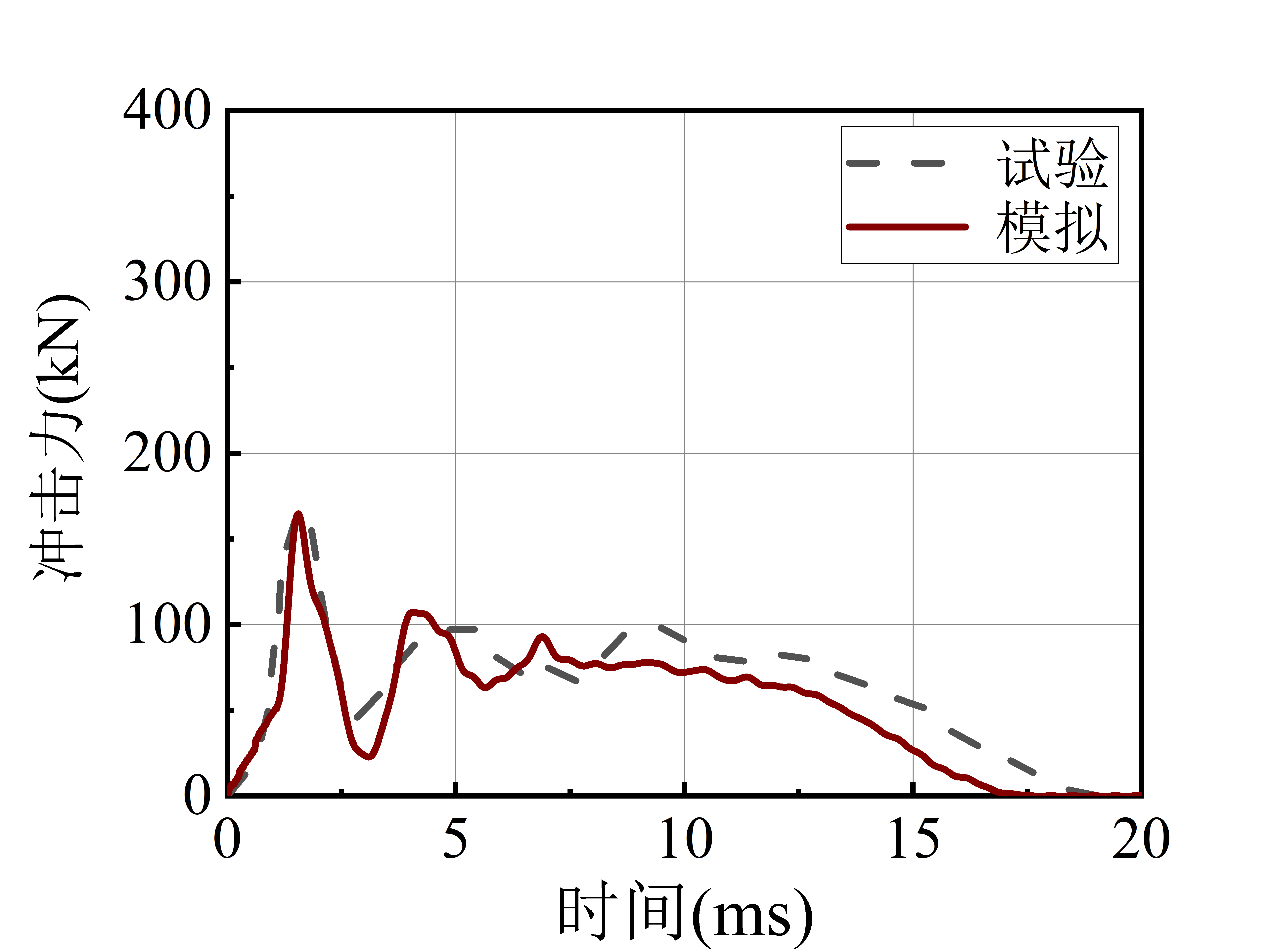 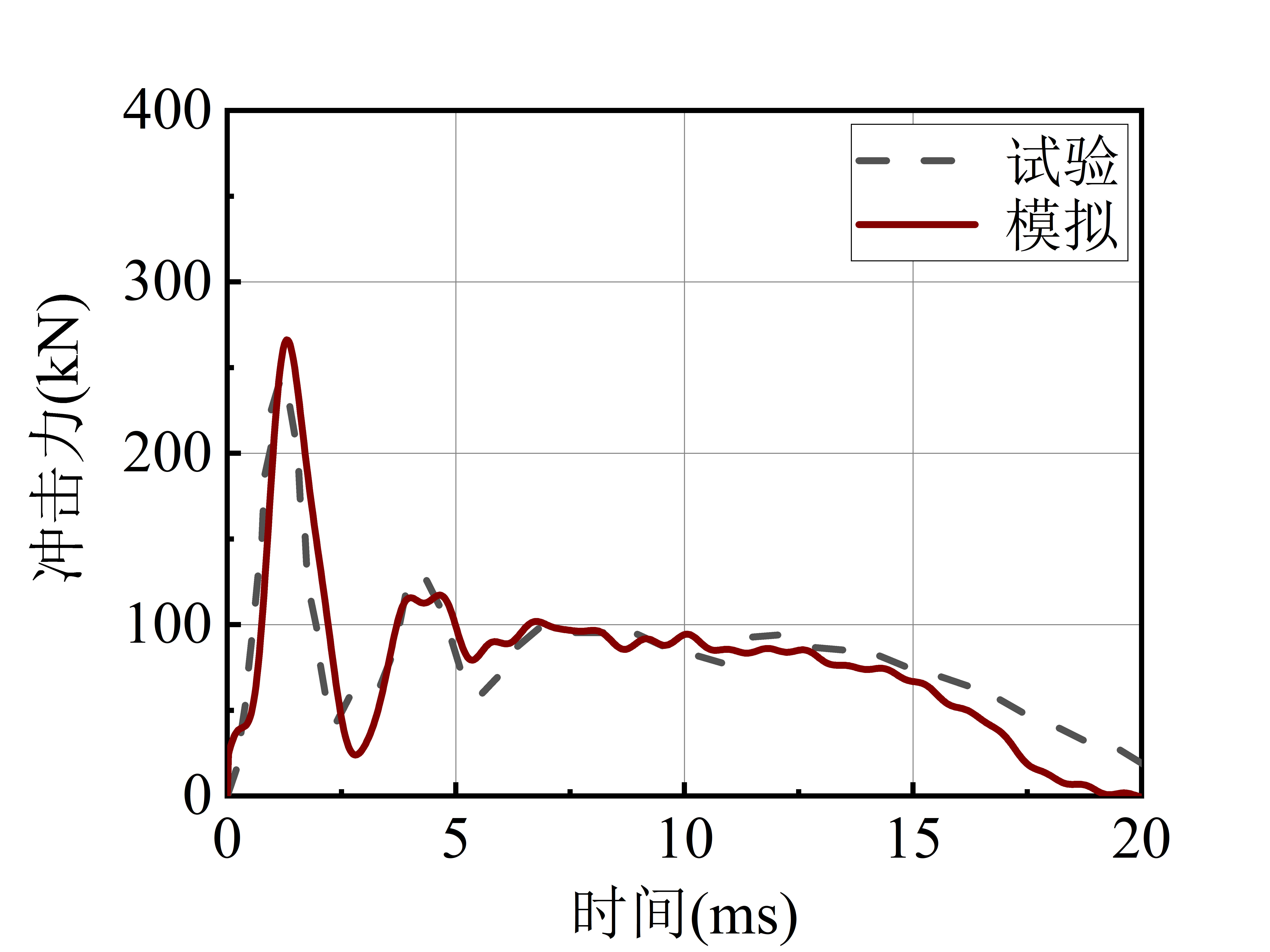 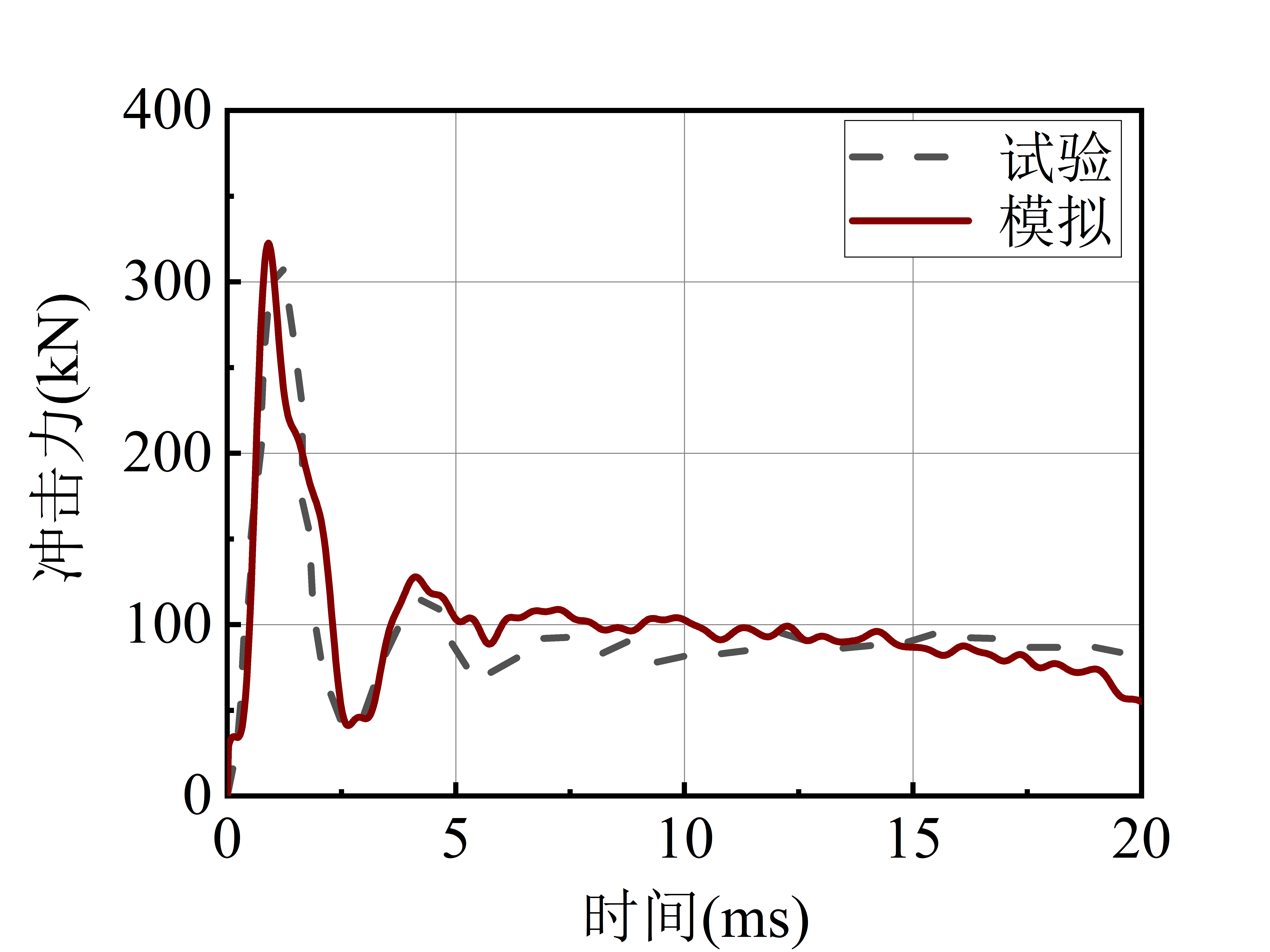 冲击力时程
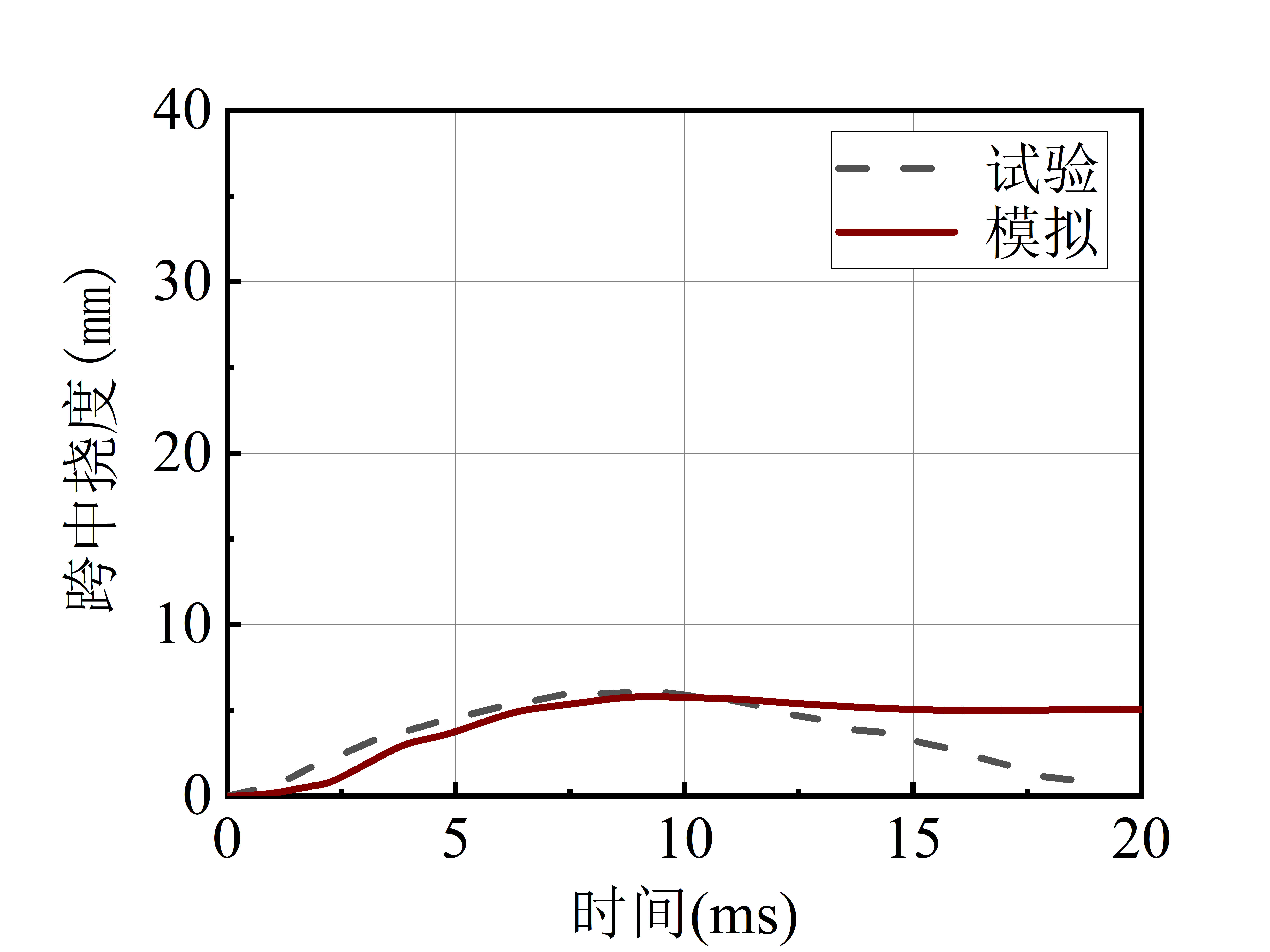 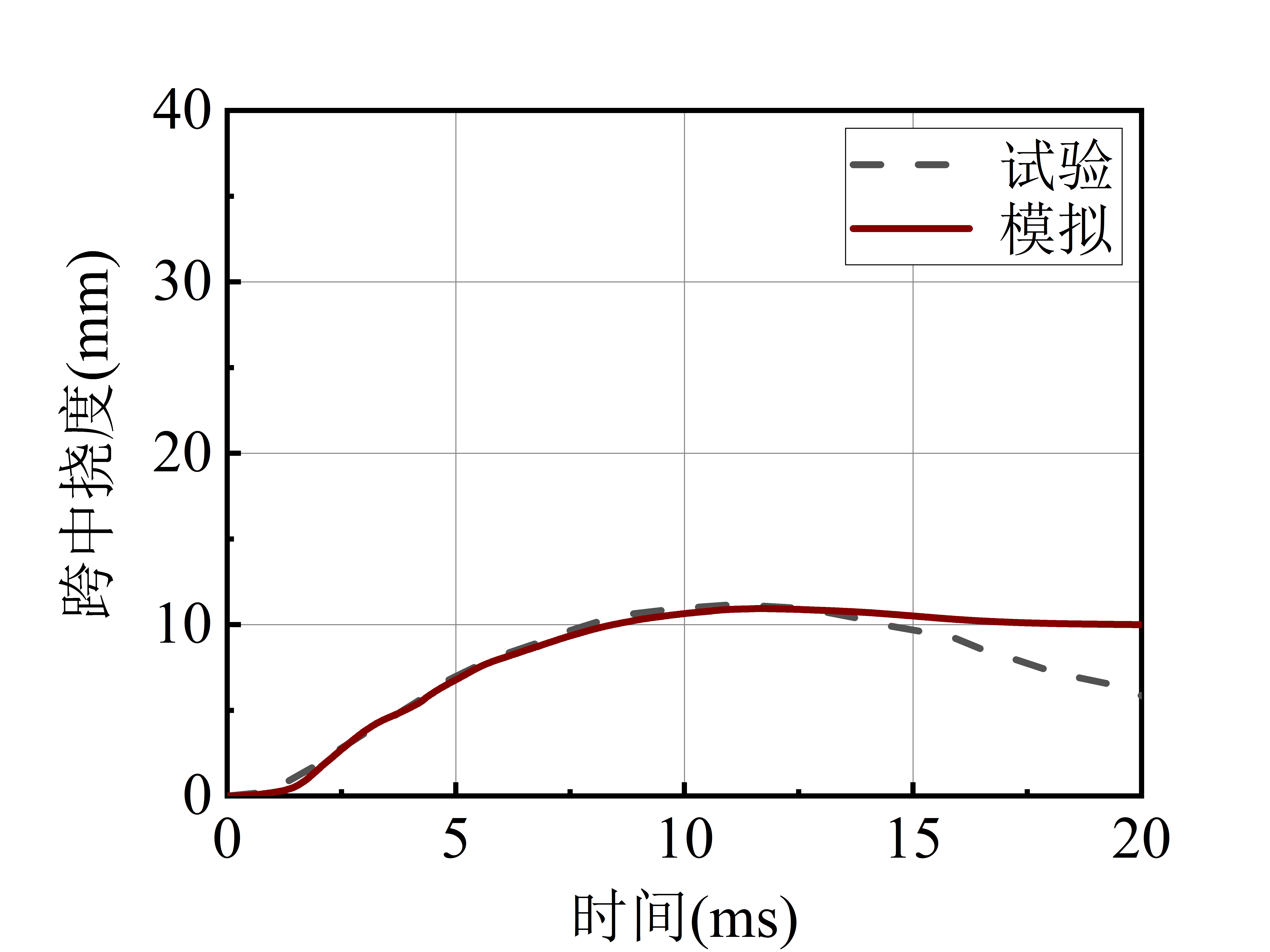 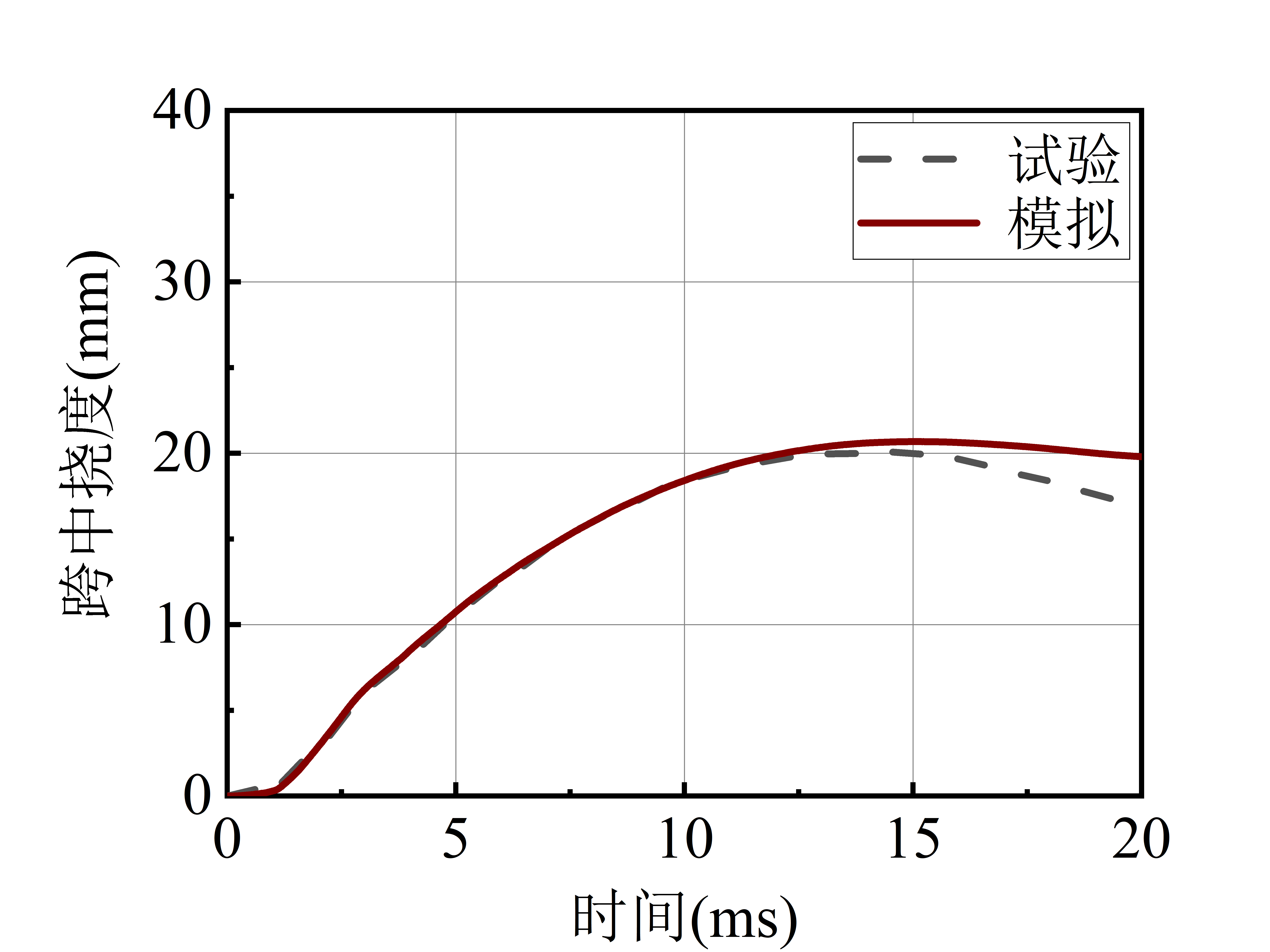 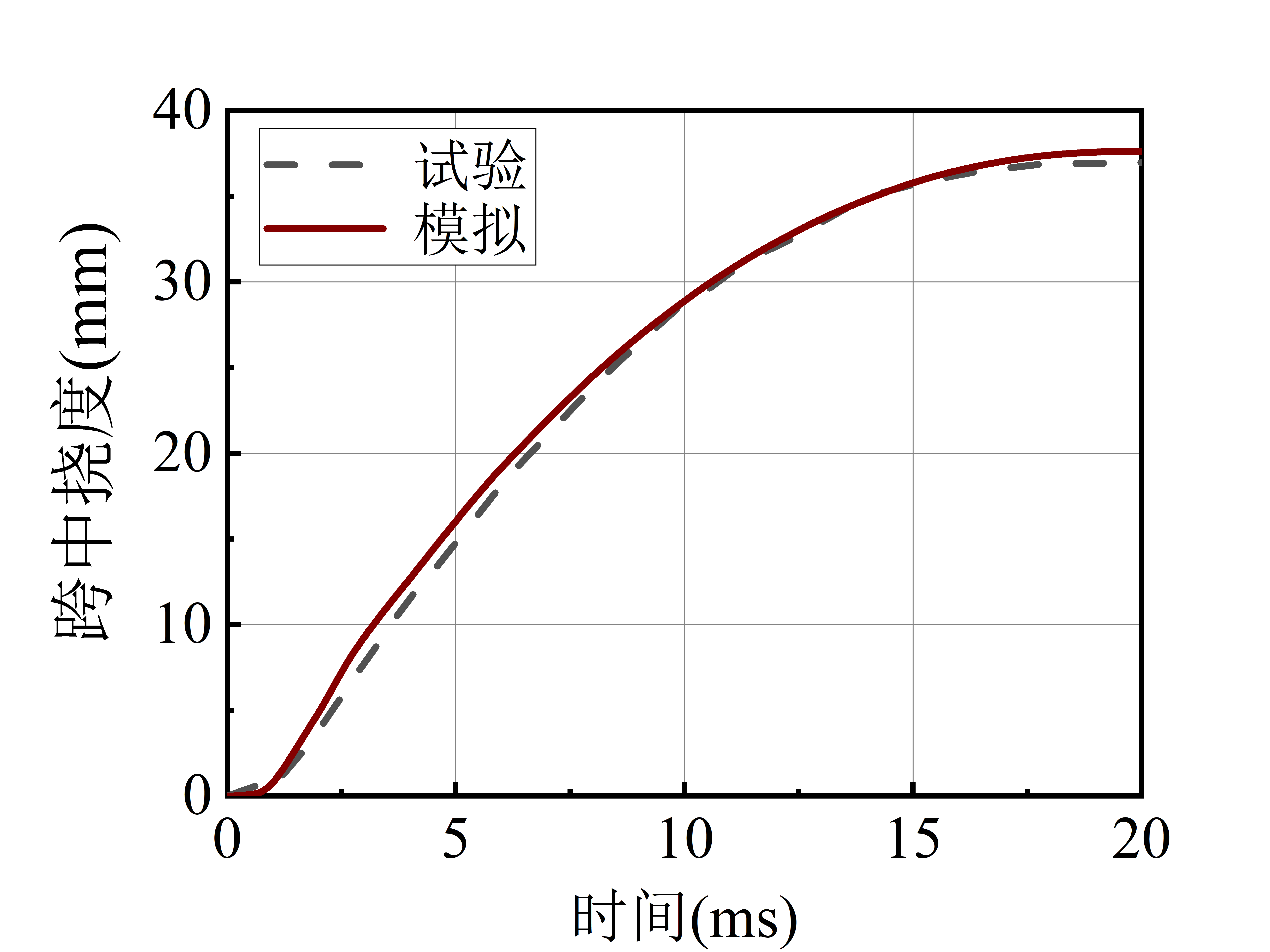 挠度时程
破坏模式
[Speaker Notes: 模拟与试验结果对比如图所示，分别对冲击力时程曲线、跨中挠度时程曲线以及破坏模式与试验结果进行了对比，两者吻合良好，验证了数值模型的准确。]
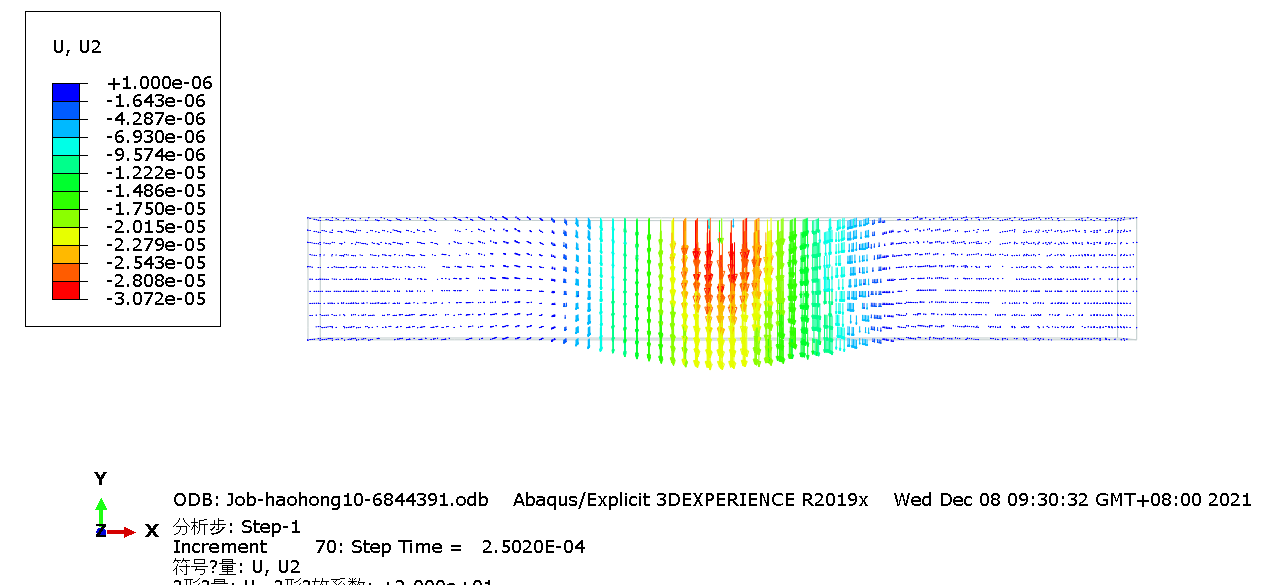 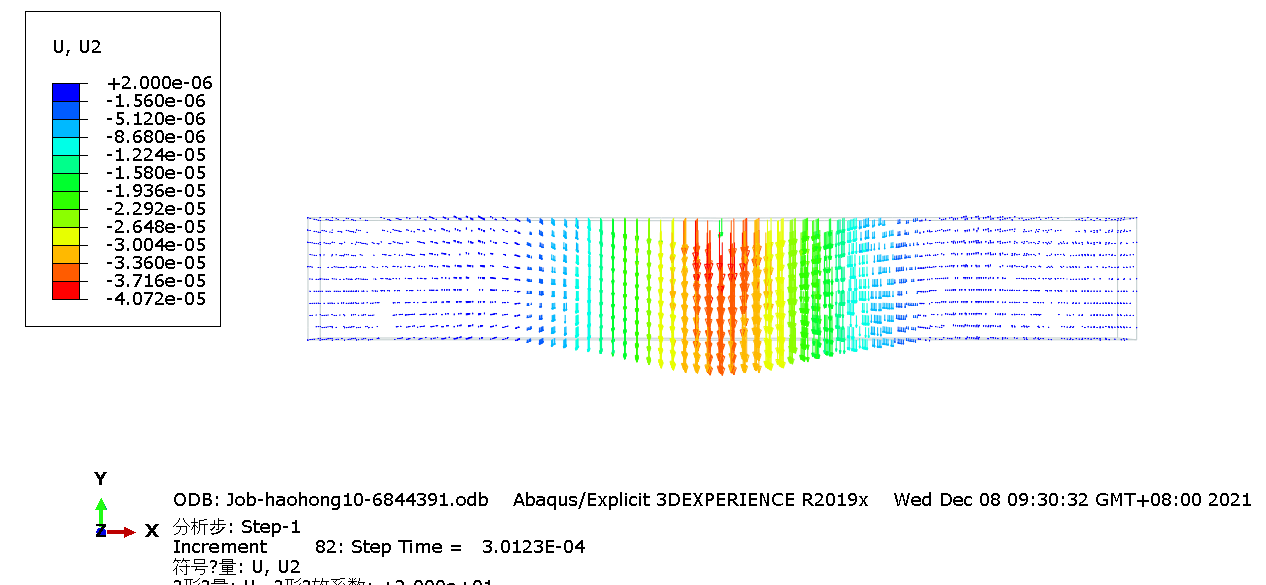 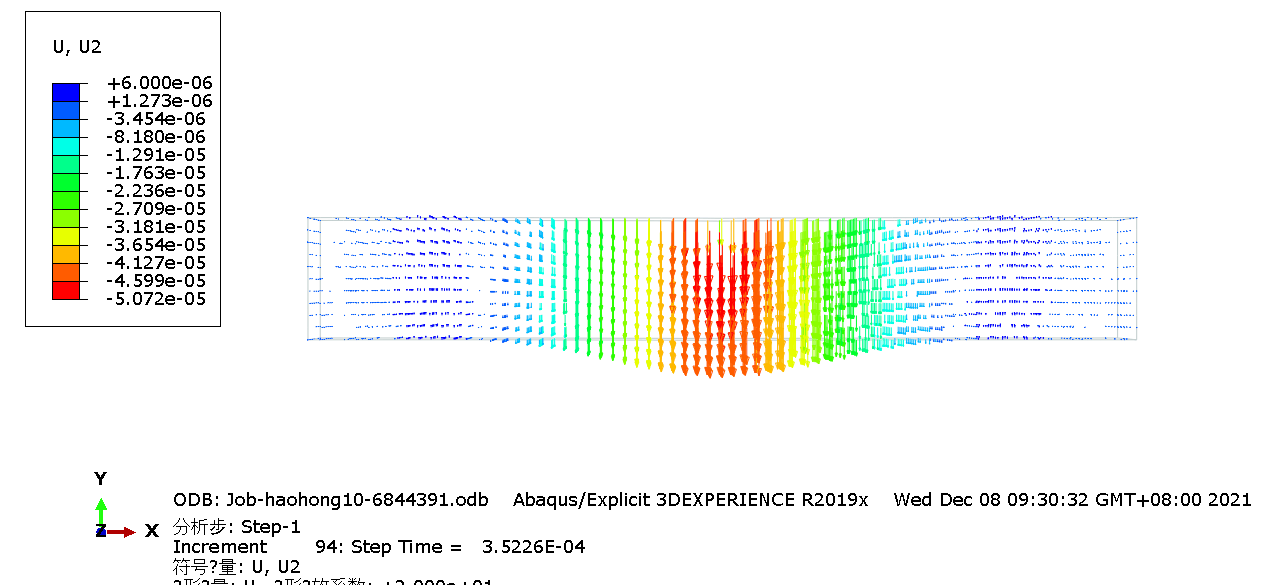 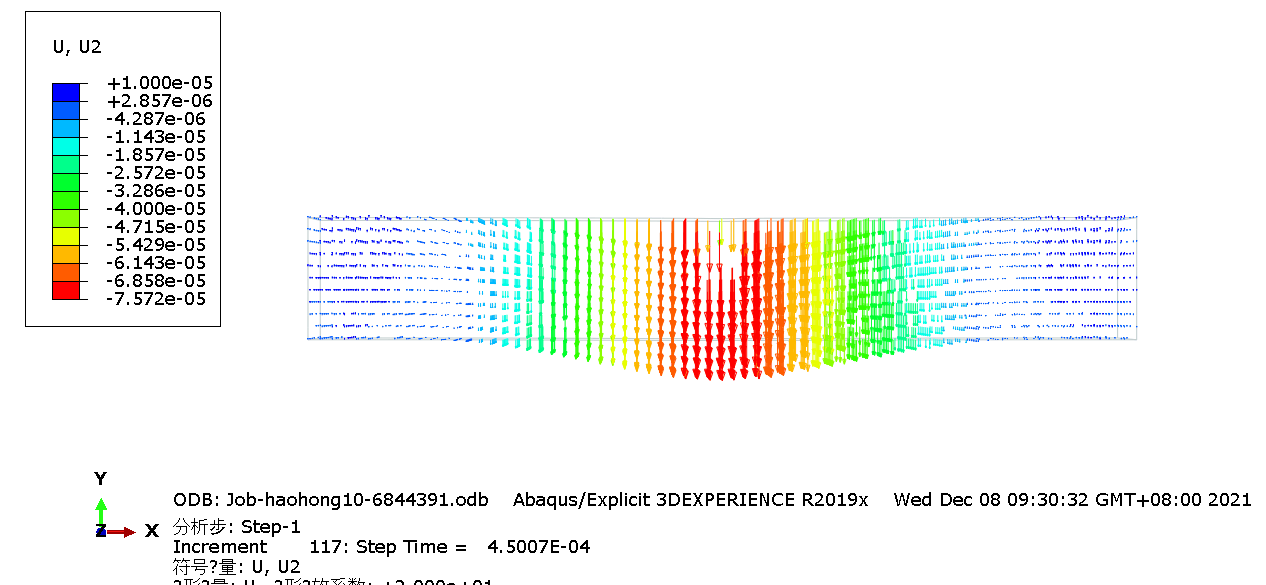 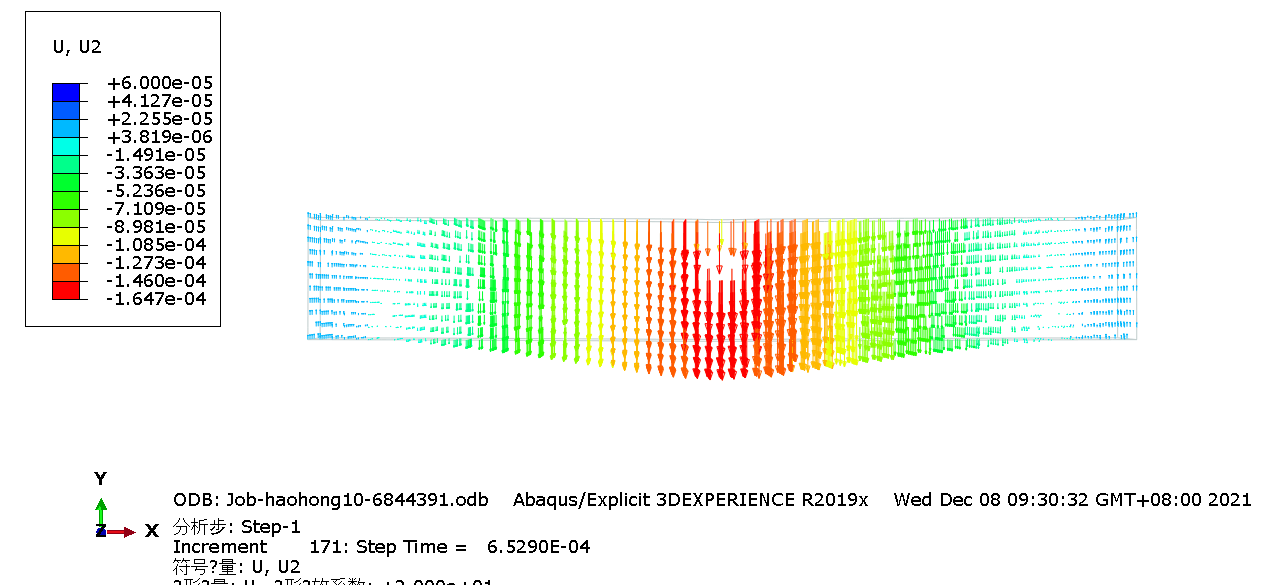 冲击下RC梁的动态响应及参数影响特性研究
破坏过程分析
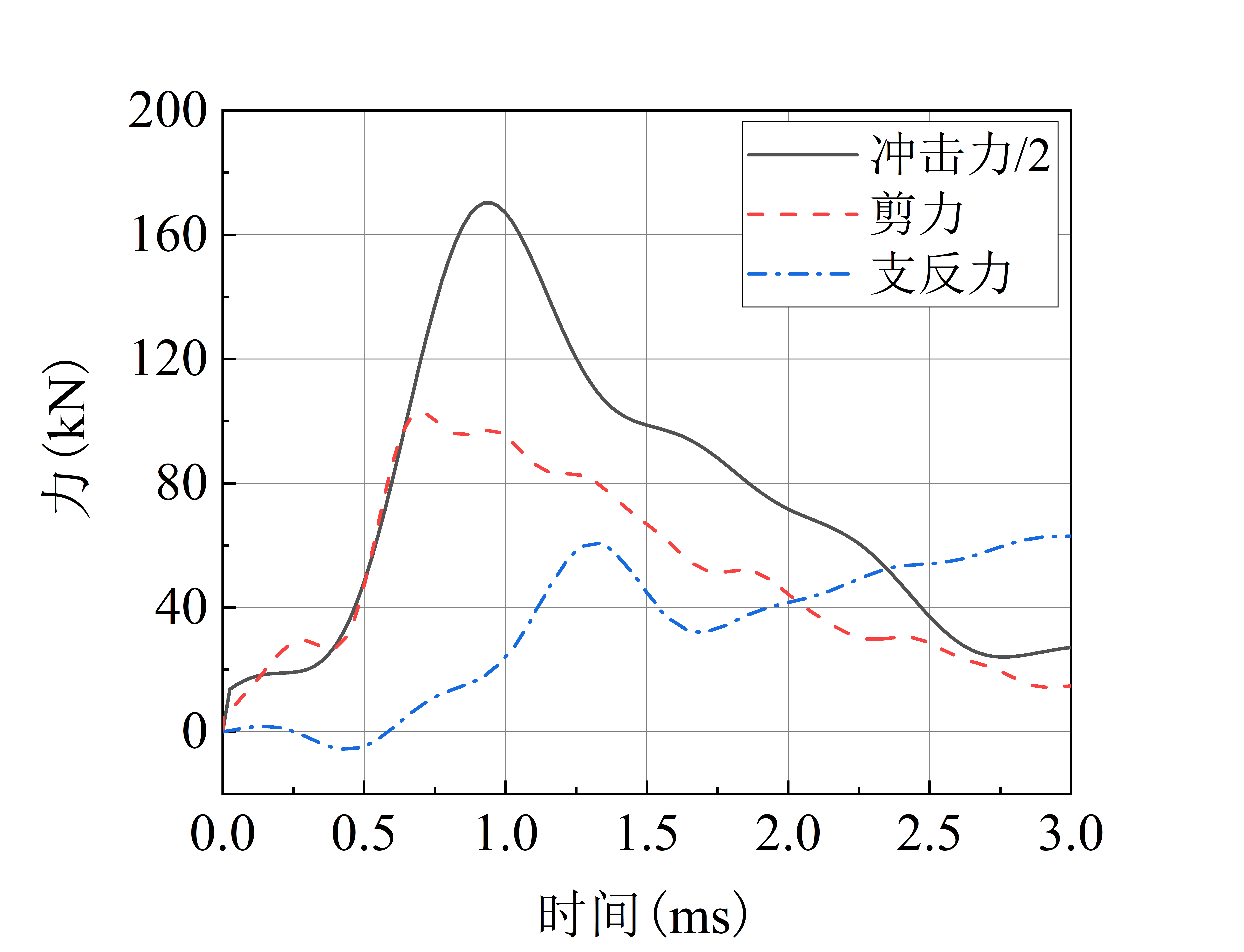 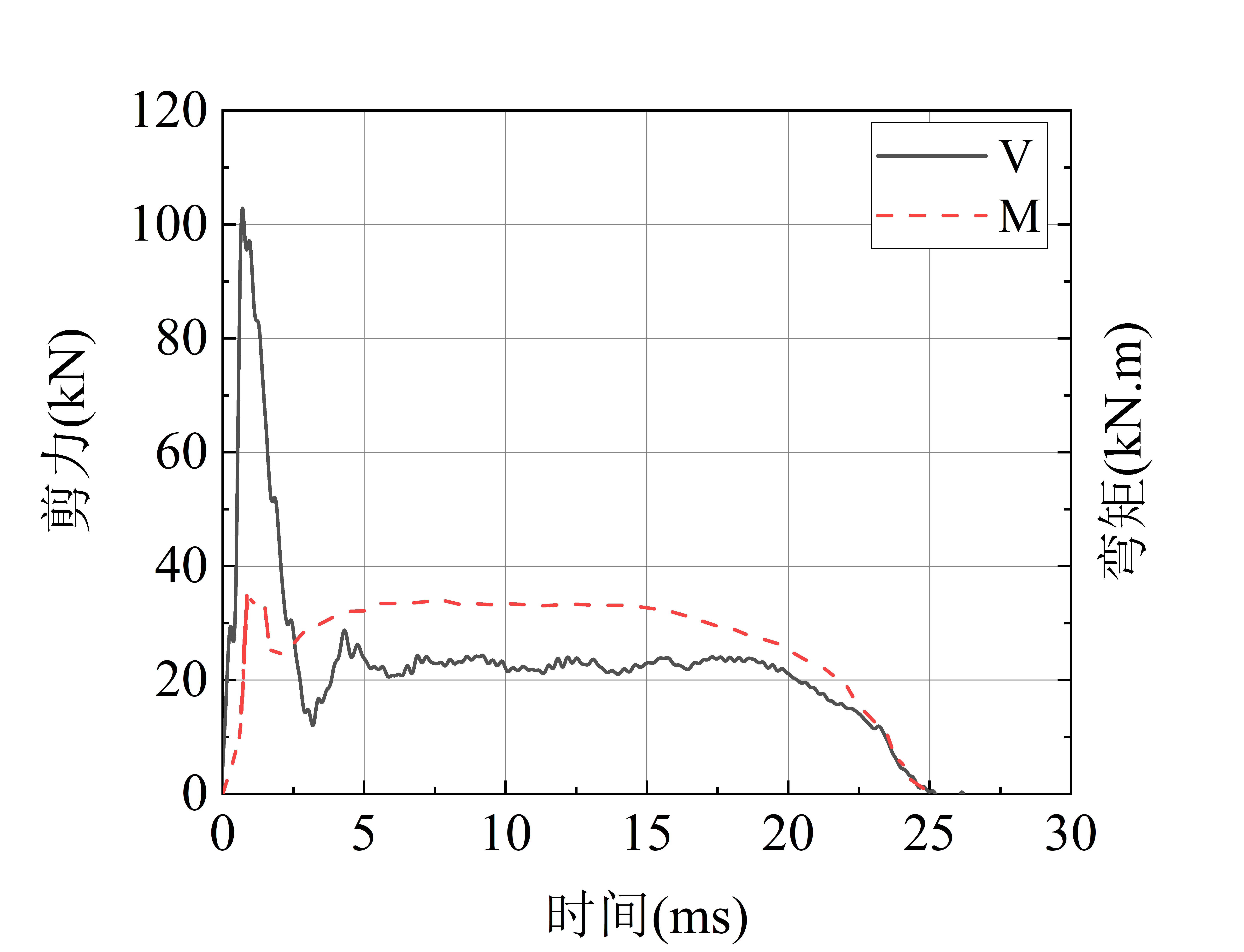 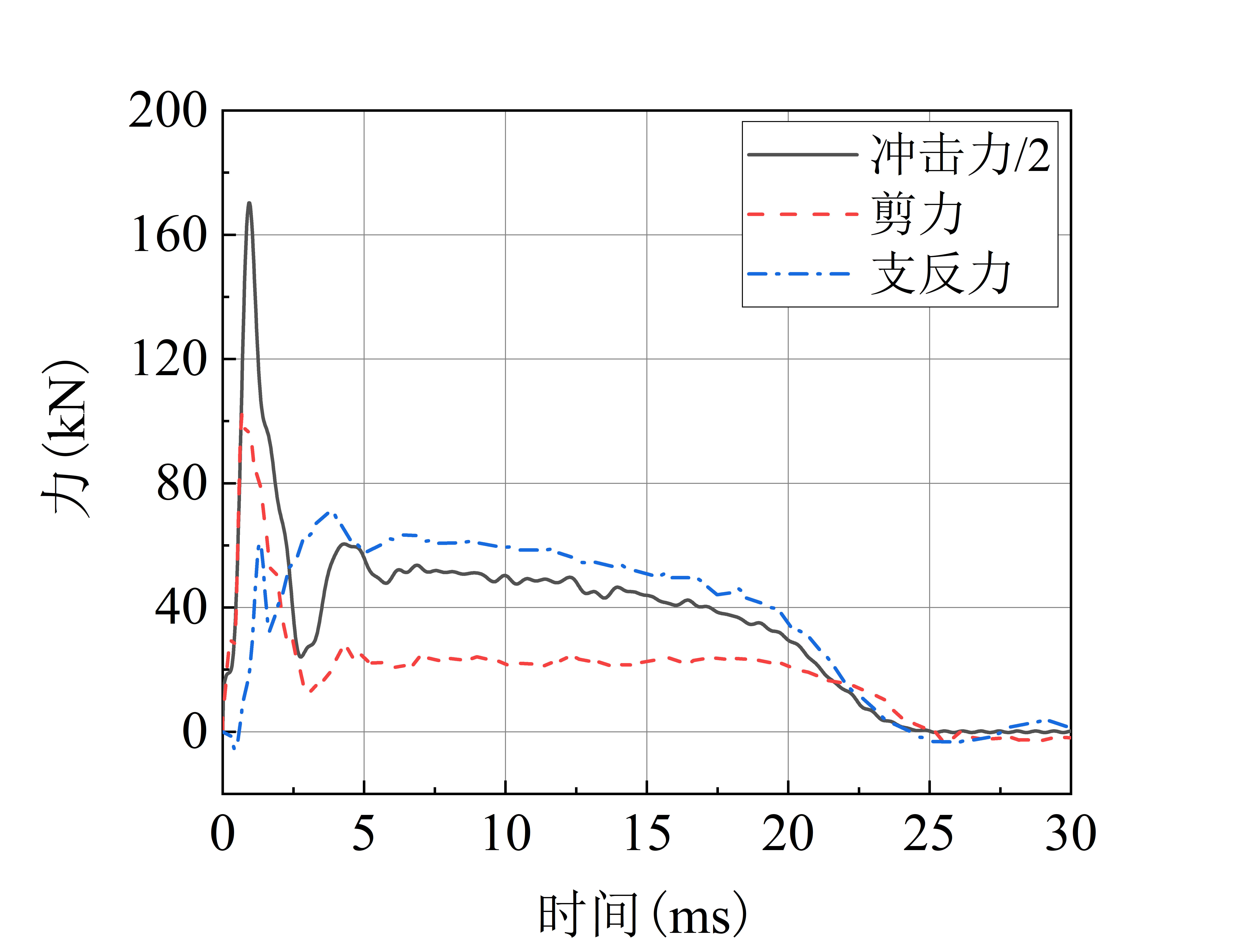 0.4ms
0.8ms
1.2ms
临界截面剪力与弯矩时程曲线
冲击力、剪力与支反力时程曲线比较
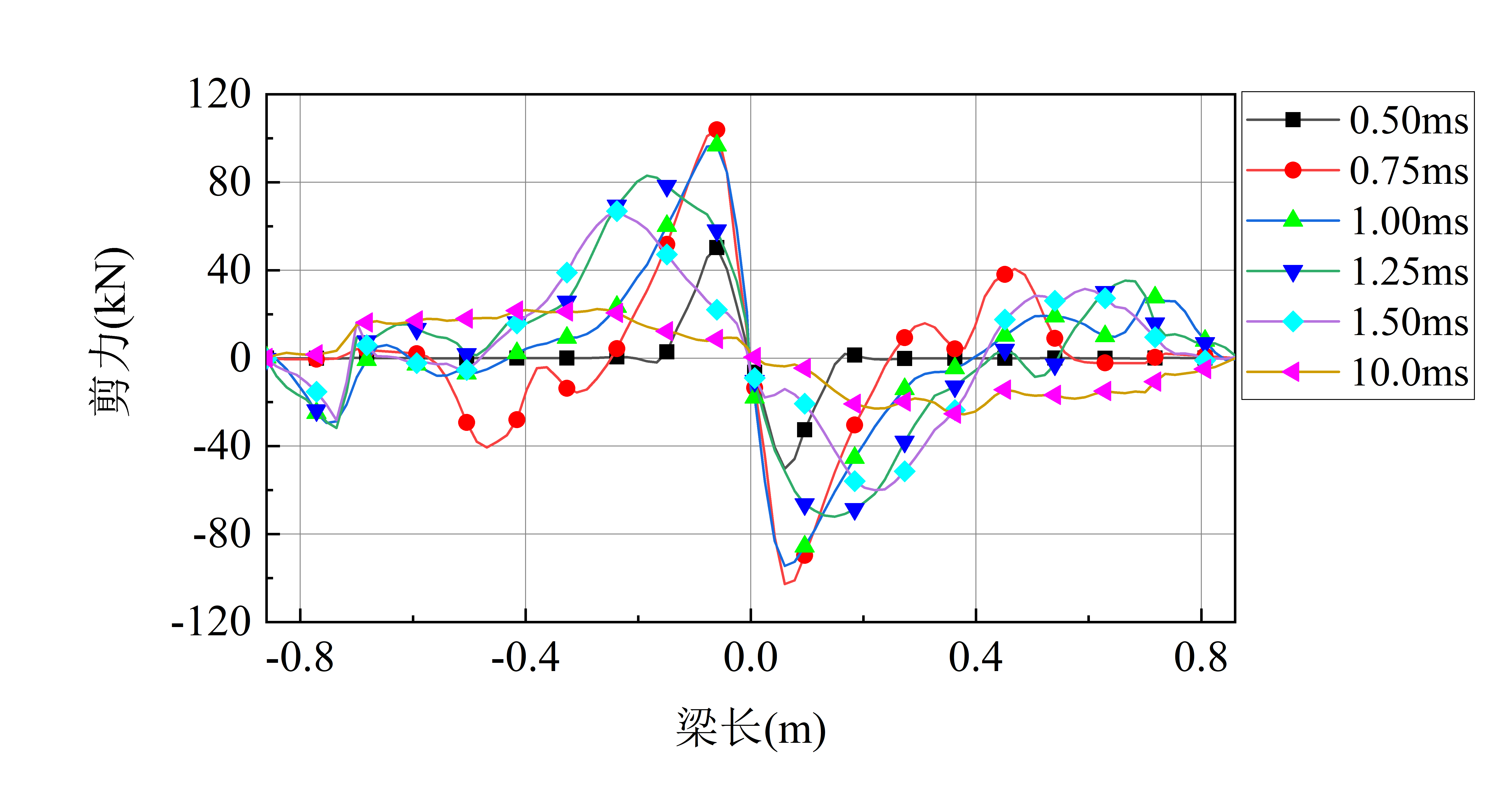 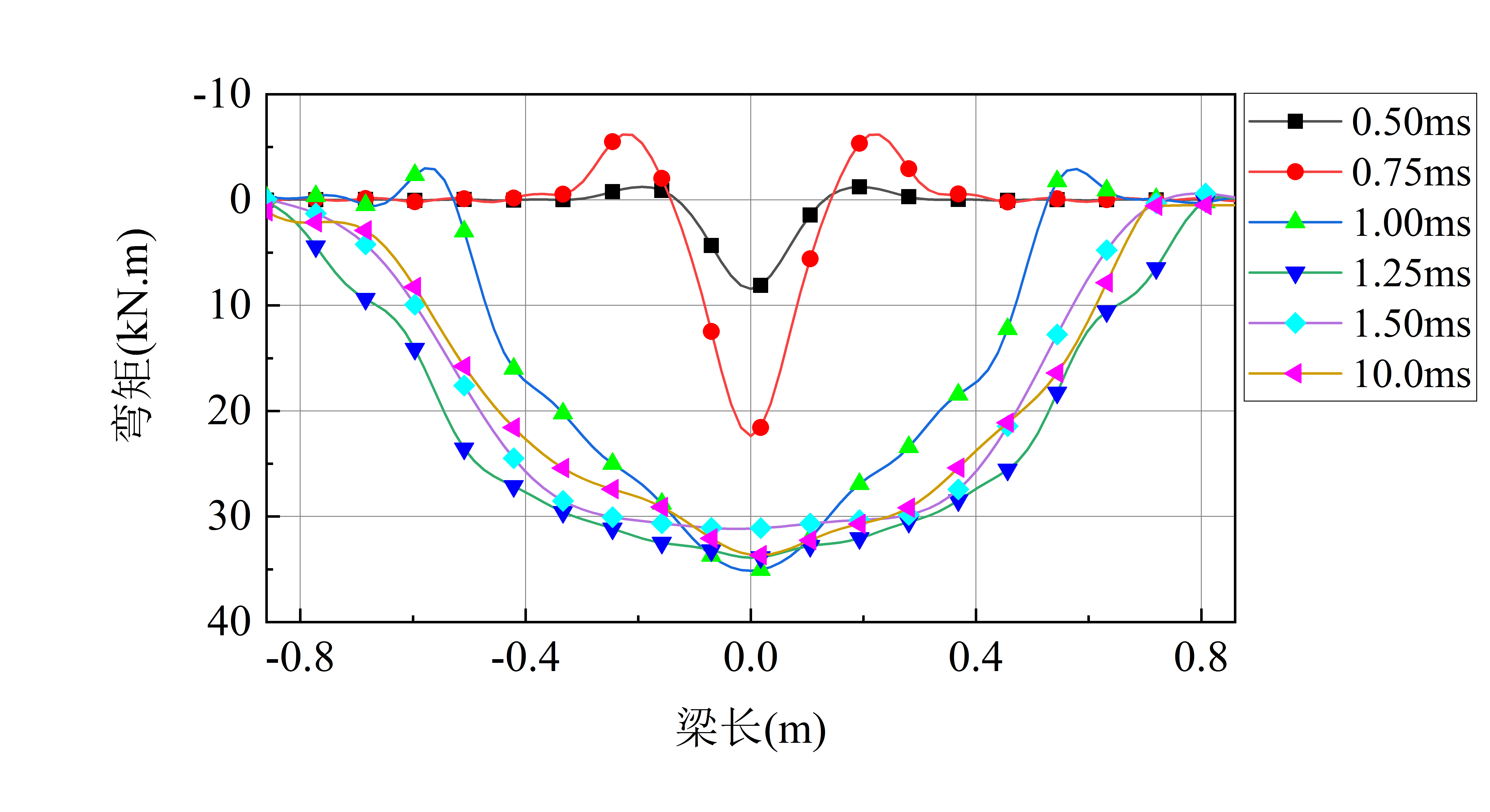 1.6ms
2.0ms
冲击过程中沿梁长的剪力与弯矩分布
冲击前期变形图
[Speaker Notes: 与静力加载情况下不同，冲击荷载下RC梁截面上的剪力和弯矩也是随着冲击过程而发生变化的。通过冲击力、剪力与支反力时程曲线比较，可以发现三者相互之间差异性大，因此现有研究中常采用冲击力最大值或支反力最大值来表述钢筋混凝土梁的承载能力是有待进一步论证的。
由冲击过程中沿梁长的剪力与弯矩分布，可以看出，在冲击前期内力主要分布于跨中，局部响应阶段剪切波尚未在整个结构传播，此时易在跨中位置产生剪切破坏。在后续的整体响应中内力逐渐在全跨分布，与静力加载情况下相似，弯曲破坏一般发生于整体响应中。
同时在局部响应阶段，钢筋混凝土梁的变形也是从冲击点向支座处传播的，在冲击前期有效跨度并不是定值，是随时间变化的。]
冲击下RC梁的动态响应及参数影响特性研究
参数分析
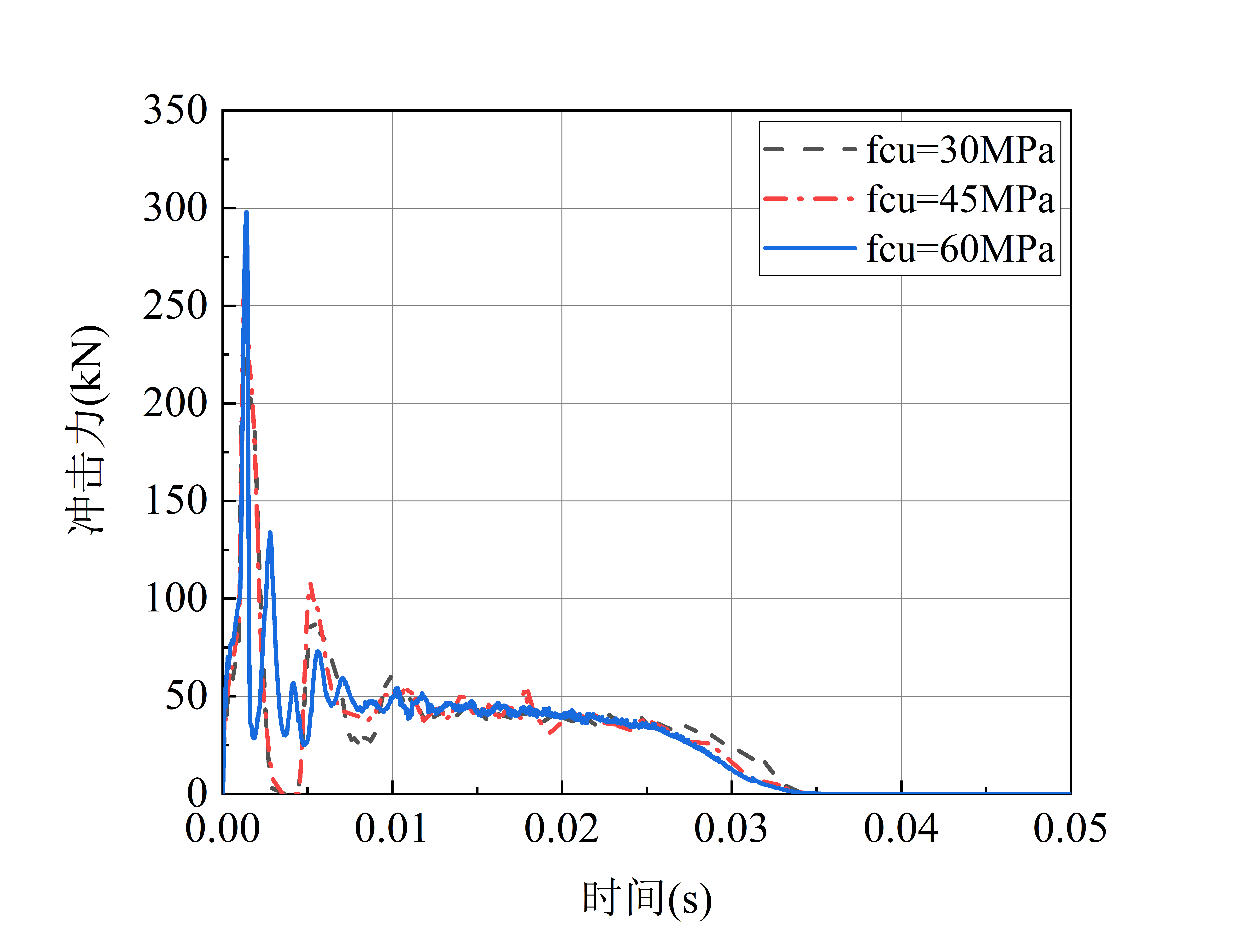 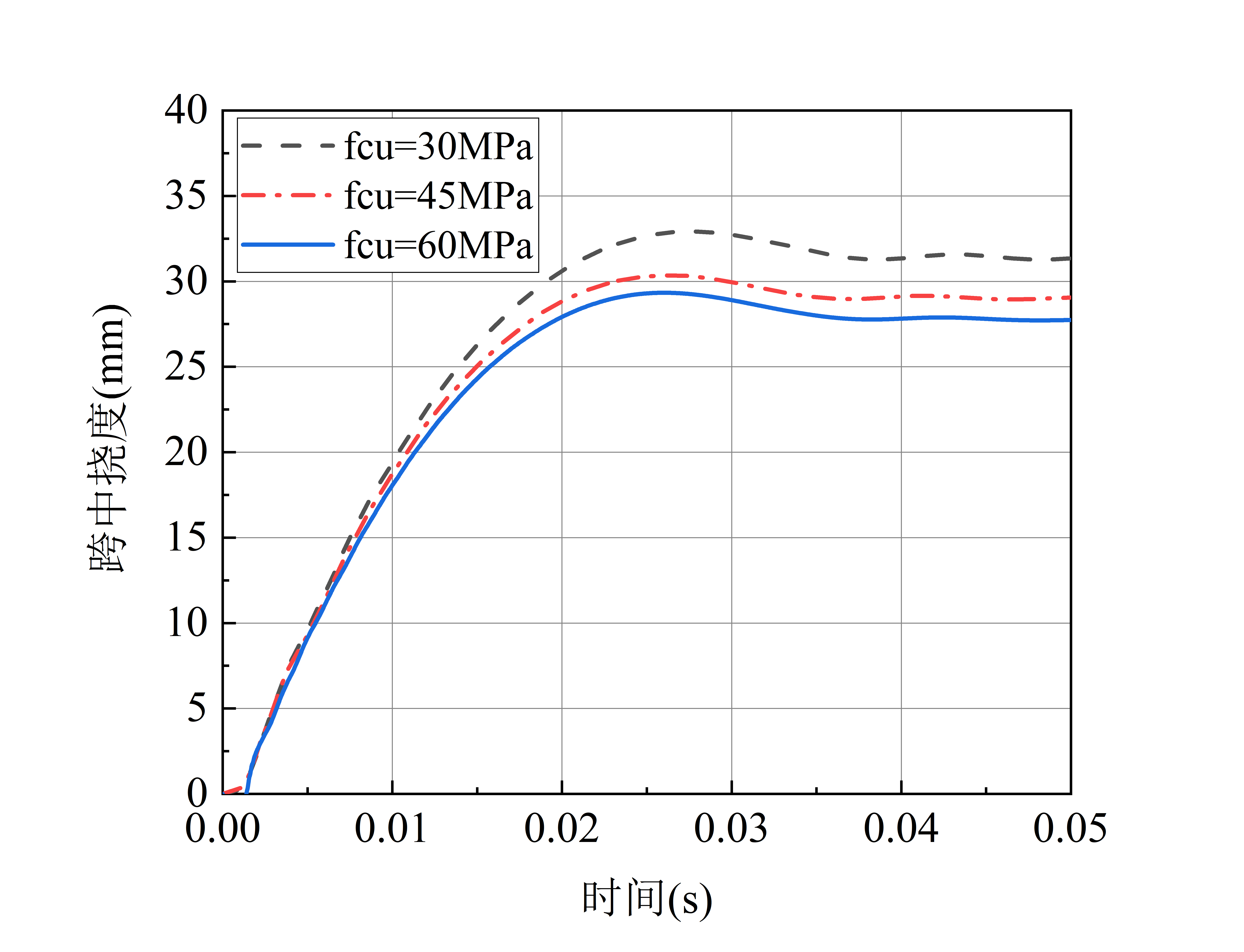 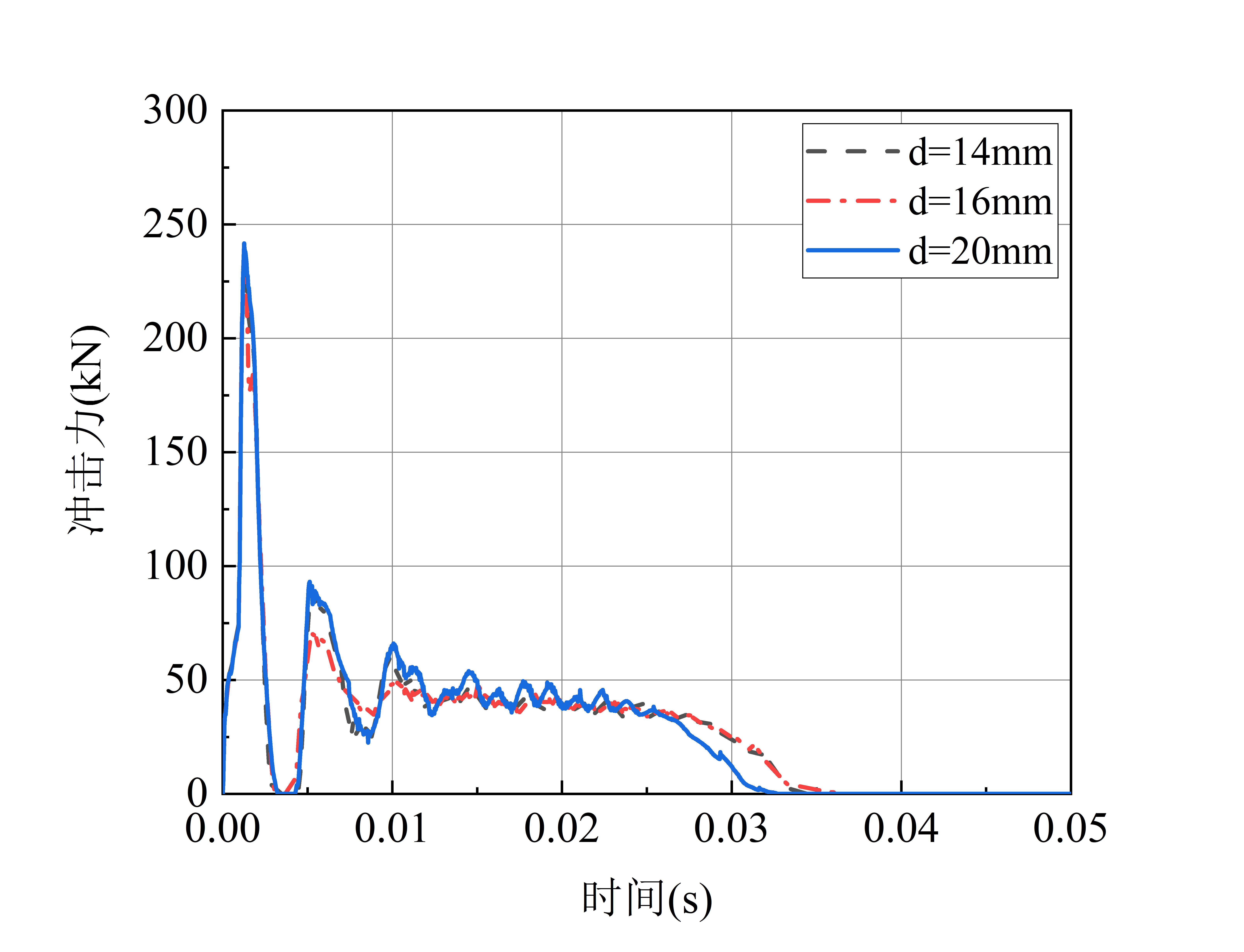 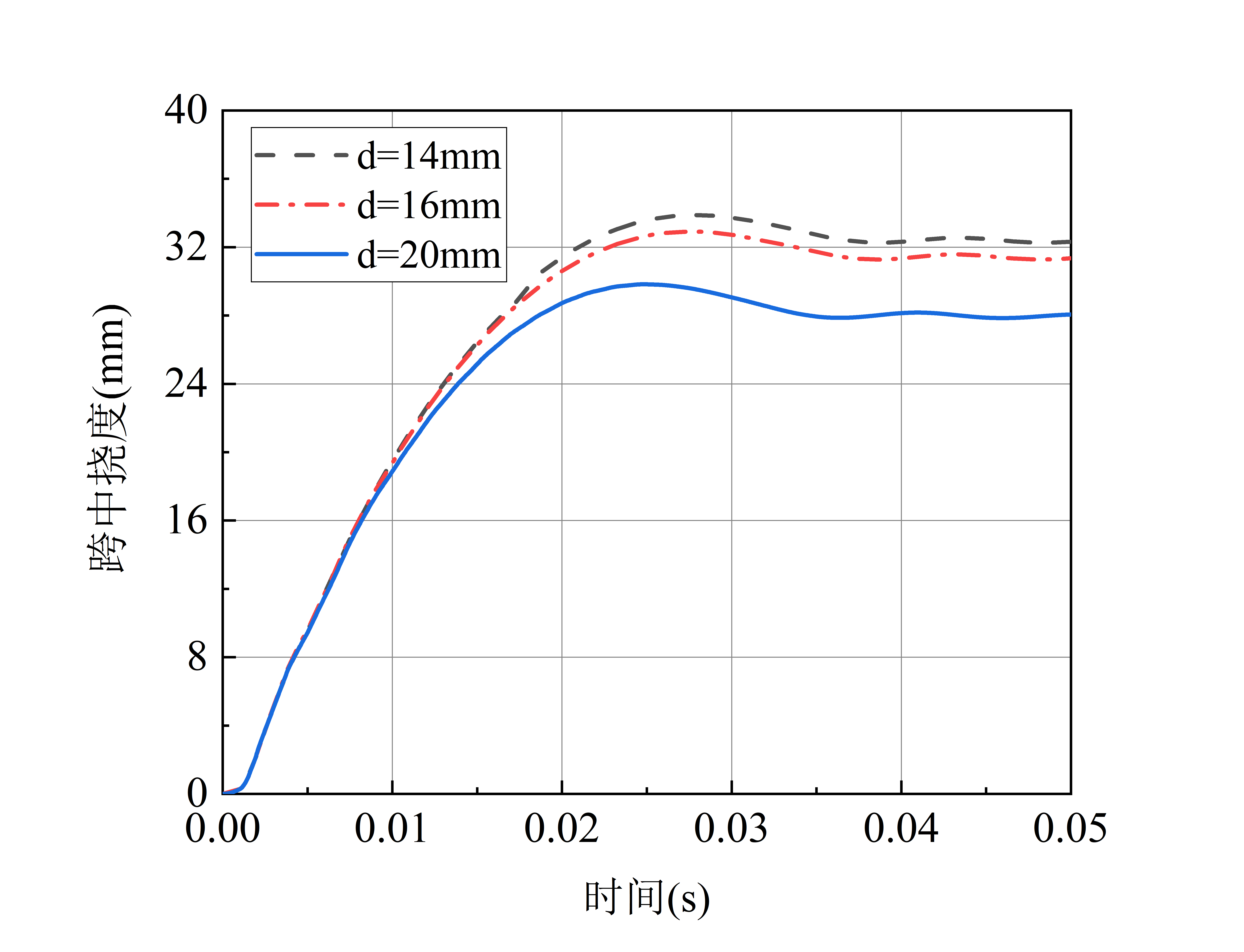 混凝土强度
纵筋配筋率
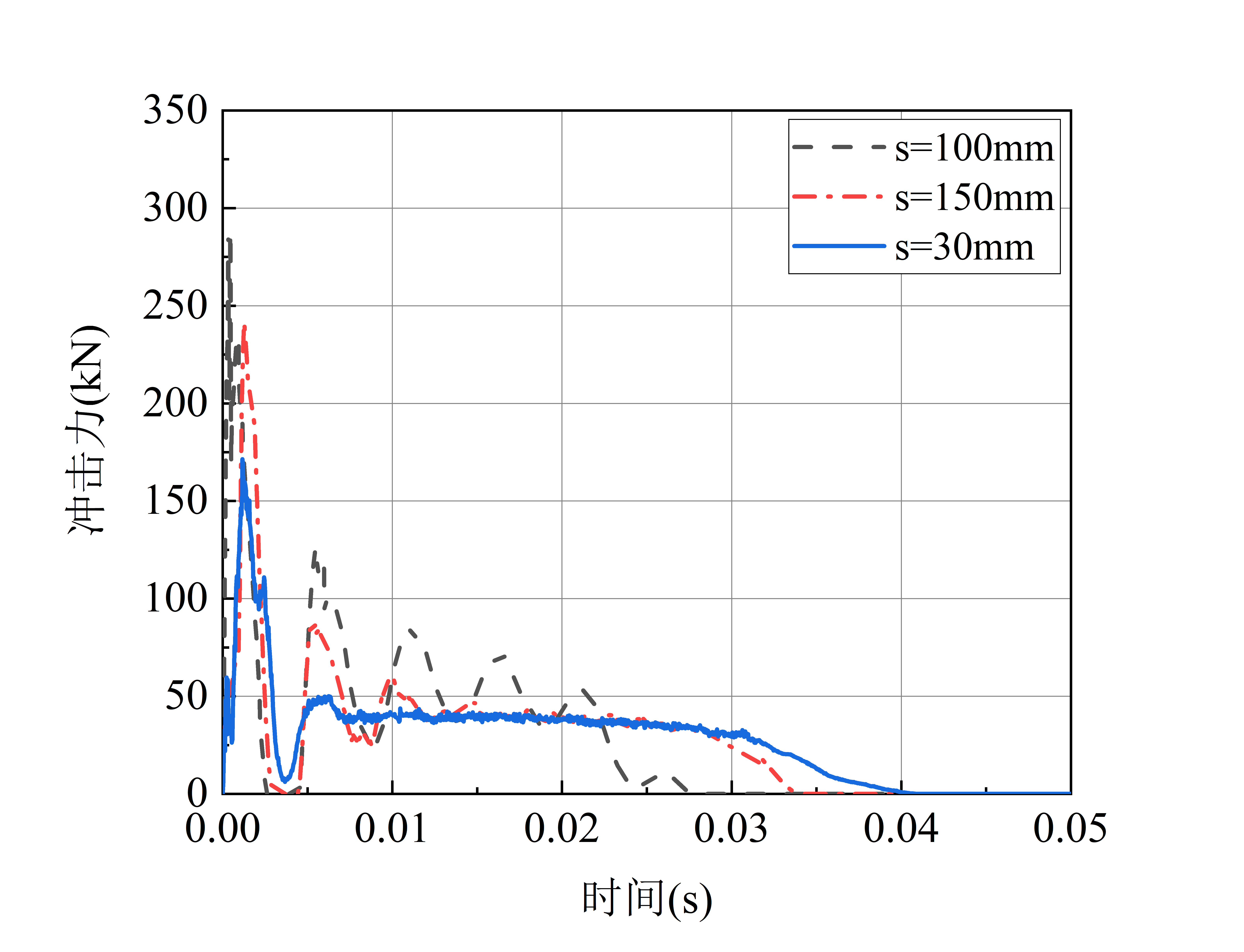 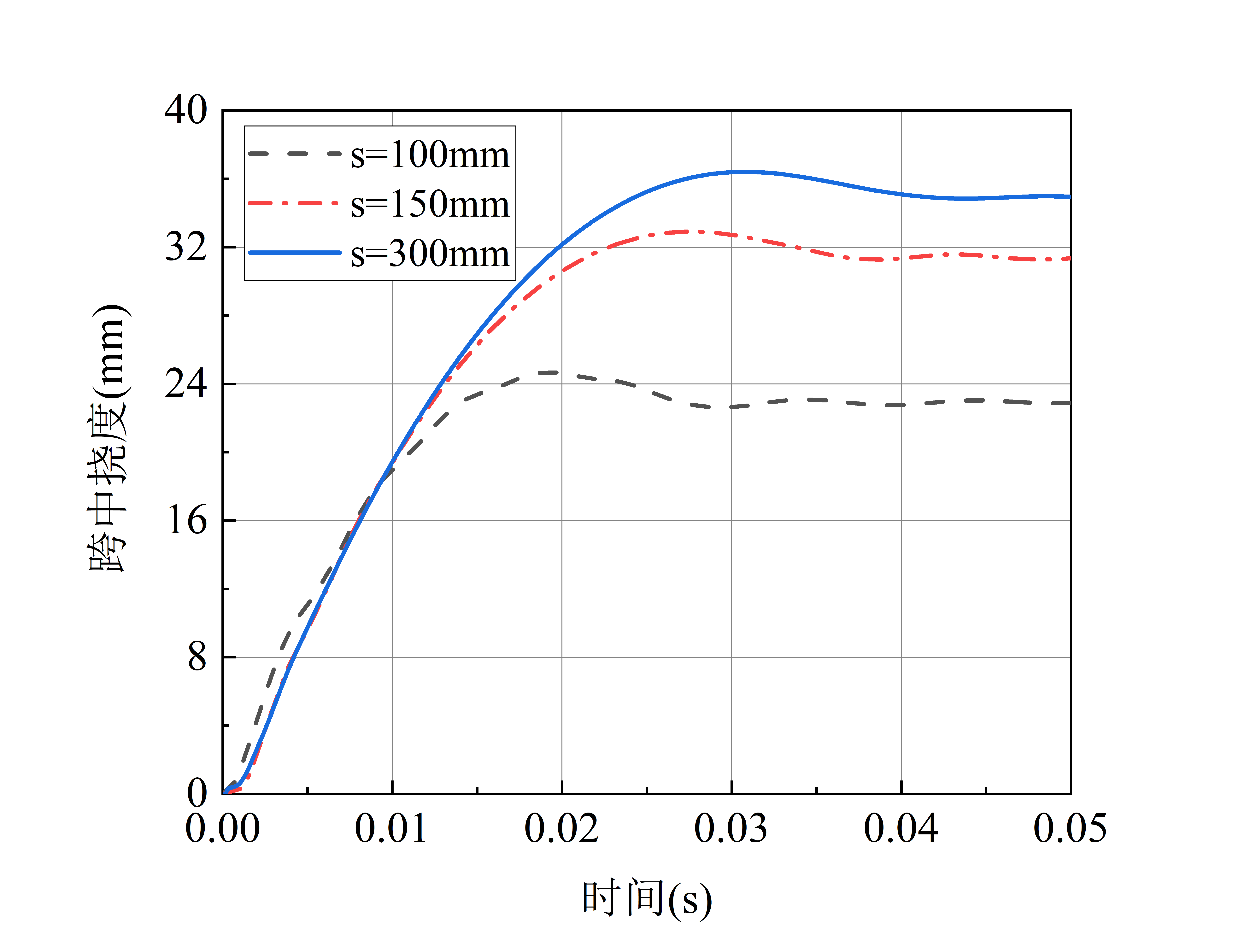 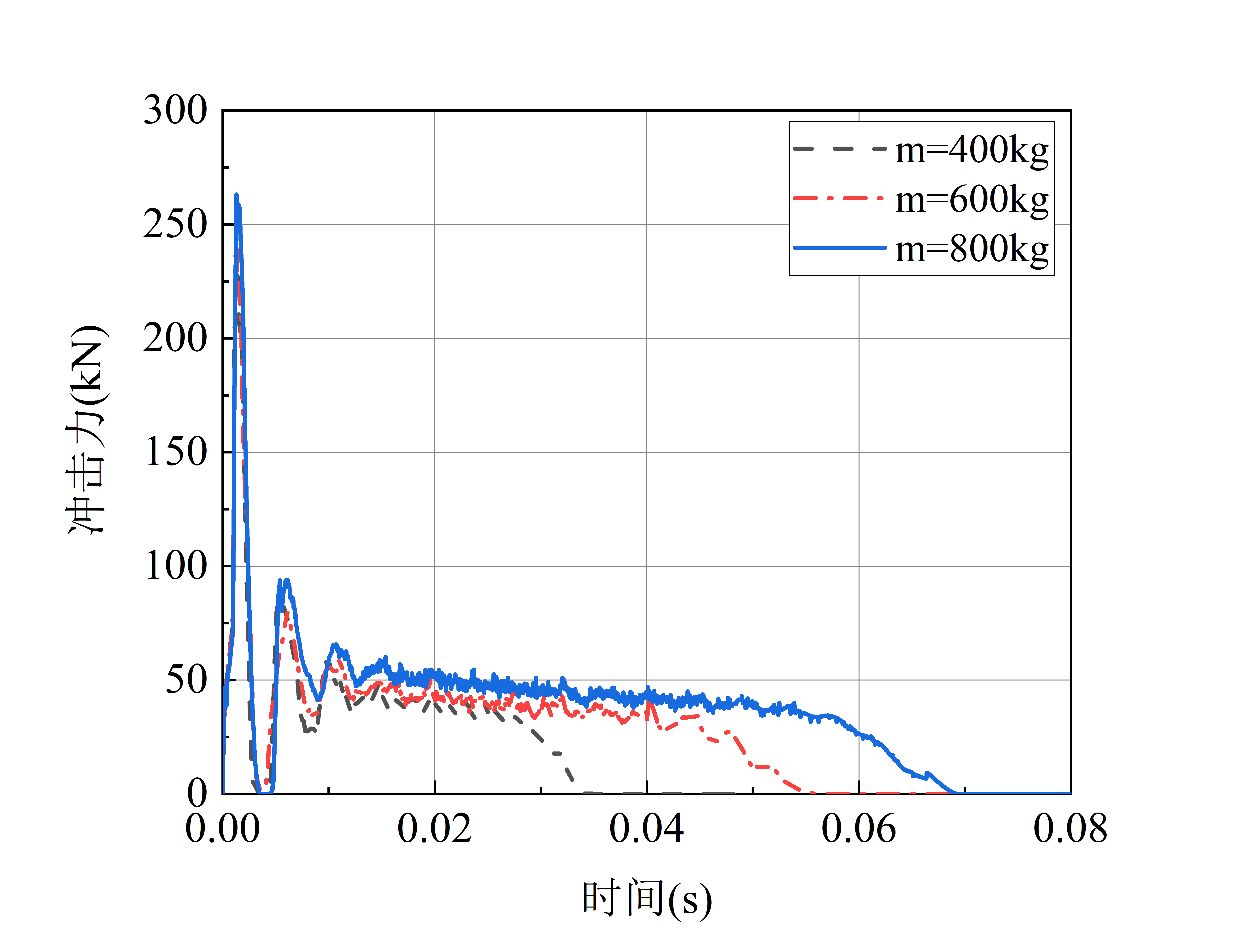 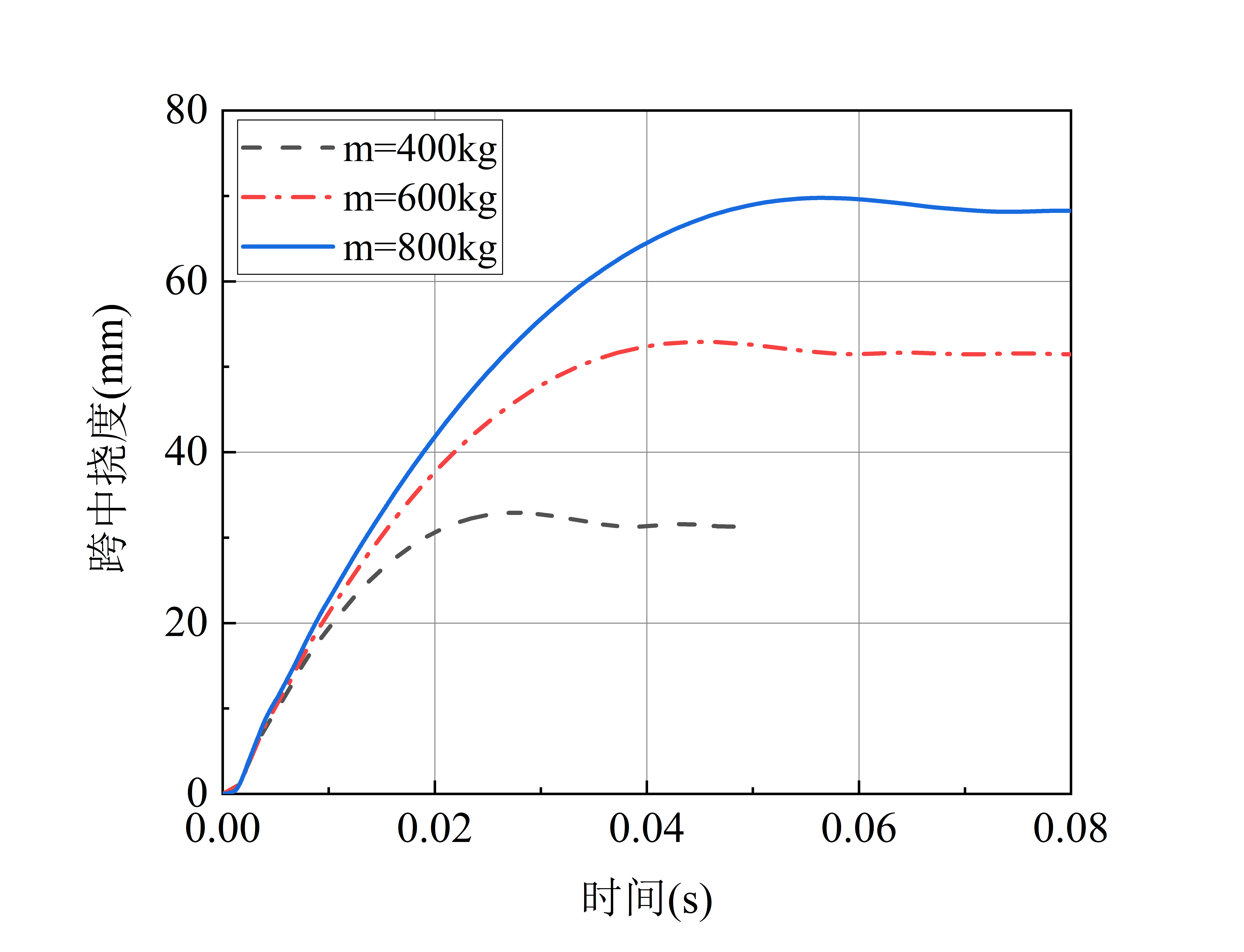 箍筋配筋率
冲击质量
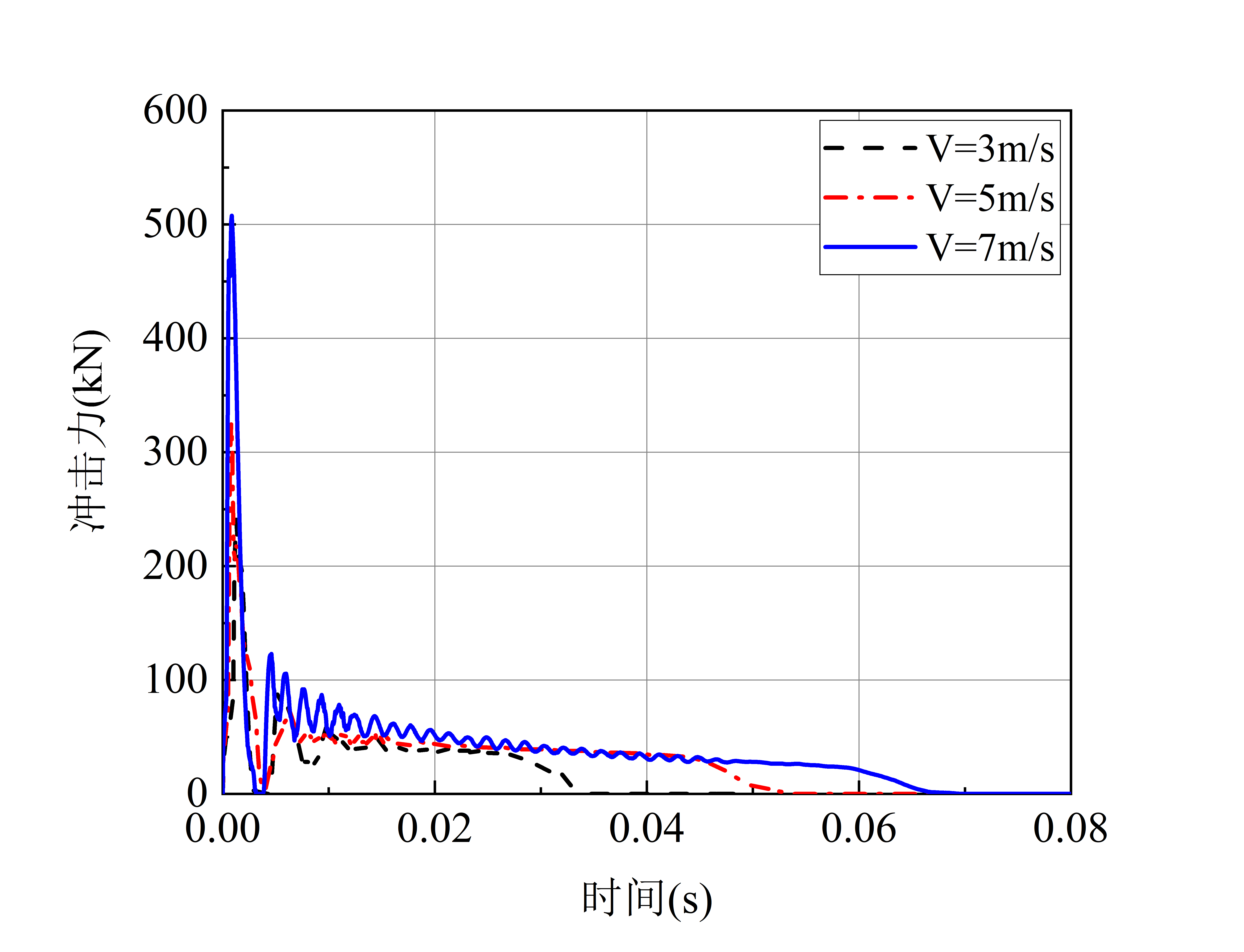 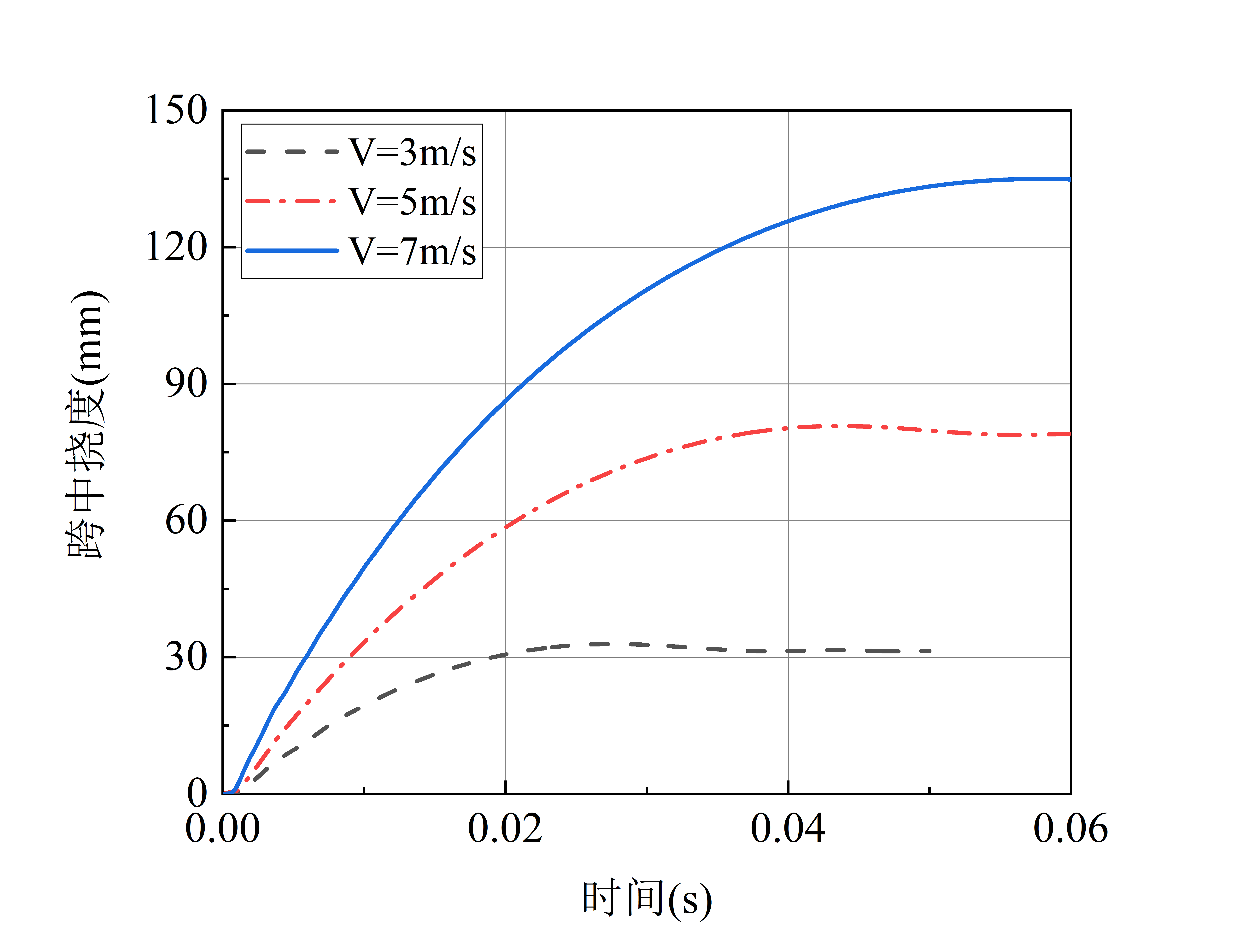 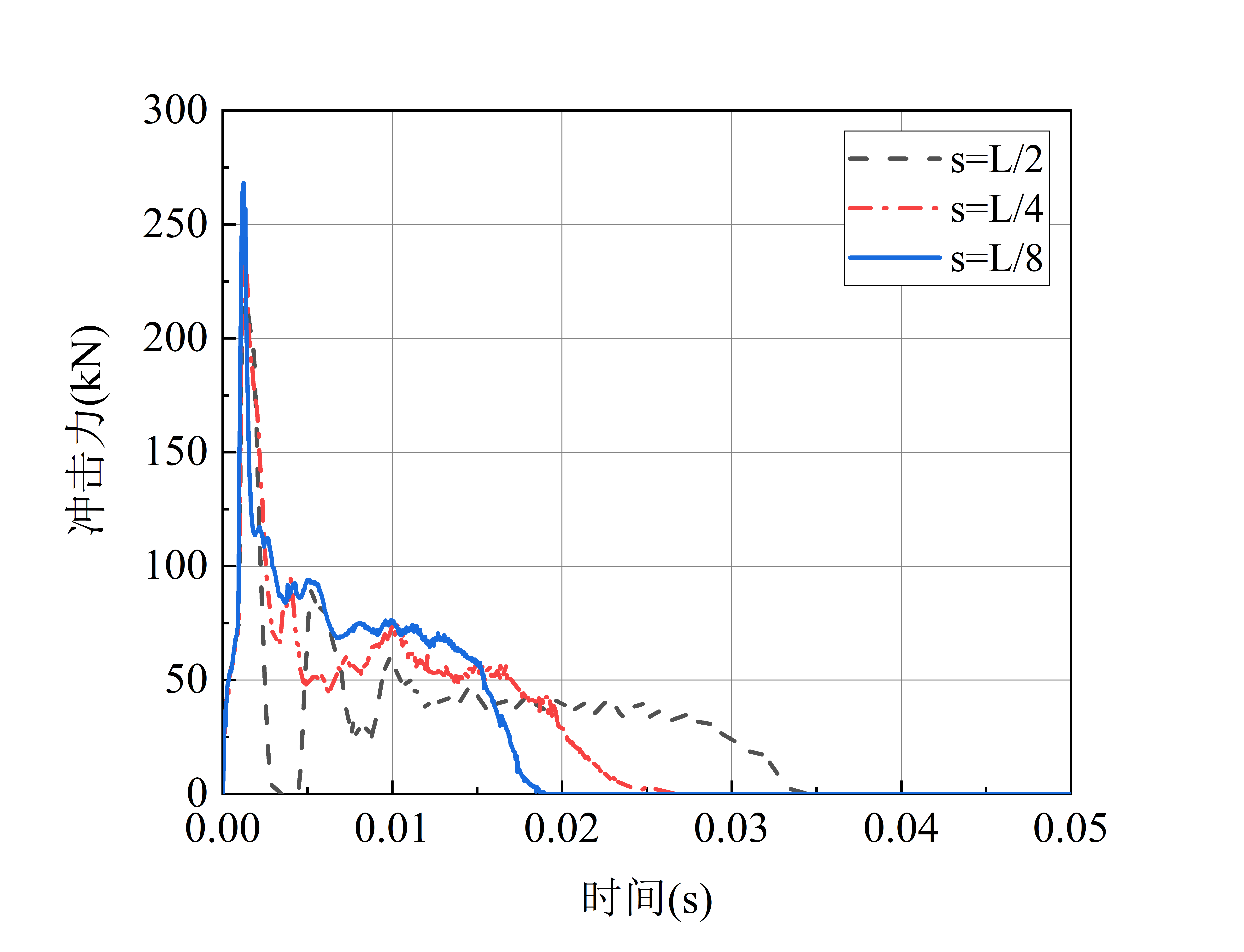 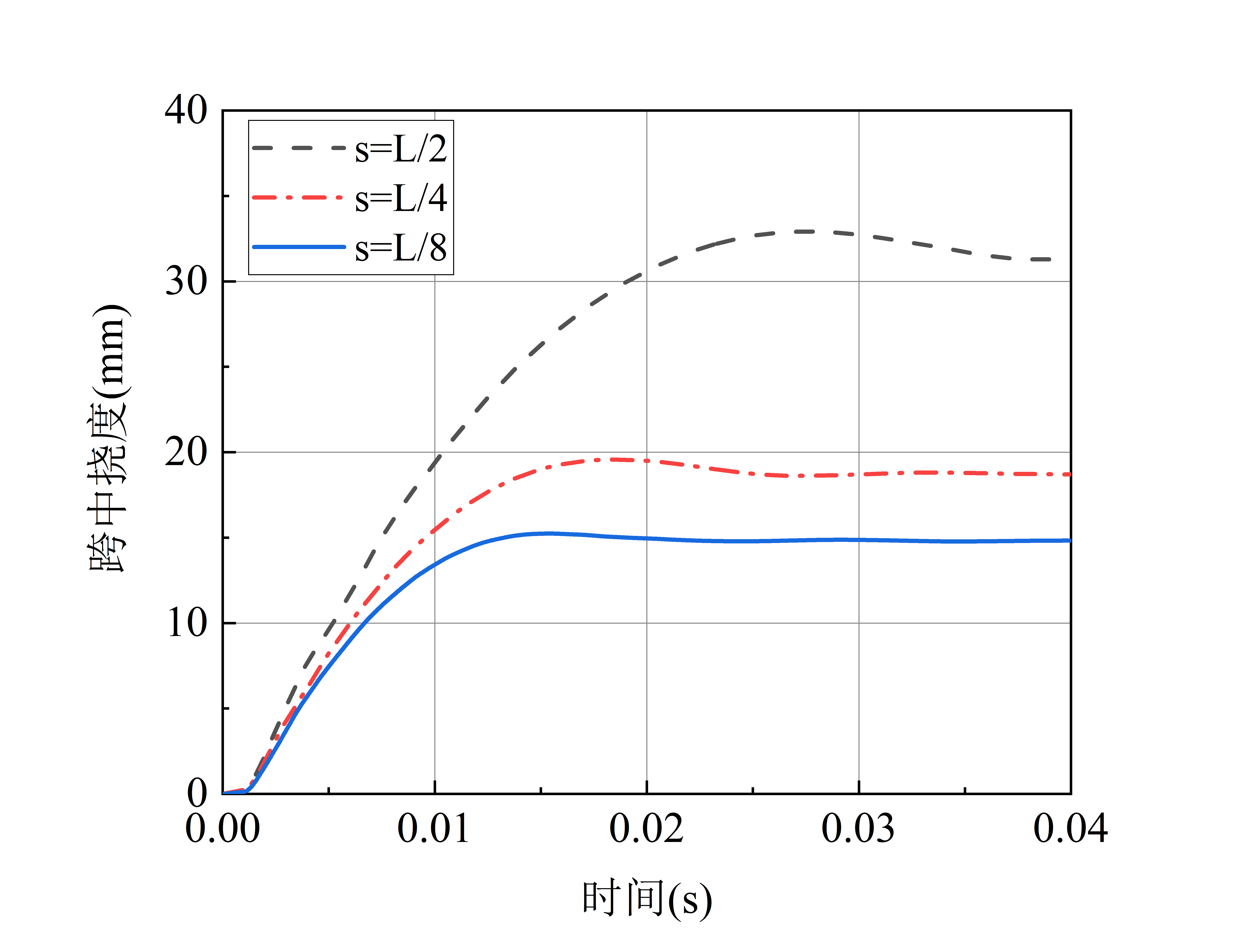 冲击速度
冲击位置
[Speaker Notes: 后续参数分析表明，提高混凝土强度和纵筋配筋率对钢筋混凝土梁抗冲击能力有提高，但提高并不明显，而箍筋作用明显，提高配箍率可以显著改善梁的承载与变形能力；冲击力与跨中挠度均随冲击质量和冲击速度的增大而增大，对不同位置的冲击表明跨中是冲击荷载下RC梁最危险的位置]
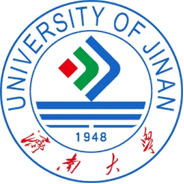 3、冲击下基于弯剪承载力-效
   应曲线的RC梁破坏模式判别
冲击下基于弯剪承载力-效应曲线的RC梁破坏模式判别
破坏模式判别准则
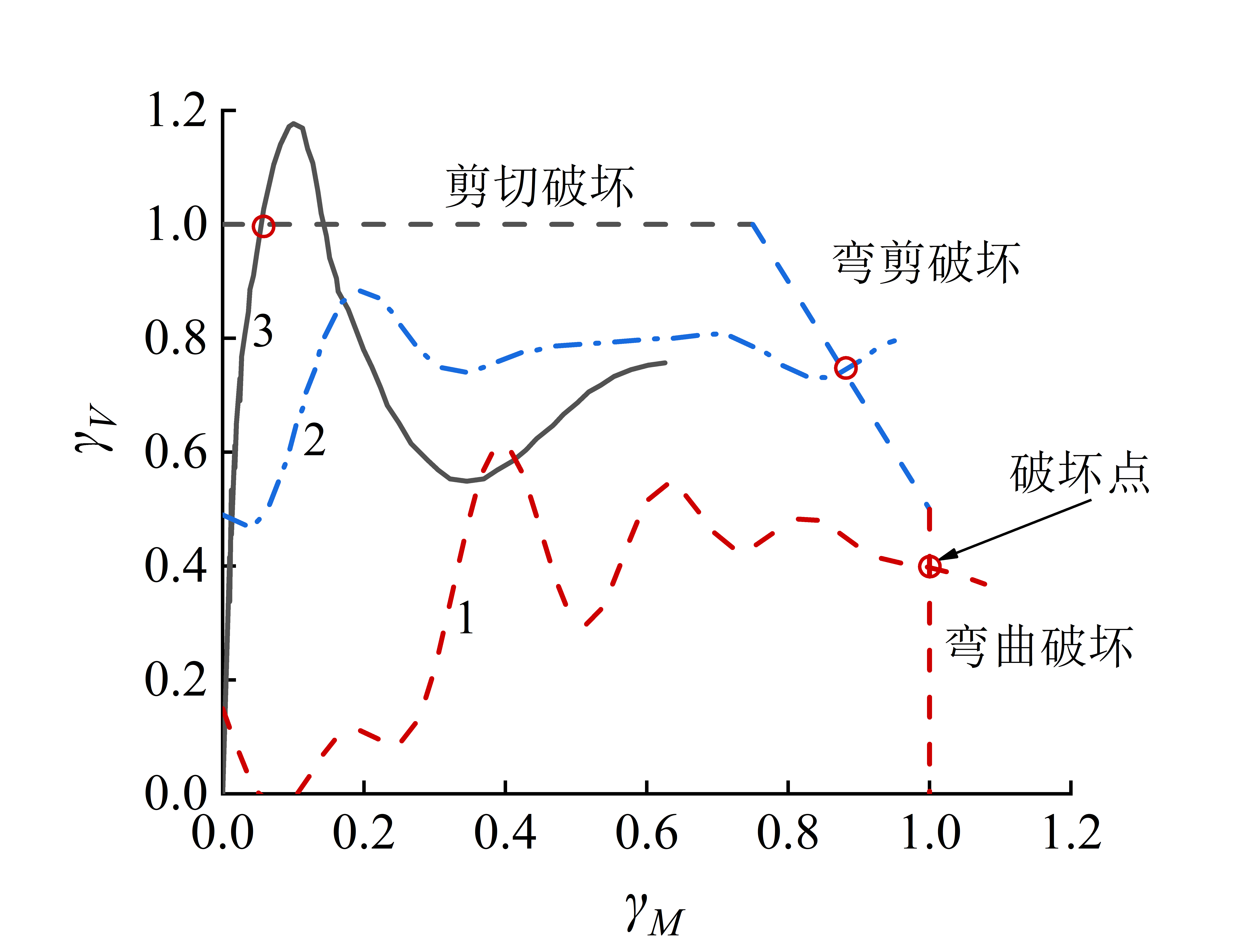 判别准则包括两个方面：
计算梁承受的动弯矩M与动剪力V；
计算动载下梁的弯曲极限承载力Mu与剪切极限承载力Vu。
[Speaker Notes: 在第三章节中，提出了基于弯剪承载力-效应曲线的破坏模式判别准则，准则包括两个方面
在前期动态响应分析中，我们知道剪切破坏发生于局部响应阶段，因此准则界定，如果在局部响应阶段钢筋混凝土梁达到剪切承载力限值则发生剪切破坏，若局部响应阶段没有发生剪切破坏，则在后续的整体响应阶段判断钢筋混凝土梁发生弯曲破坏或弯剪破坏，由于弯剪破坏模式存在2种不同破坏特征的耦合作用，难以从破坏机理方面解释弯剪破坏的发生条件，经过统计后，准则界定0.75γM-0.50γV曲线相互作用区为弯剪破坏区。]
冲击下基于弯剪承载力-效应曲线的RC梁破坏模式判别
初步验证
动态弯矩与动态剪力通过非线性有限元分析软件ABAQUS输出
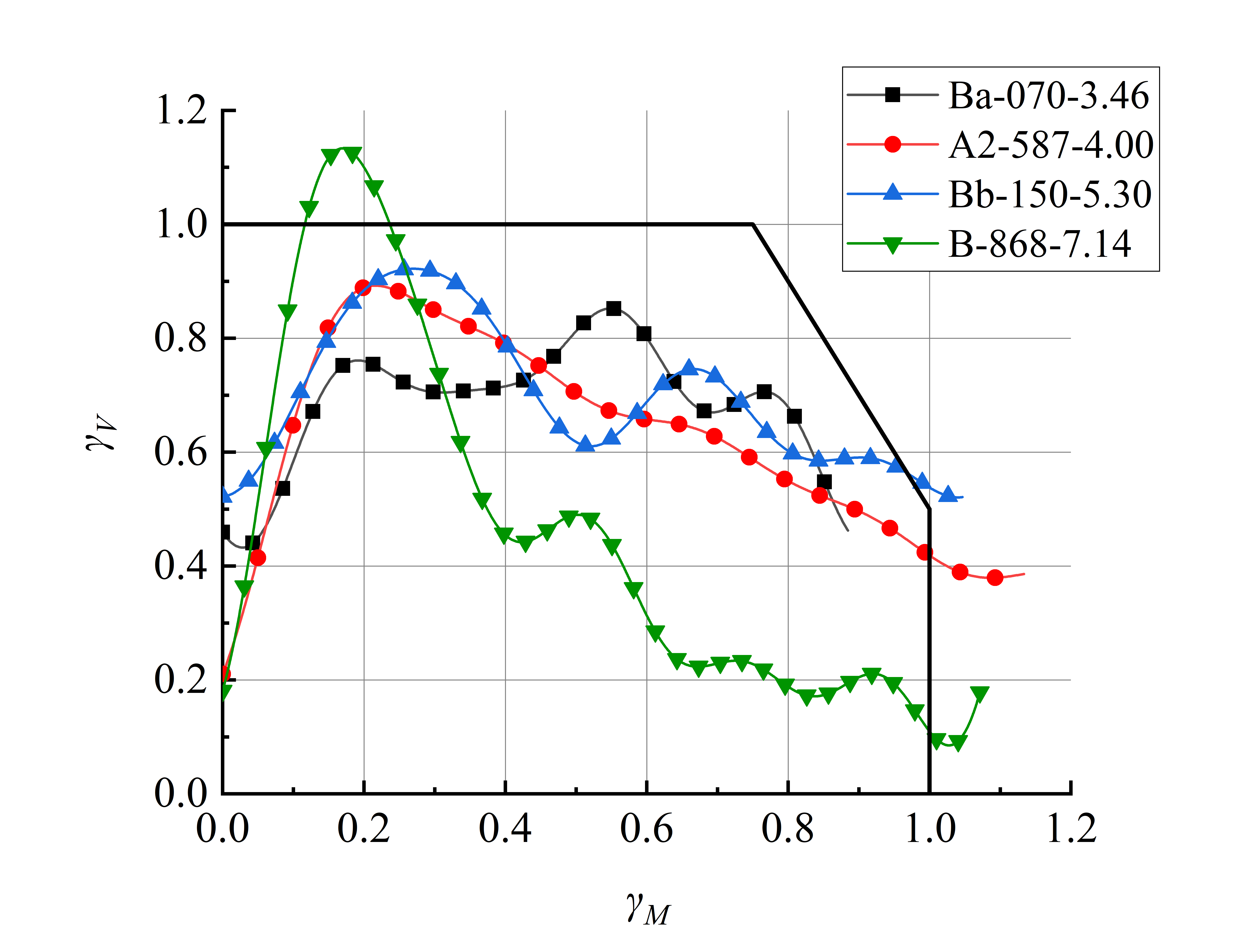 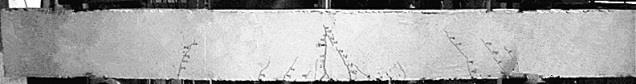 剪切破坏
构件Ba070-3.46  未破坏
未破坏
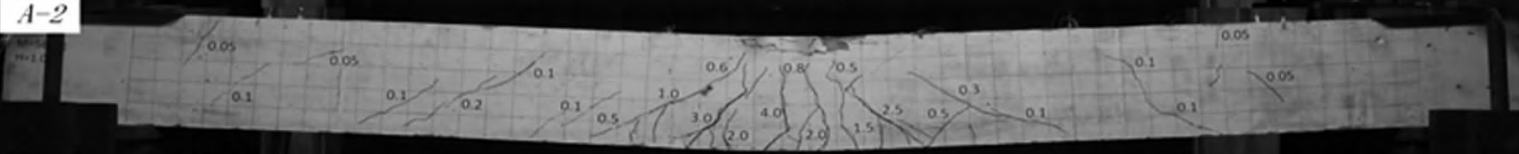 弯剪破坏
构件A2-587-4.00 弯曲破坏
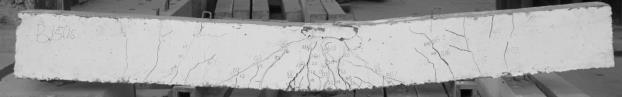 弯曲破坏
构件Bb150-5.30  弯剪破坏
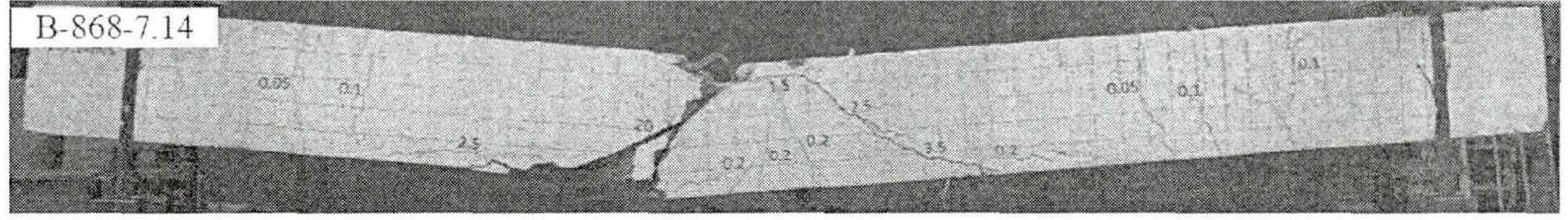 构件B-868-7.14  剪切破坏
[Speaker Notes: 初步通过有限元输出了钢筋混凝土梁在冲击下的动弯矩与动剪力的关系，对发生不同破坏模式的钢筋混凝土梁进行预测，准则预测结果与试验结果相同，证明了破坏模式判别准则的可行性。]
冲击下基于弯剪承载力-效应曲线的RC梁破坏模式判别
预测结果汇总
[Speaker Notes: 下面是本文进行的所有破坏模式的预测汇总。]
冲击下基于弯剪承载力-效应曲线的RC梁破坏模式判别
预测结果汇总
冲击下基于弯剪承载力-效应曲线的RC梁破坏模式判别
预测结果汇总
冲击下基于弯剪承载力-效应曲线的RC梁破坏模式判别
预测结果汇总
冲击下基于弯剪承载力-效应曲线的RC梁破坏模式判别
关键参数对破坏模式的影响
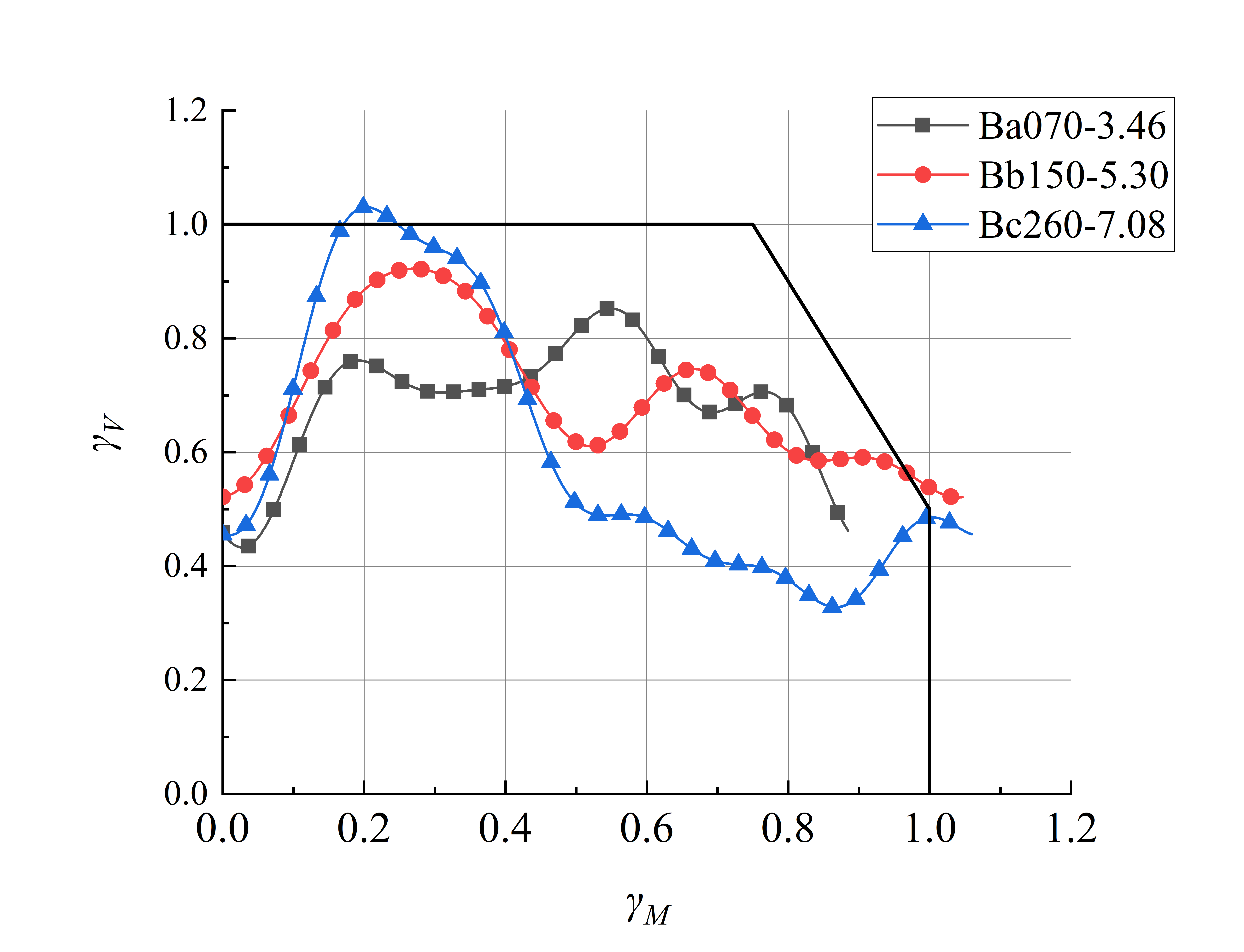 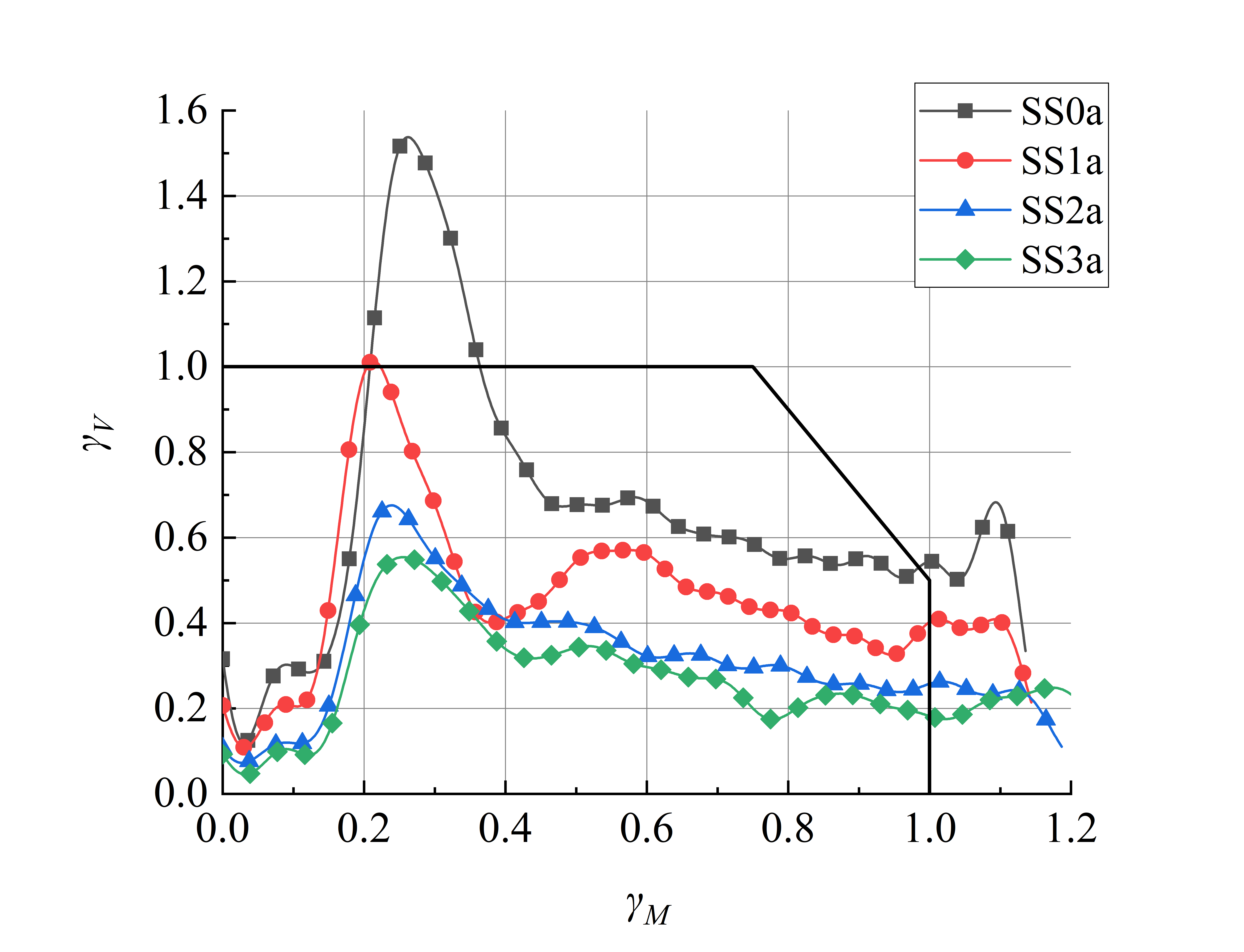 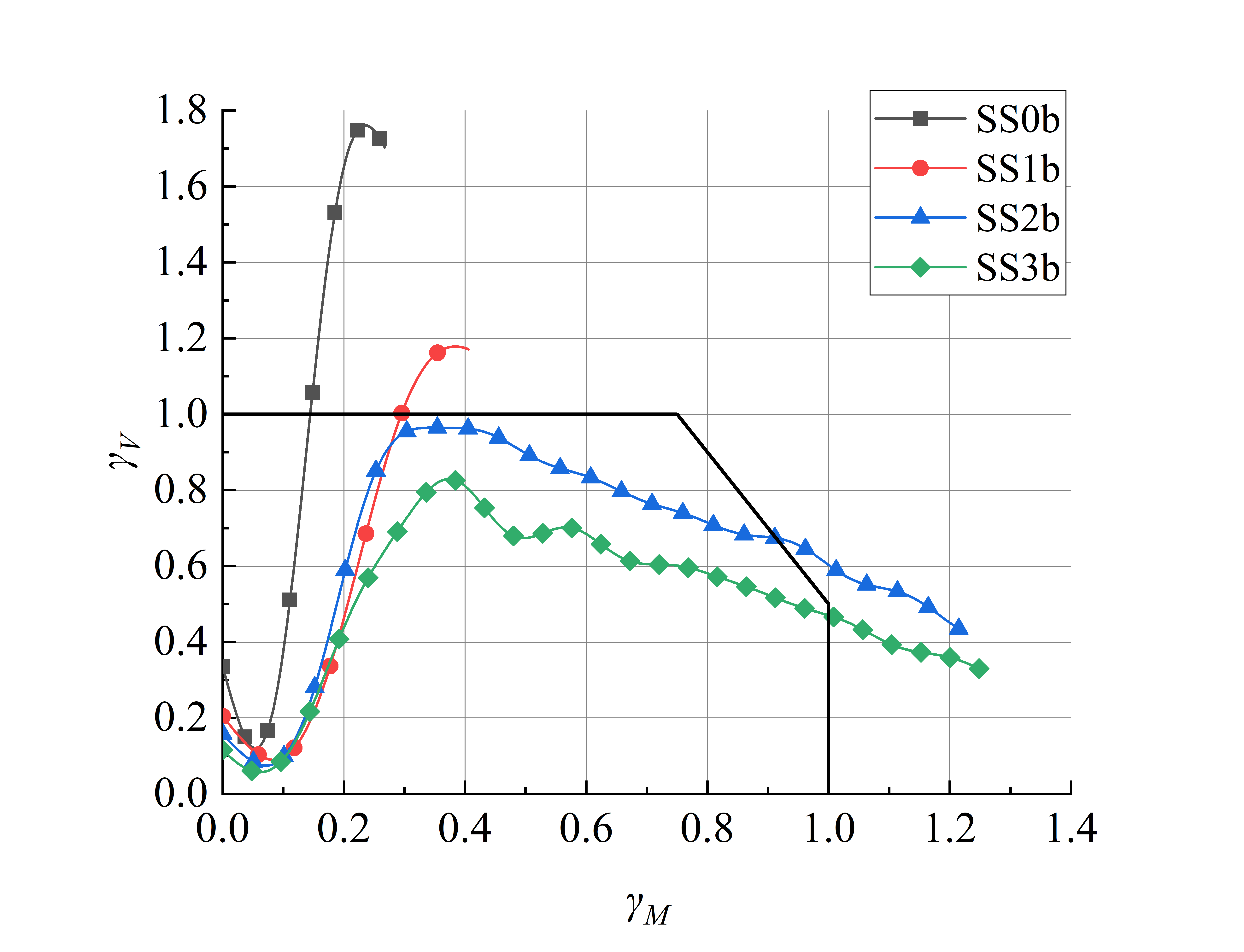 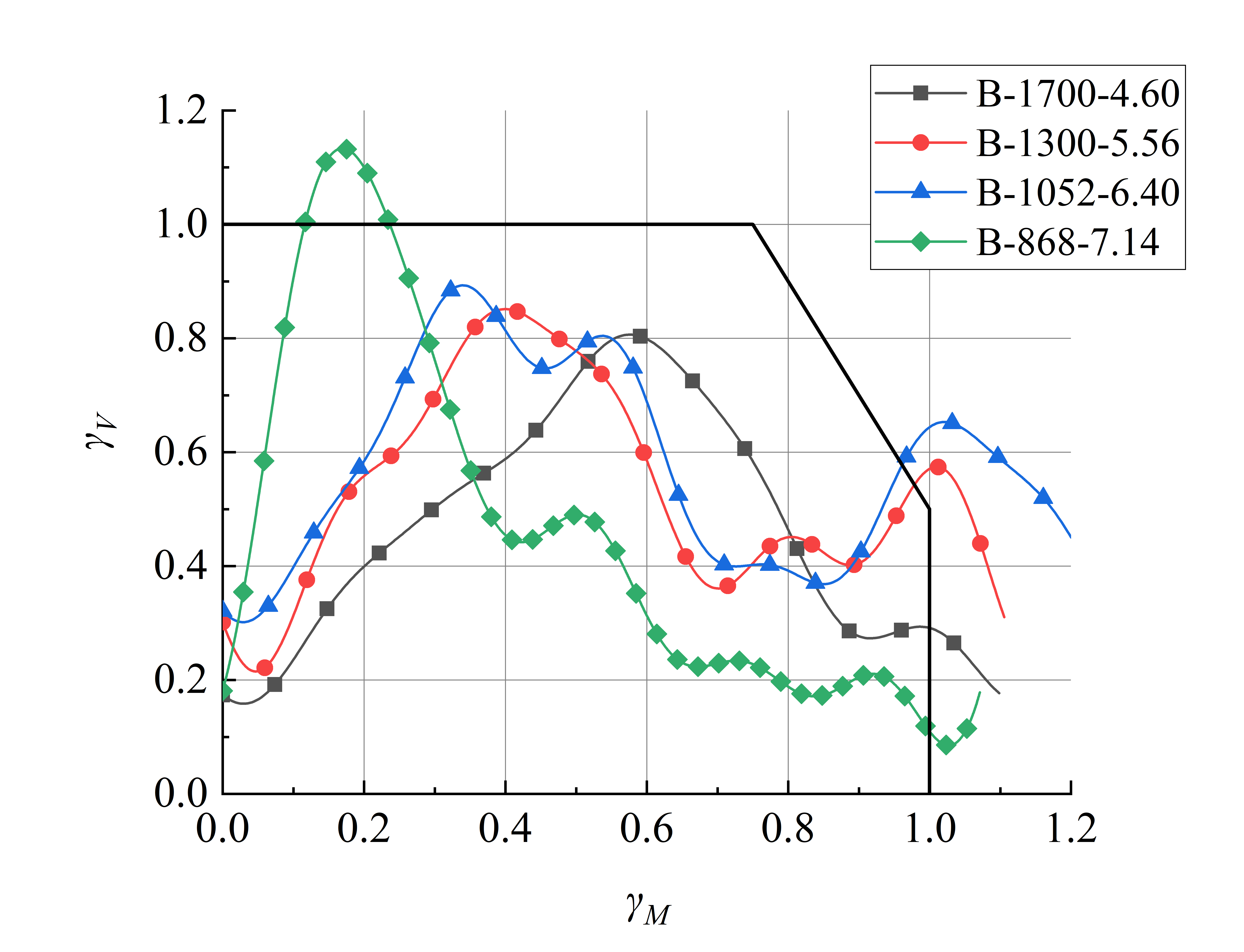 7.14
7.08
0.0%
6.40
0.0%
5.30
5.56
4.60
0.1%
0.1%
3.46
0.2%
0.2%
0.3%
0.3%
配箍率影响
冲击速度影响
随着冲击速度的增大，RC梁越倾向于发生剪切破坏；
随着配箍率的减小，梁体越倾向于发生剪切破坏，提高配箍率降低了剪切破坏发生的可能性。
[Speaker Notes: 验证准则正确后，对关键参数对破坏模式的影响进行了分析，]
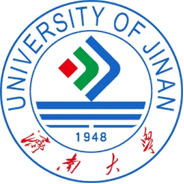 4、冲击下RC梁基于IDDOF
      法的弯剪效应曲线研究
冲击下RC梁基于IDDOF法的弯剪效应曲线研究
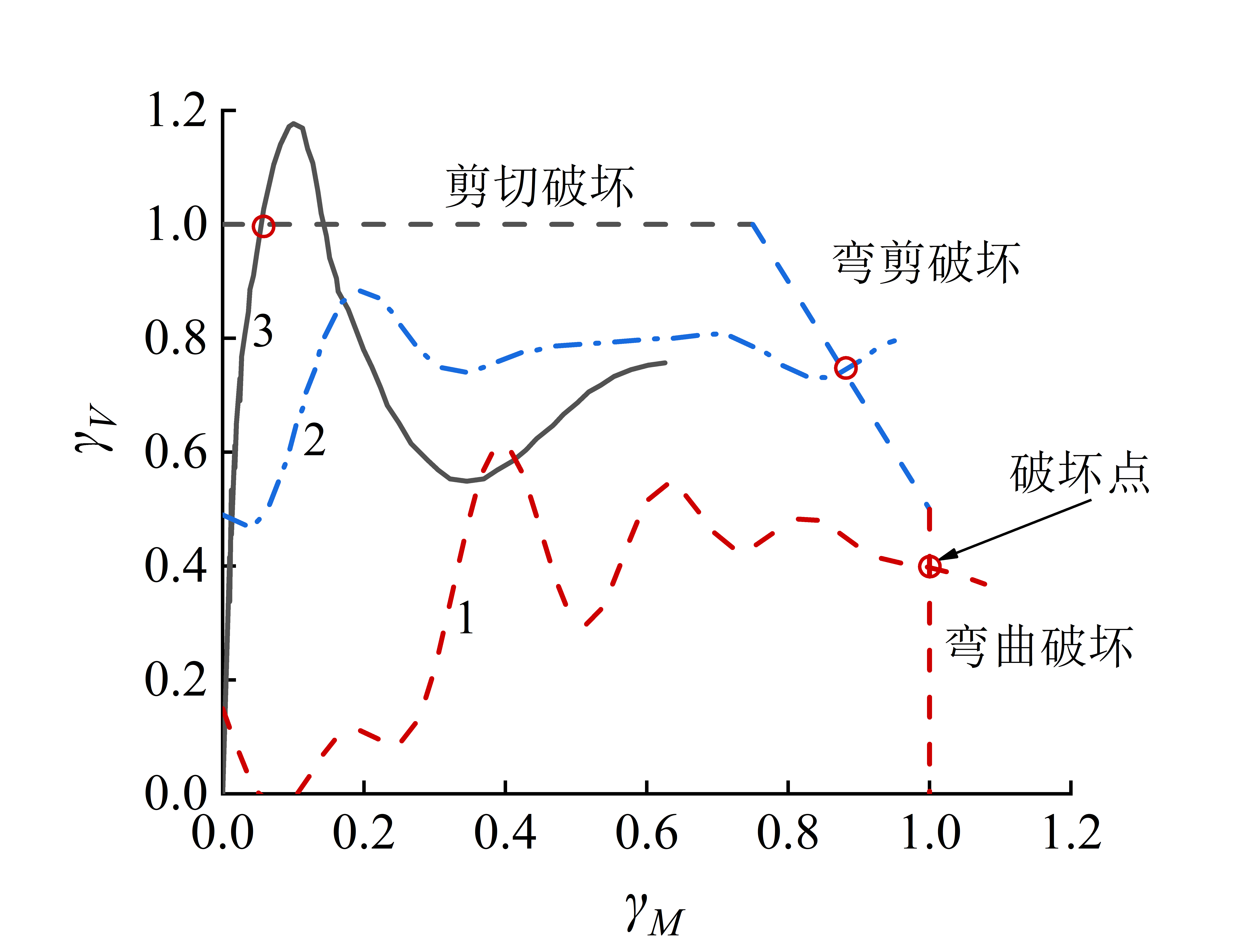 M - V
有限元分析方法可探究特征性问题，评估结构的抗冲击性能，但为方便指导结构设计还需建立简化的理论分析模型；
SDOF模型可针对冲击下钢筋混凝土梁的整体弯曲响应，但是不能服务于多种破坏模式的判别。
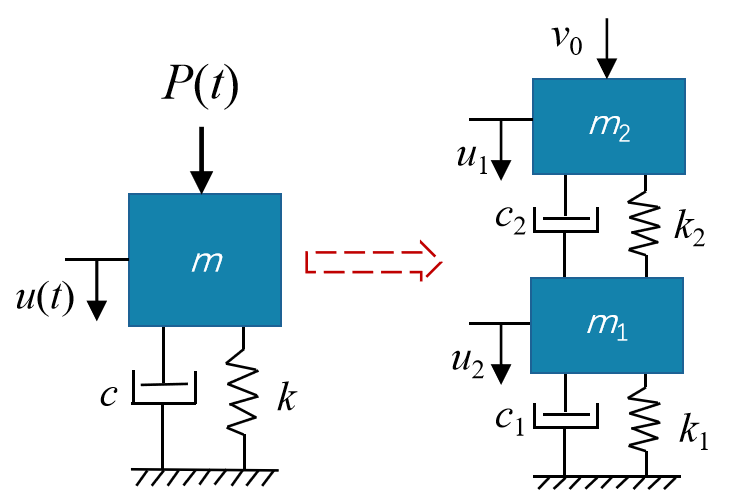 [Speaker Notes: 对于所提出的破坏模式判别准则，关键仍是准则中所述动弯矩与动剪力关系的确定，前期初步通过有限元输出了该关系曲线，但为方便指导结构设计仍然需要建立简化的理论分析模型，等效单自由度理论模型被广泛用于分析冲击下钢筋混凝土梁的整体弯曲响应，但是不能服务于多种破坏模式的判别。]
v0
Fc
m2
m2
u2
u1
c2
k2
u2-u1
Fb
m1
u1
m1
c1
k1
u1
冲击下RC梁基于IDDOF法的弯剪效应曲线研究
IDDOF模型建立
RC梁简化模型
IDDOF方程建立
[Speaker Notes: 根据梁体在冲击下的临界截面荷载特性，考虑梁的局部响应与整体响应特征，利用改进的等效双自由度模型，将落锤与梁体等效为两个单自由度，建立基本运动方程，数值求解后联合基于弯剪承载力效应曲线的破坏模式判别准则进行应用。]
剪力分布
弯矩分布
变形分布
t<t0
Le
Le
Le
t=t0
Le=L
Le=L
Le=L
t=t1
Le=L
Le=L
Le=L
冲击下RC梁基于IDDOF法的弯剪效应曲线研究
应力波传播效应(改进措施)
t0=l / 2v
v = 2000m/s
t1=L / v
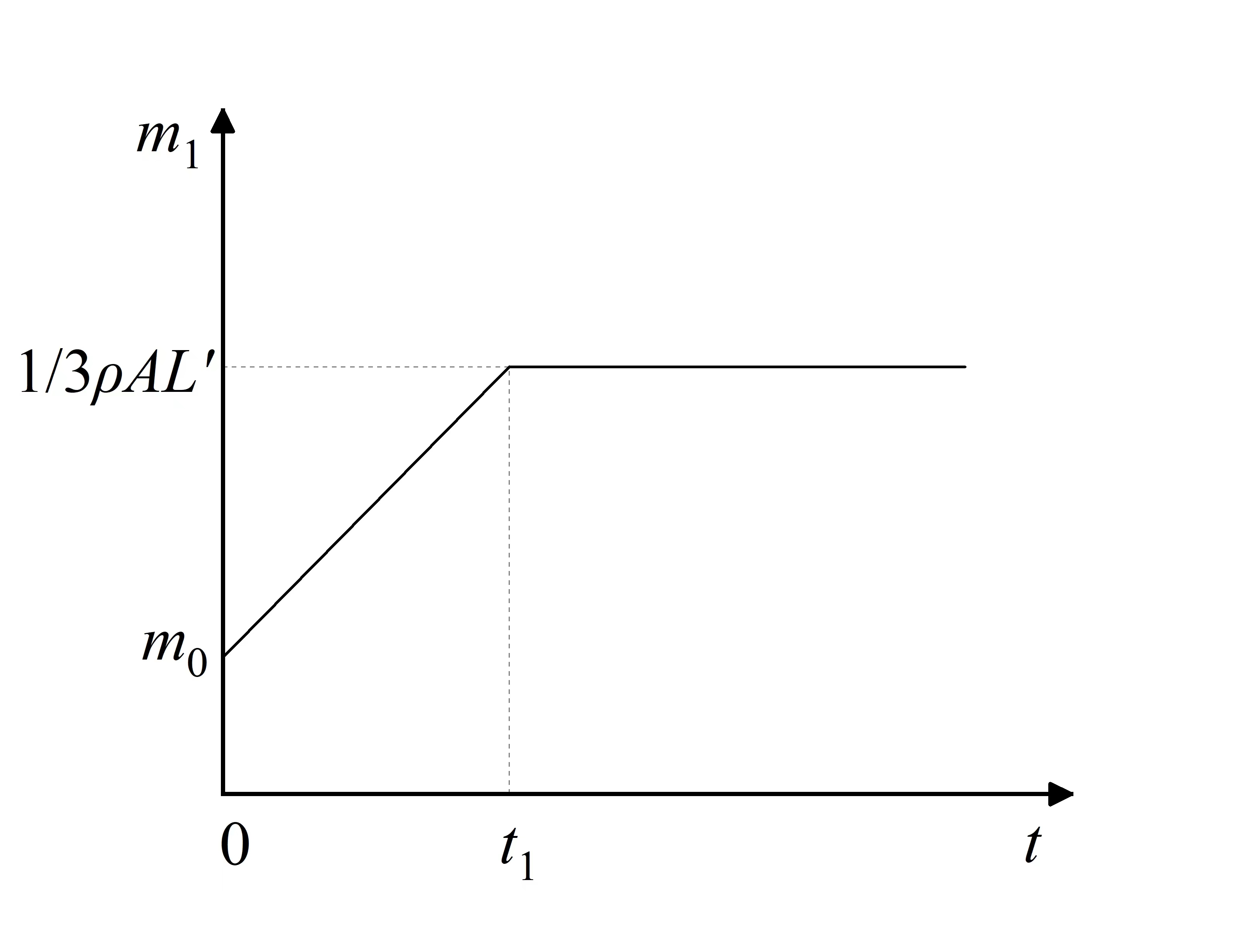 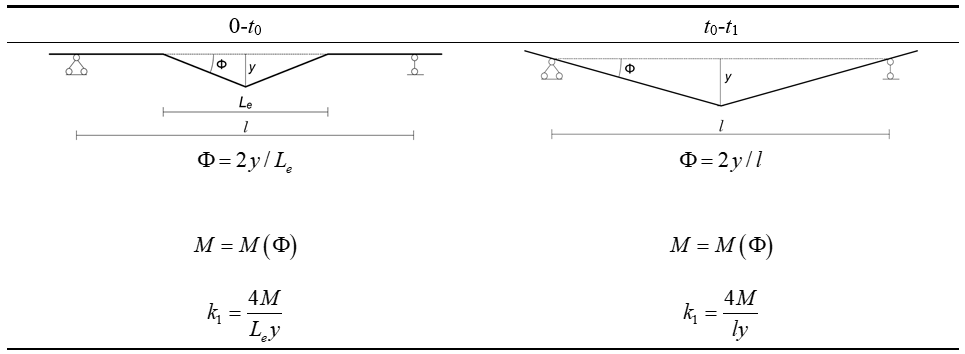 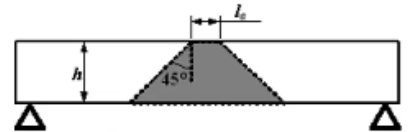 RC梁等效质量
[Speaker Notes: 受应力波传播效应的影响，在冲击的局部响应阶段，钢筋混凝土梁的有效长度是随时间变化的，改进的双自由度模型考虑了局部响应阶段钢筋混凝土梁的等效刚度与等效质量随时间变化，确定了合适的刚度与质量计算模型。]
冲击下RC梁基于IDDOF法的弯剪效应曲线研究
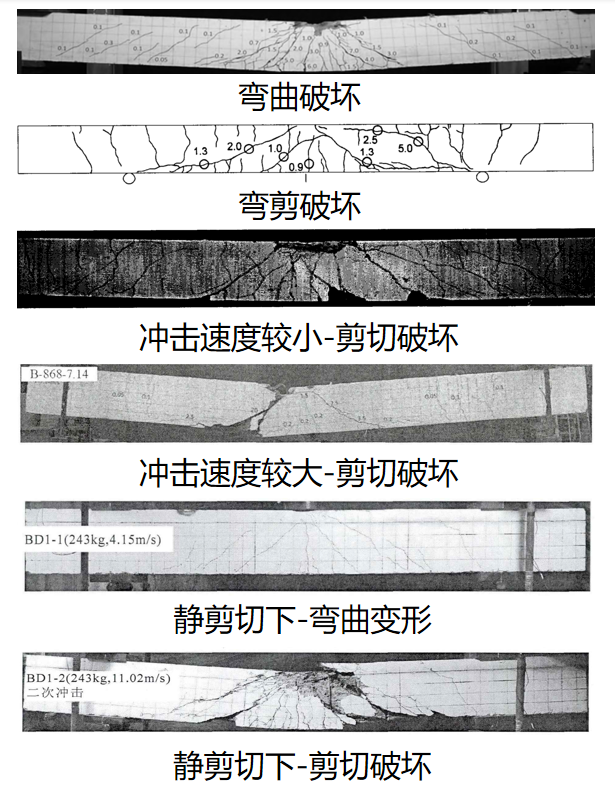 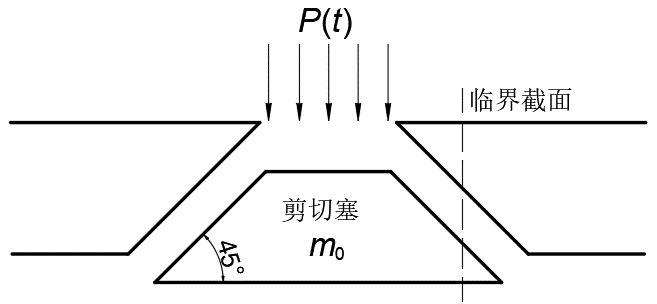 破坏简化
[Speaker Notes: 冲击点下的锥形破坏是钢筋混凝土梁在冲击荷载下的典型破坏形态，斜裂缝从接近梁顶的位置以固定的角度向下传播至梁底面，将裂缝中点的横截面作为剪切破坏的临界截面，假设对角斜裂缝的倾角为45度，剪切破坏的简化模型如图所示，计算输出该位置处的剪力与跨中弯矩。]
冲击下RC梁基于IDDOF法的弯剪效应曲线研究
IDDOF模型验证与破坏模式判别
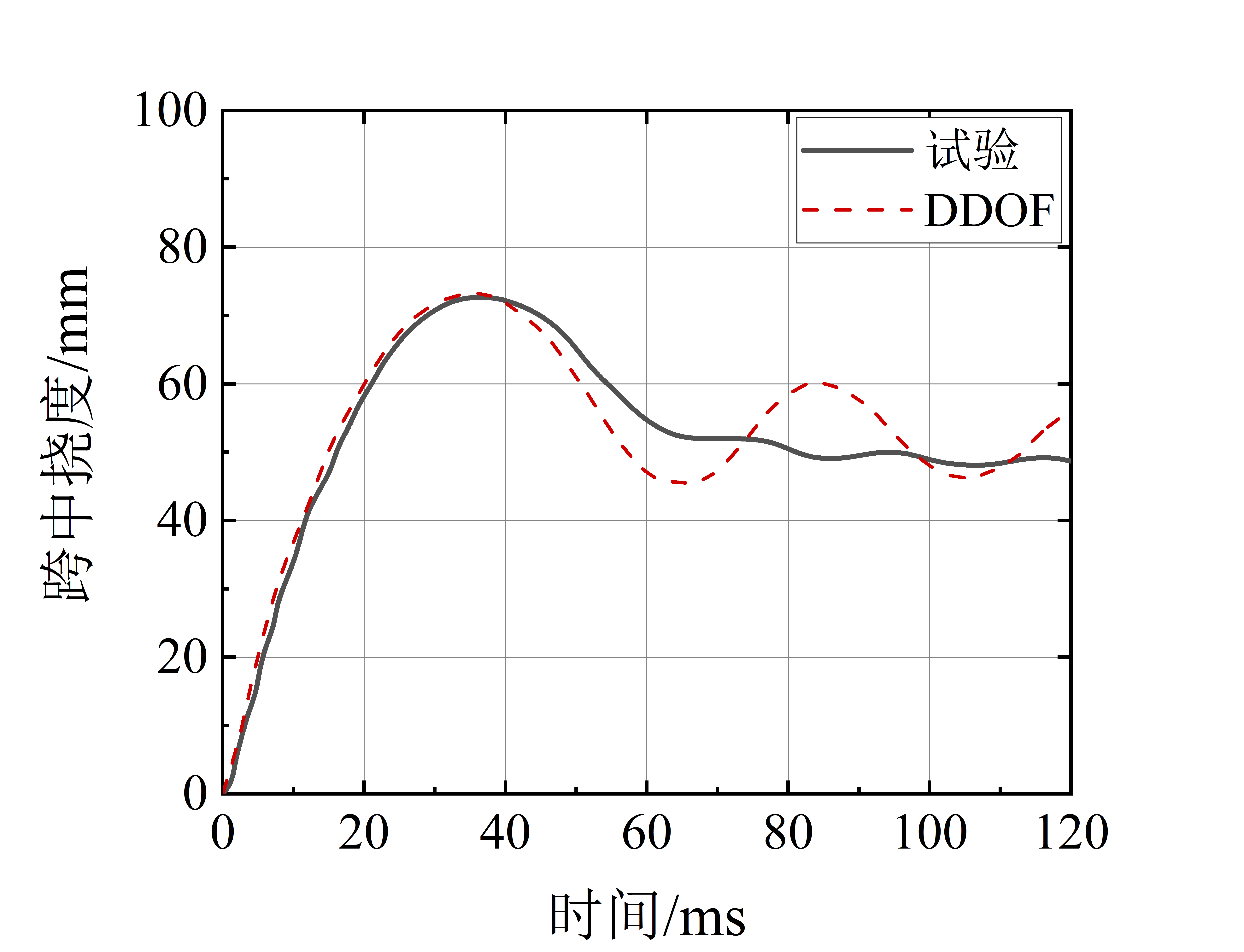 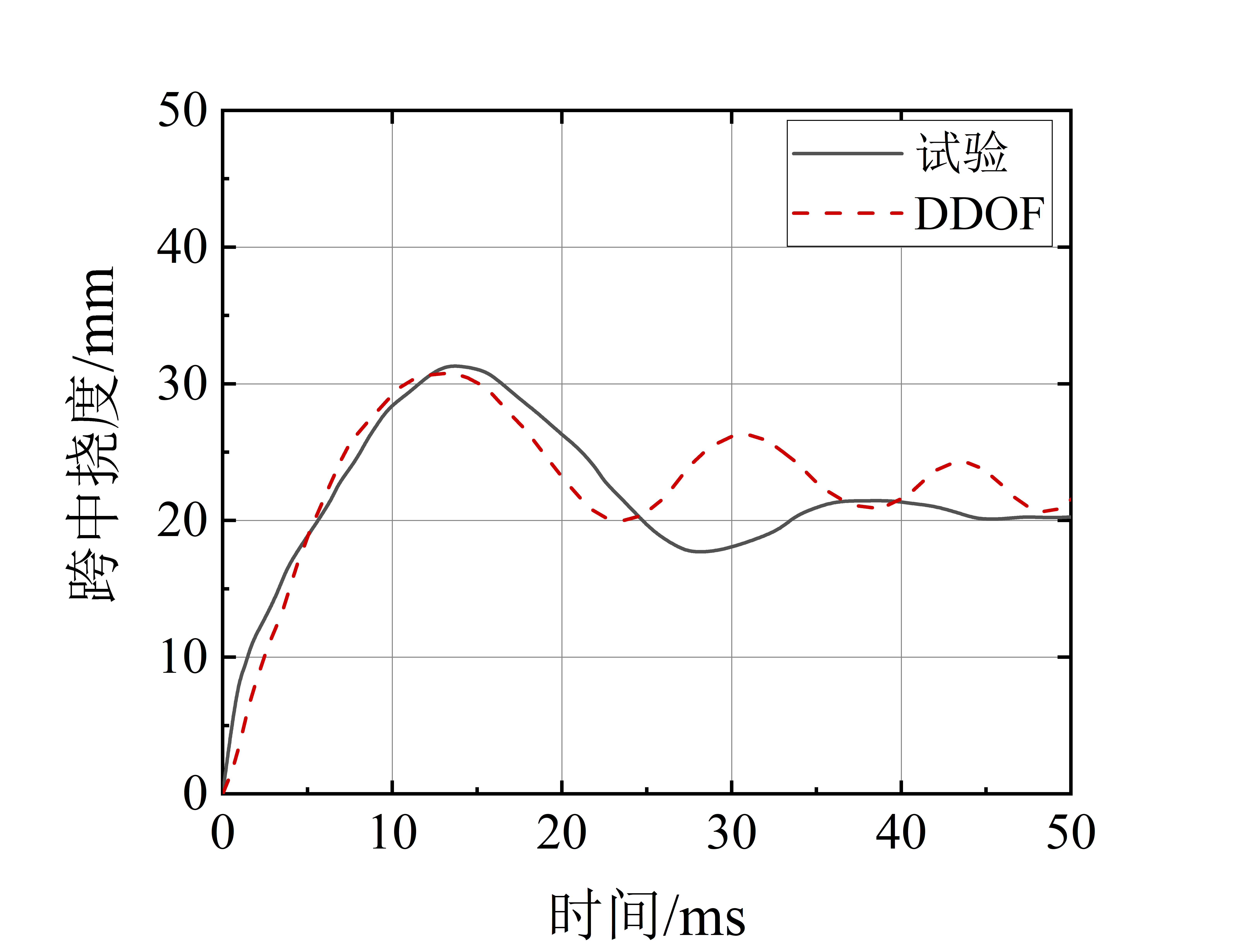 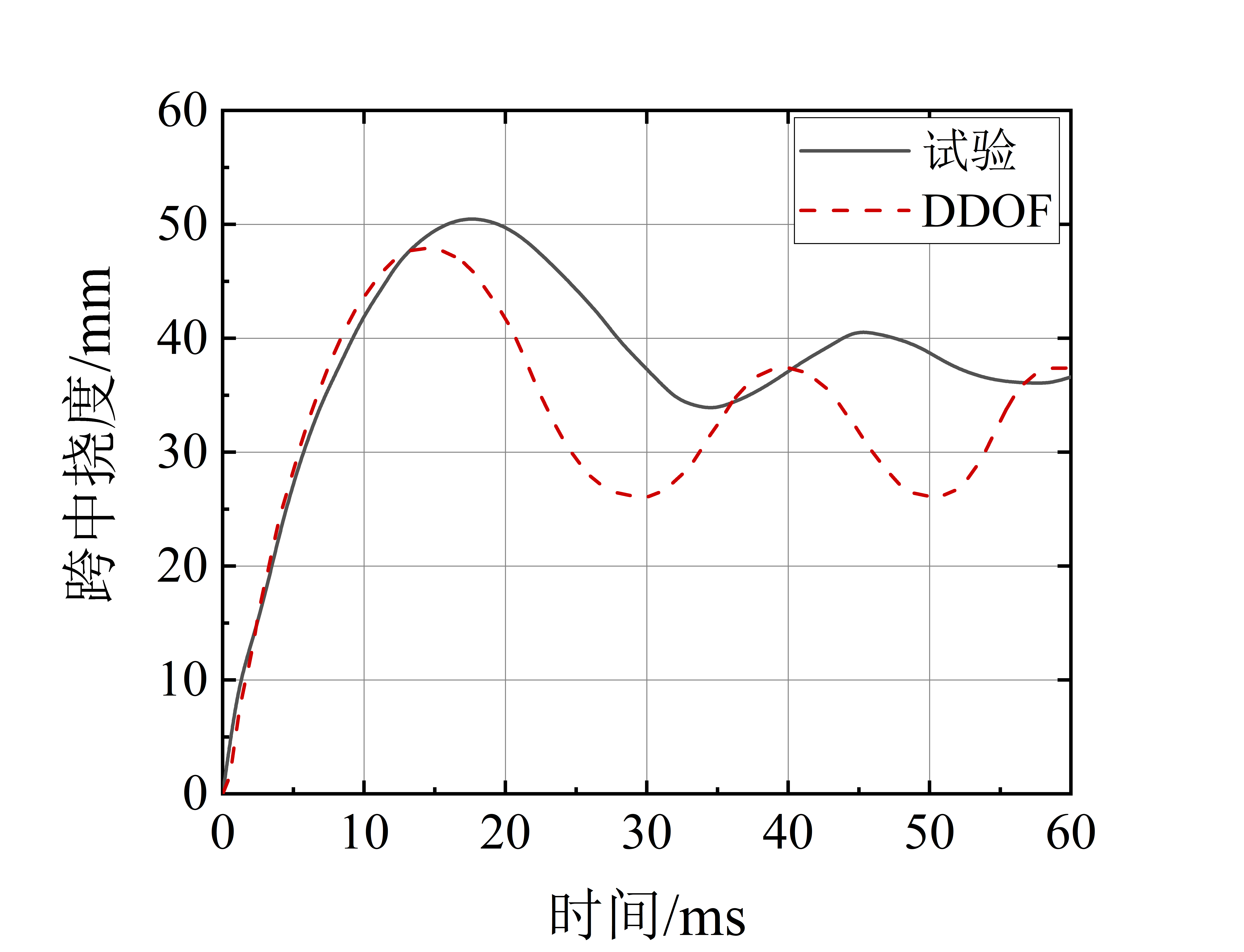 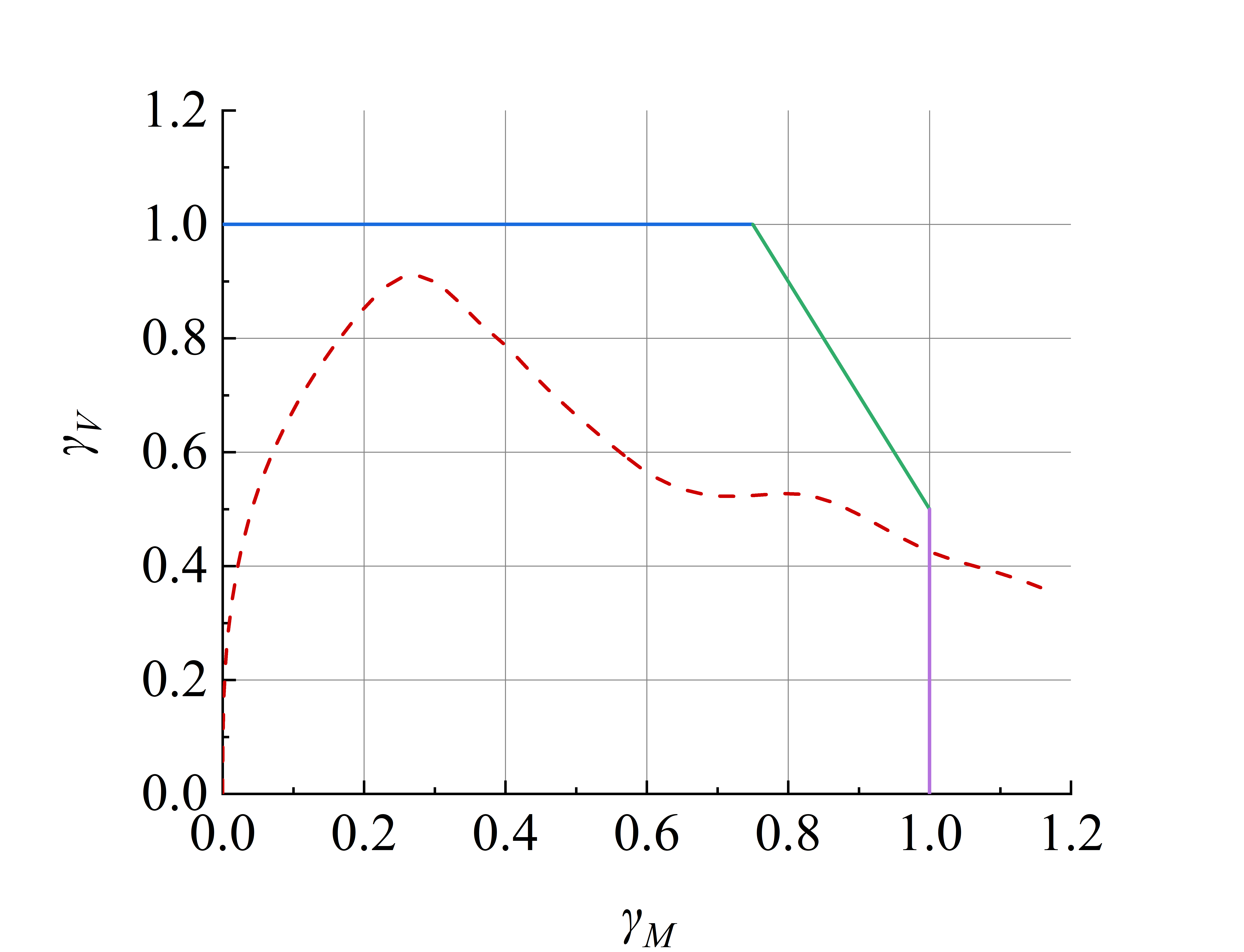 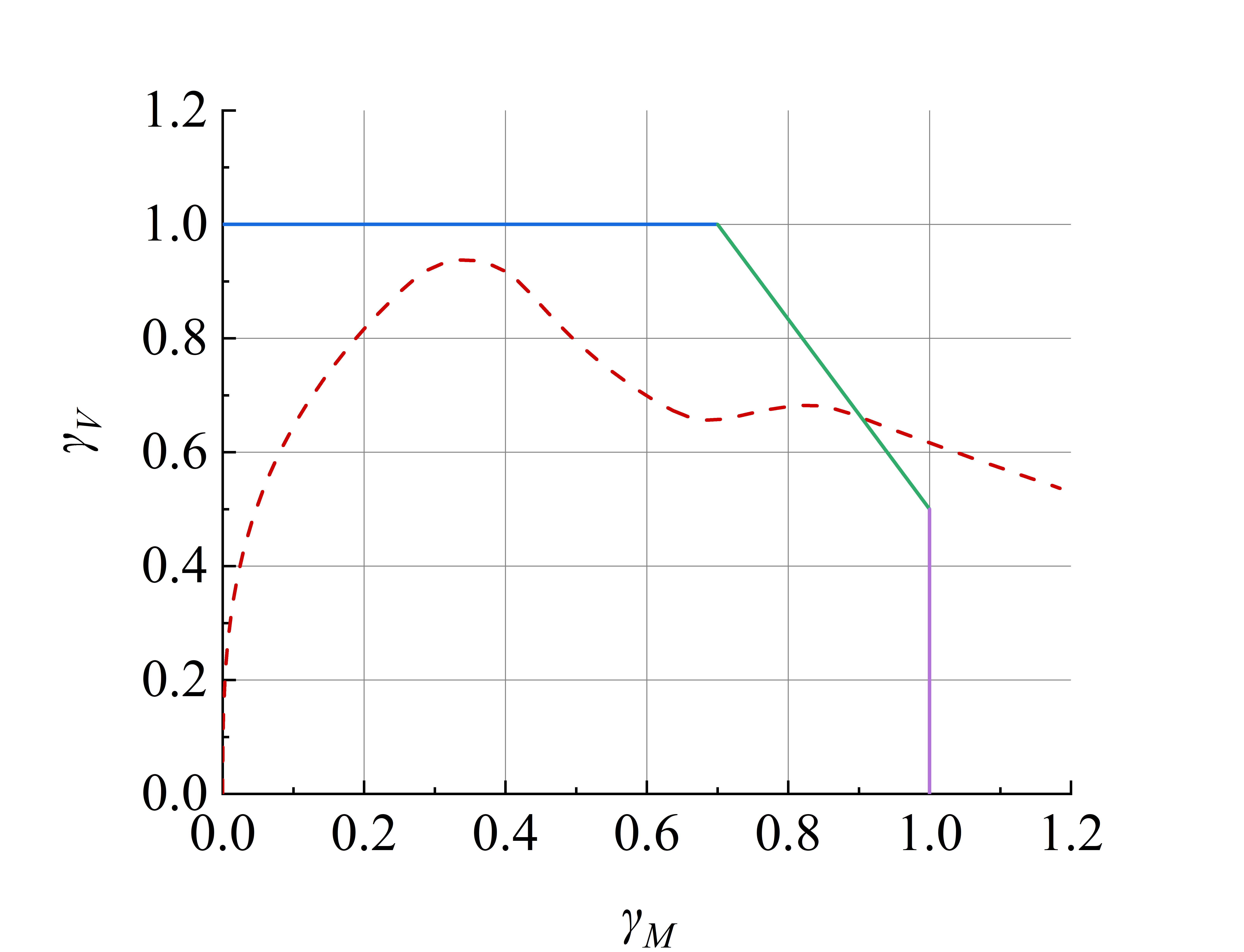 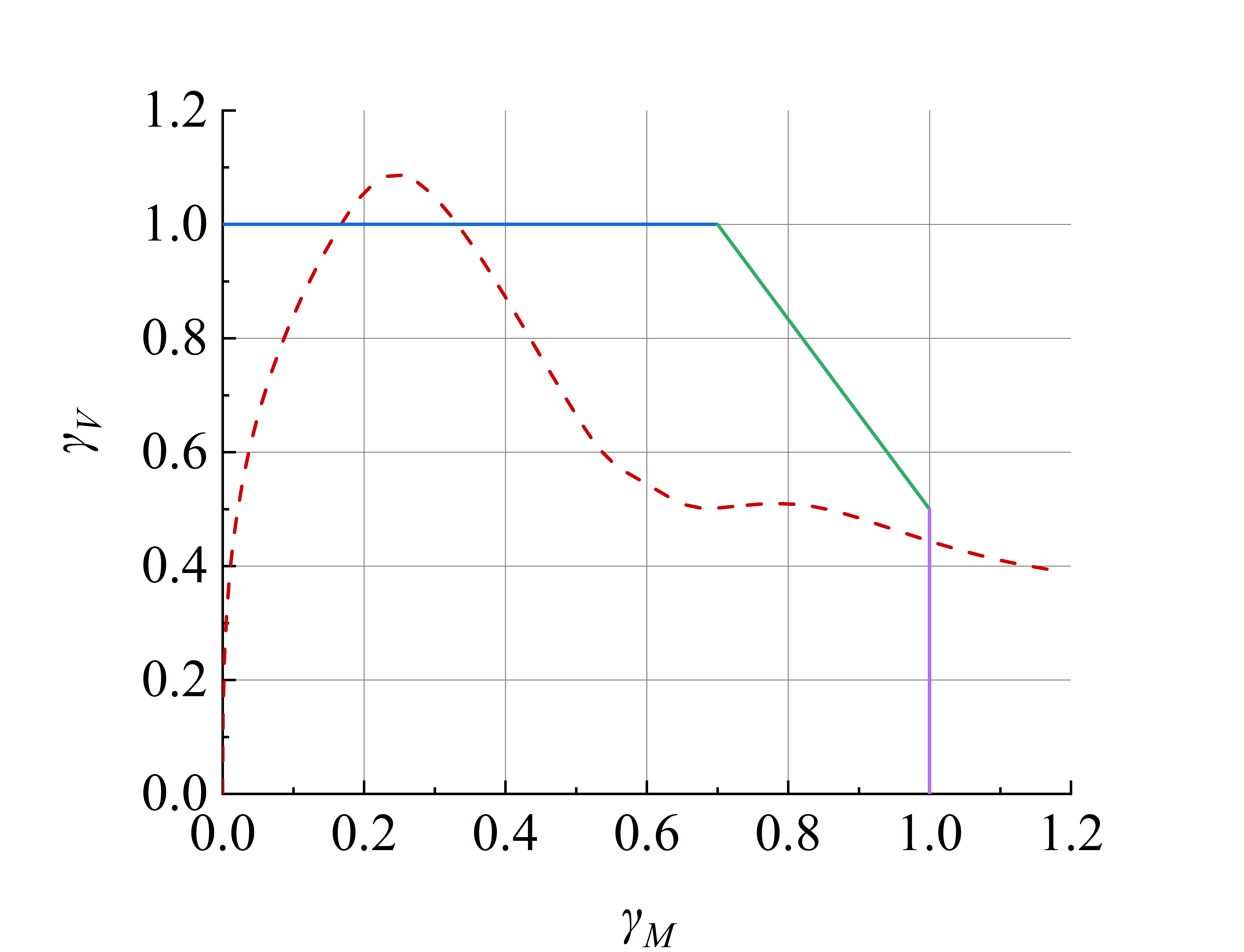 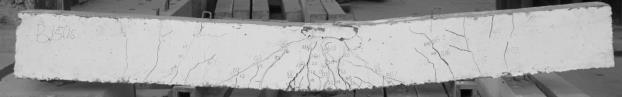 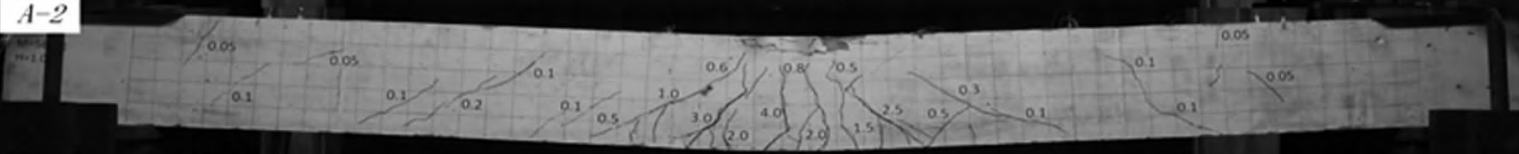 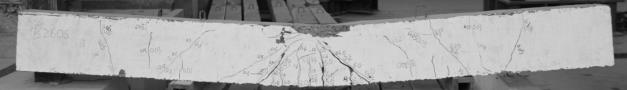 弯曲破坏
弯剪破坏
剪切破坏
[Speaker Notes: 改进的等效双自由度模型计算得到的跨中挠度时程曲线与试验对比如上图所示，基本与试验结果吻合良好。对于不同破坏模式的判别如下图所示，判别结果与试验中的破坏模式相同，改进的等效双自由度模型可以联合提出的破坏模式准则对RC梁在冲击荷载下的破坏的进行判别。]
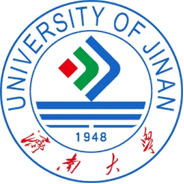 5、冲击荷载下RC梁的
         可靠性分析
确定荷载不确定性统计参数
确定抗力不确定性统计参数
拉丁超立方   抽样
产生n组随机的结构特性组合
赋      予
数值求解
弯剪承载力-效应曲线
IDDOF模型
判   断
分别
发生弯曲破坏，记为nM
发生剪切破坏，记为nV
发生弯剪破坏，记为nMV
失效概率
除以n
冲击荷载下RC梁的可靠性分析
蒙特卡洛失效概率计算
对影响冲击荷载下RC梁失效概率的随机变量进行拉丁超立方抽样，然后将随机变量抽样样本赋予IDDOF模型，数值计算后利用提出的基于弯剪承载力-效应曲线的判别准则对冲击荷载下RC梁的破坏模式进行判别，数值统计后求得冲击荷载下RC梁不同破坏模式的失效概率
[Speaker Notes: 进行可靠度分析有多种方法，在本文中采用了蒙特卡罗的计算方法。
蒙特卡罗计算步骤如下，首先要确定抗力与荷载统计参数特征。]
冲击荷载下RC梁的可靠性分析
不确定性参数统计
[Speaker Notes: 随机变量不确定性统计参数包括混凝土、钢筋、截面尺寸、冲击质量、冲击速度等的分布形态、均值与变异系数。]
确定荷载不确定性统计参数
确定抗力不确定性统计参数
拉丁超立方   抽样
产生n组随机的结构特性组合
赋      予
数值求解
弯剪承载力-效应曲线
IDDOF模型
判   断
分别
发生弯曲破坏，记为nM
发生剪切破坏，记为nV
发生弯剪破坏，记为nMV
失效概率
除以n
冲击荷载下RC梁的可靠性分析
蒙特卡洛失效概率计算
对影响冲击荷载下RC梁失效概率的随机变量进行拉丁超立方抽样，然后将随机变量抽样样本赋予IDDOF模型，数值计算后利用提出的基于弯剪承载力-效应曲线的判别准则对冲击荷载下RC梁的破坏模式进行判别，数值统计后求得冲击荷载下RC梁不同破坏模式的失效概率
冲击荷载下RC梁的可靠性分析
算例
    RC梁截面尺寸为250 mm×150 mm，两端简支。RC梁选用C30混凝土，梁截面对称配筋，
    纵筋为Φ16HRB400钢筋，箍筋采用Φ8HPB400钢筋。
[Speaker Notes: 其中算例的统计参数特征如下]
冲击荷载下RC梁的可靠性分析
不同箍筋间距-破坏模式
未破坏
弯曲破坏
弯剪破坏
剪切破坏
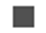 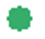 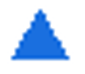 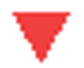 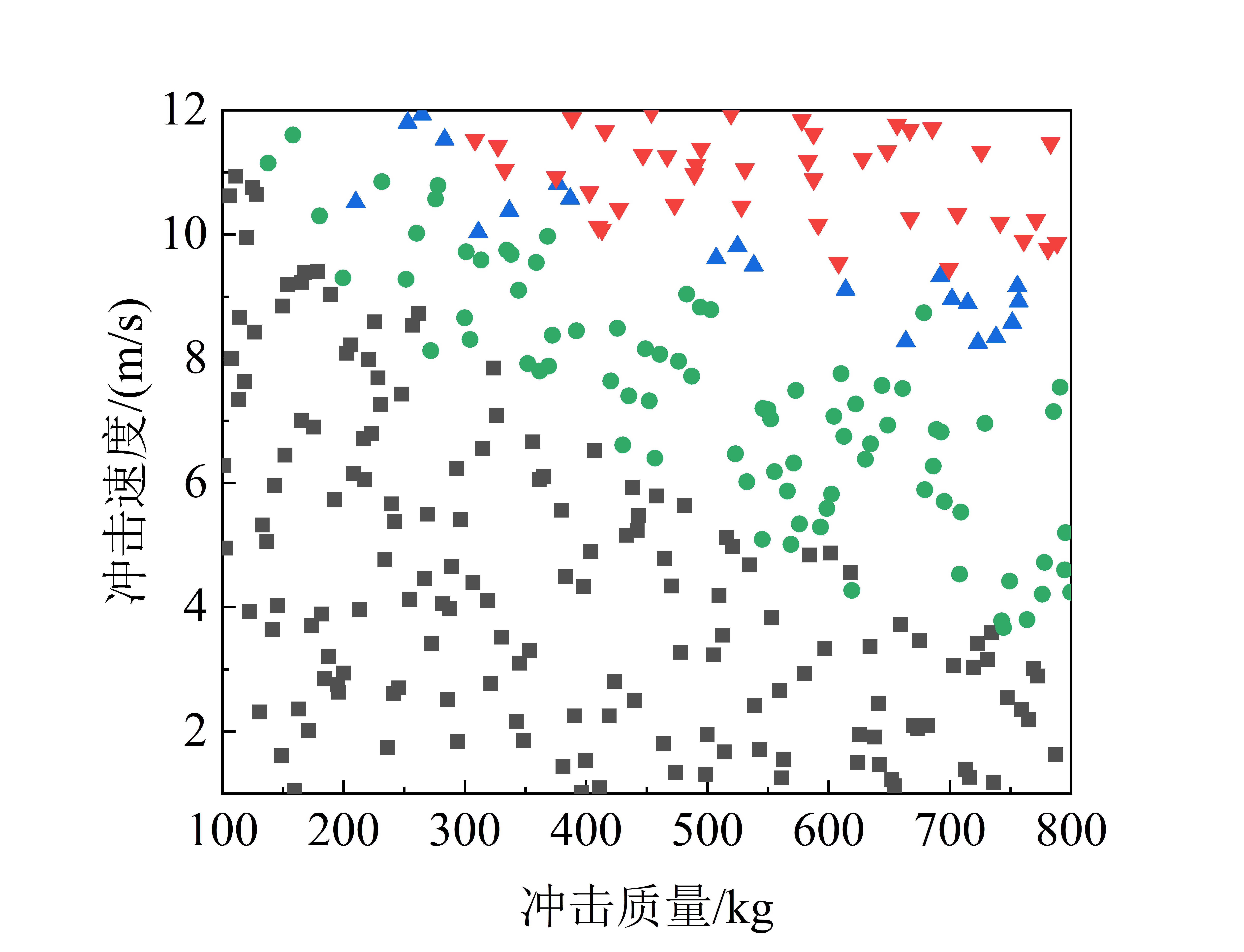 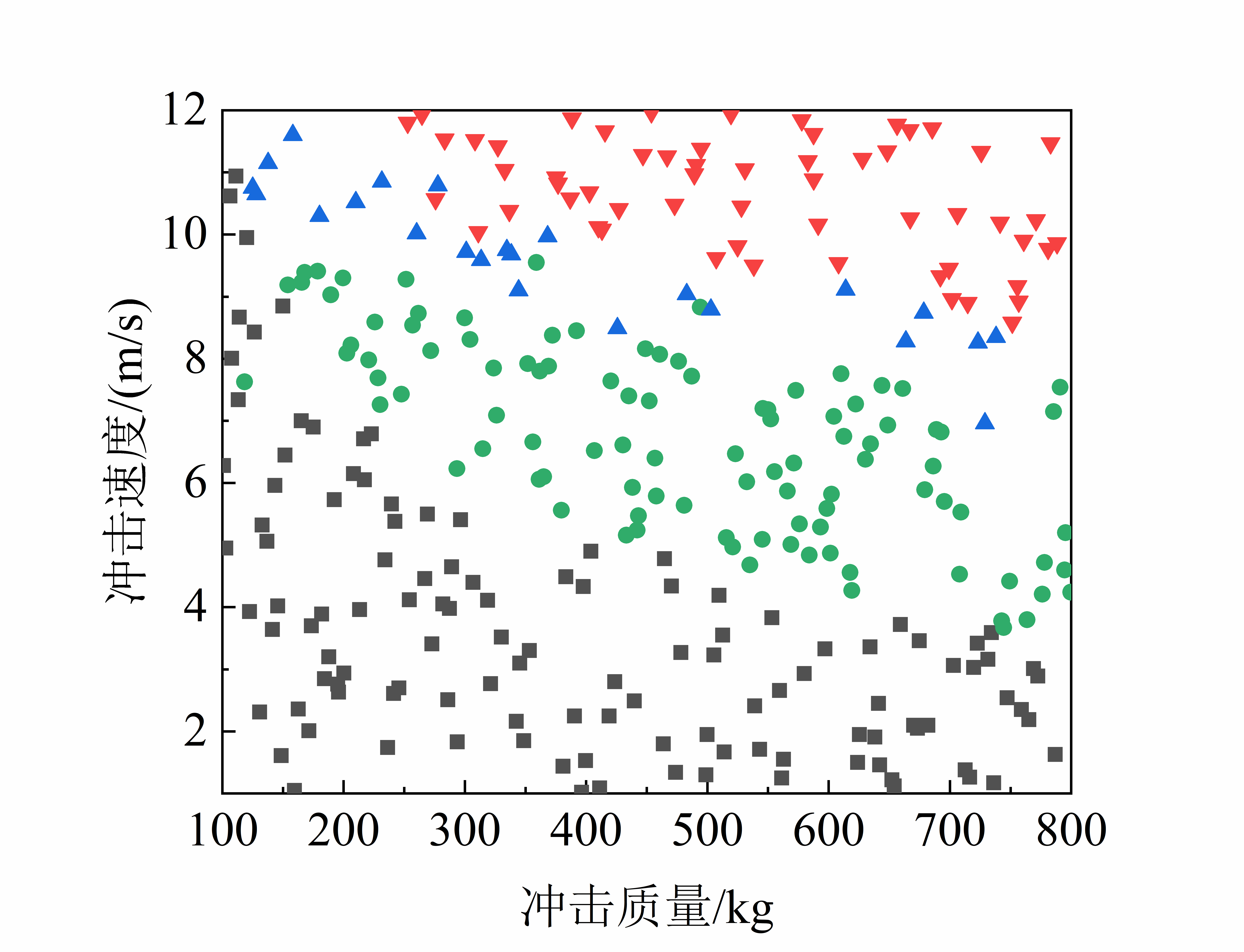 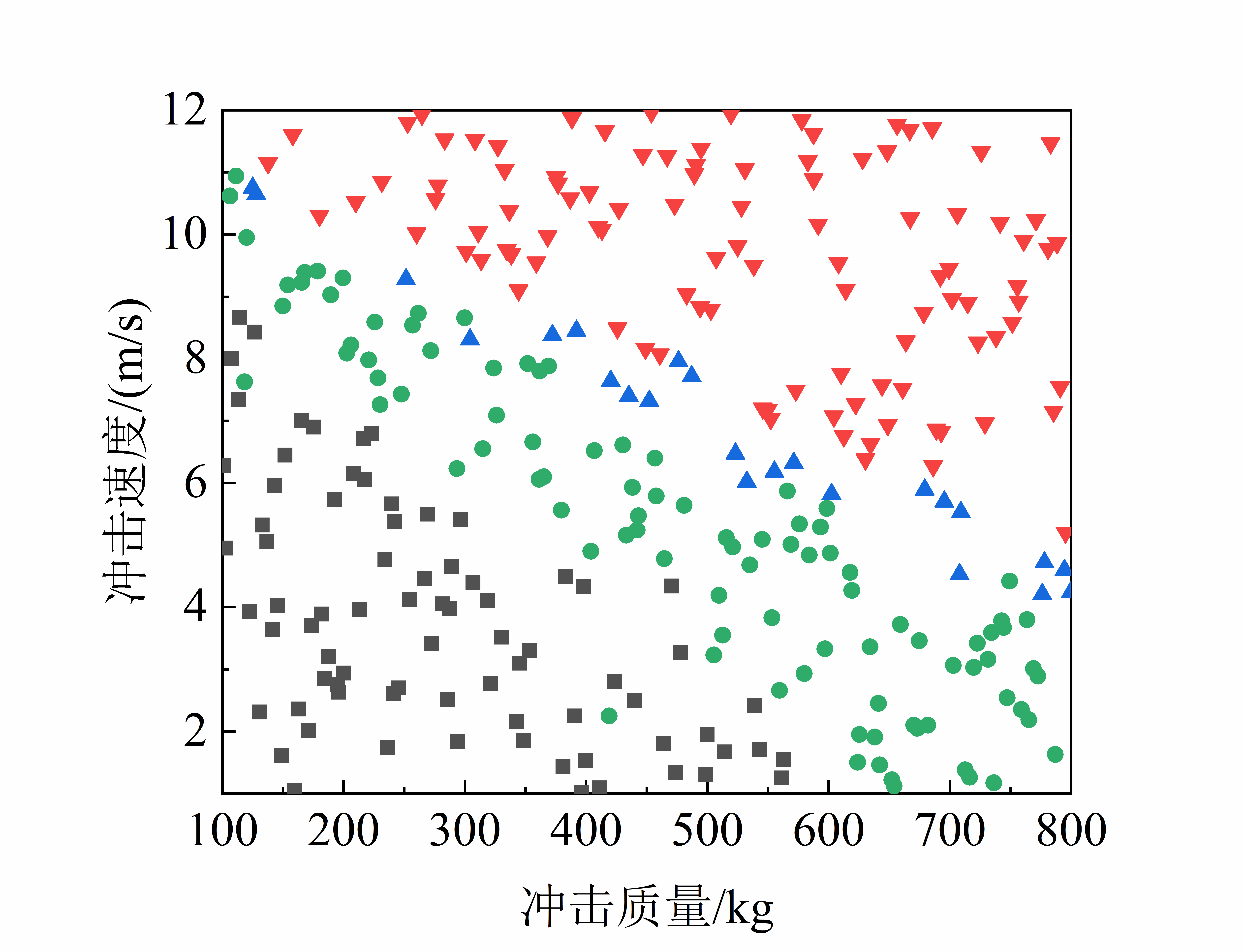 @150mm
@300mm
@100mm
随着冲击速度的增大和冲击质量的变化，RC梁的破坏模式由弯曲破坏向弯剪破坏、剪切破坏发生转变
RC梁向剪切破坏的转变对冲击速度比冲击质量更敏感。
[Speaker Notes: 不同箍筋间距下钢筋混凝土梁的破坏模式统计如图所示，]
A-1:Φ8@100  A-2:Φ8@150  A-3:Φ8@300
250
220
220
2560
2Φ16
Φ8
250
200
100
150
冲击荷载下RC梁的可靠性分析
不同箍筋间距-失效概率
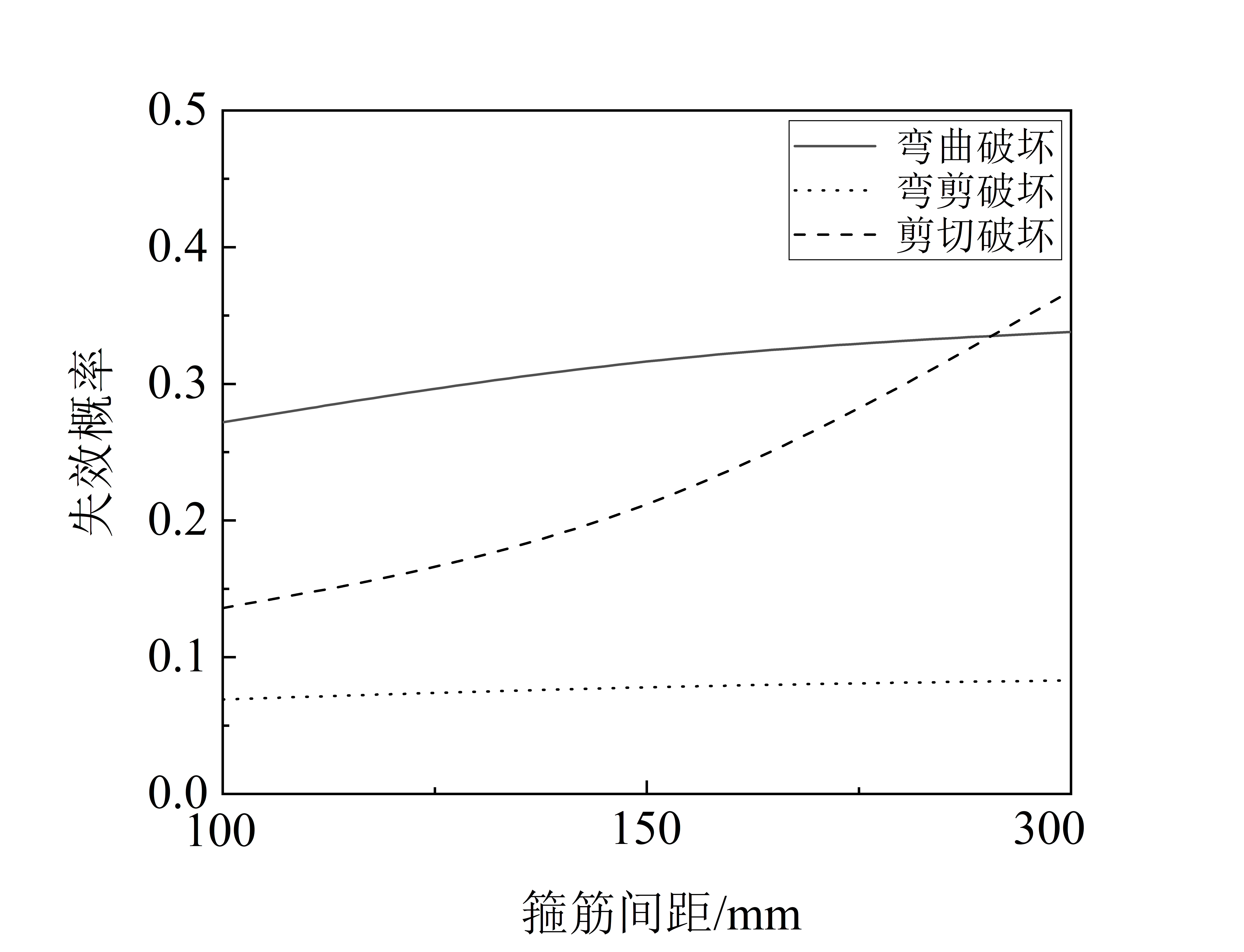 24.26%
20.29%
170.59%
0.368
0.272
0.332
0.338
0.192
0.136
0.083
0.069
0.079
[Speaker Notes: 箍筋间距为100、150、300mm时，失效概率如下，箍筋间距由大至300mm，弯曲、弯剪、剪切破坏的失效概率增加幅度分别为24.%、20.%、170%，箍筋间距的增大降低了冲击下RC梁的可靠性，减小箍筋间距增大配箍率能够有效提高RC梁抗剪能力，并提高RC梁抗冲击性能。]
冲击荷载下RC梁的可靠性分析
不同跨度-破坏模式
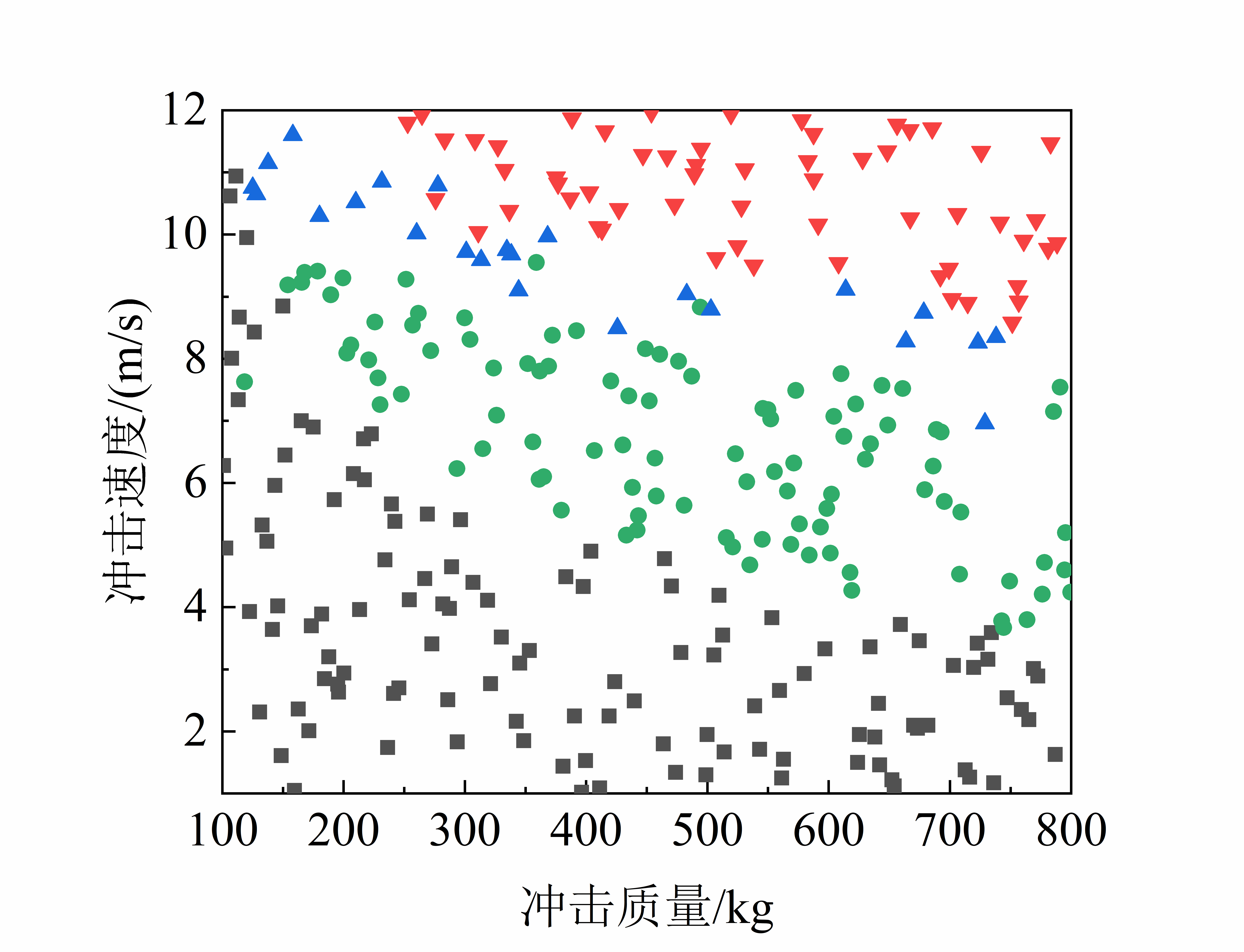 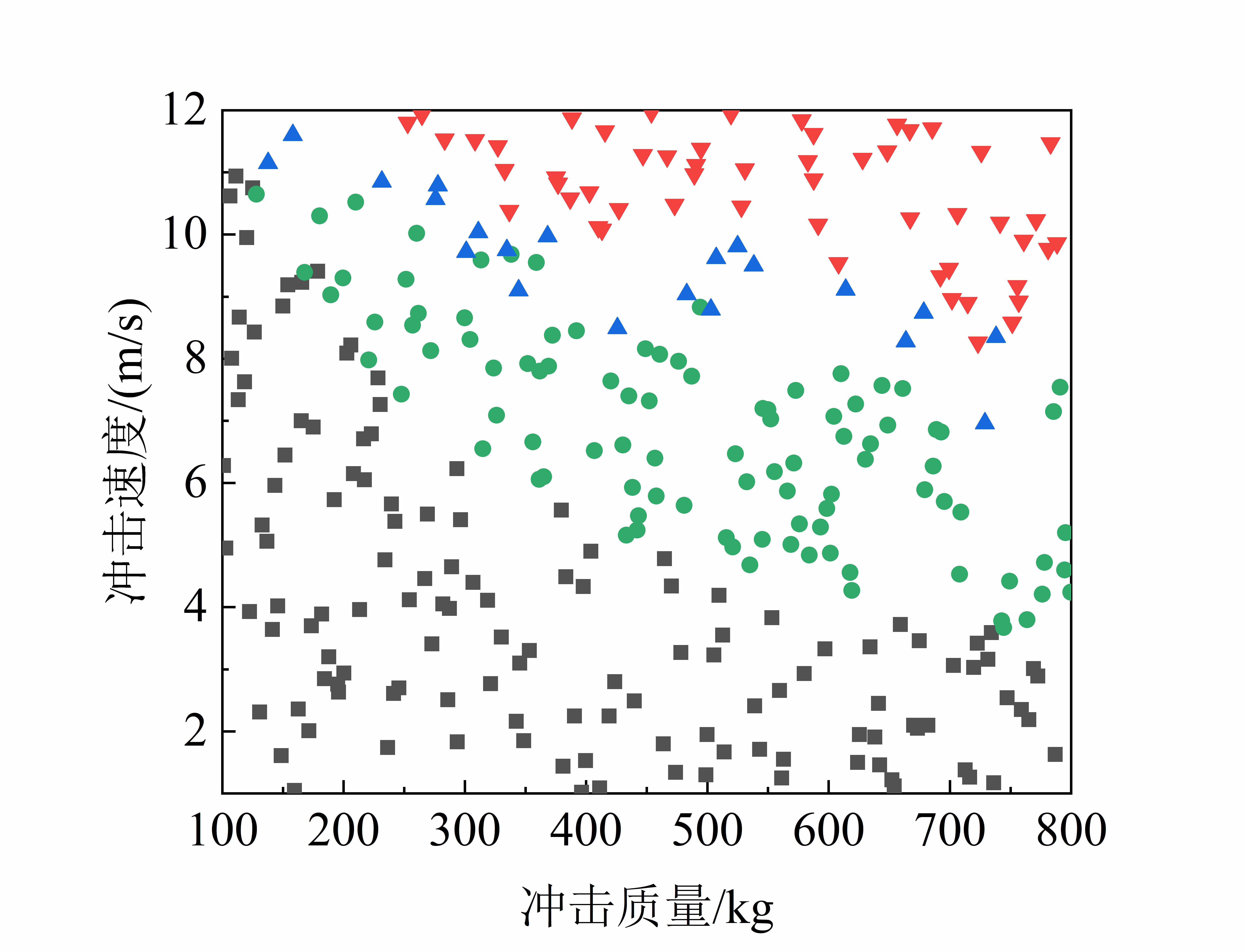 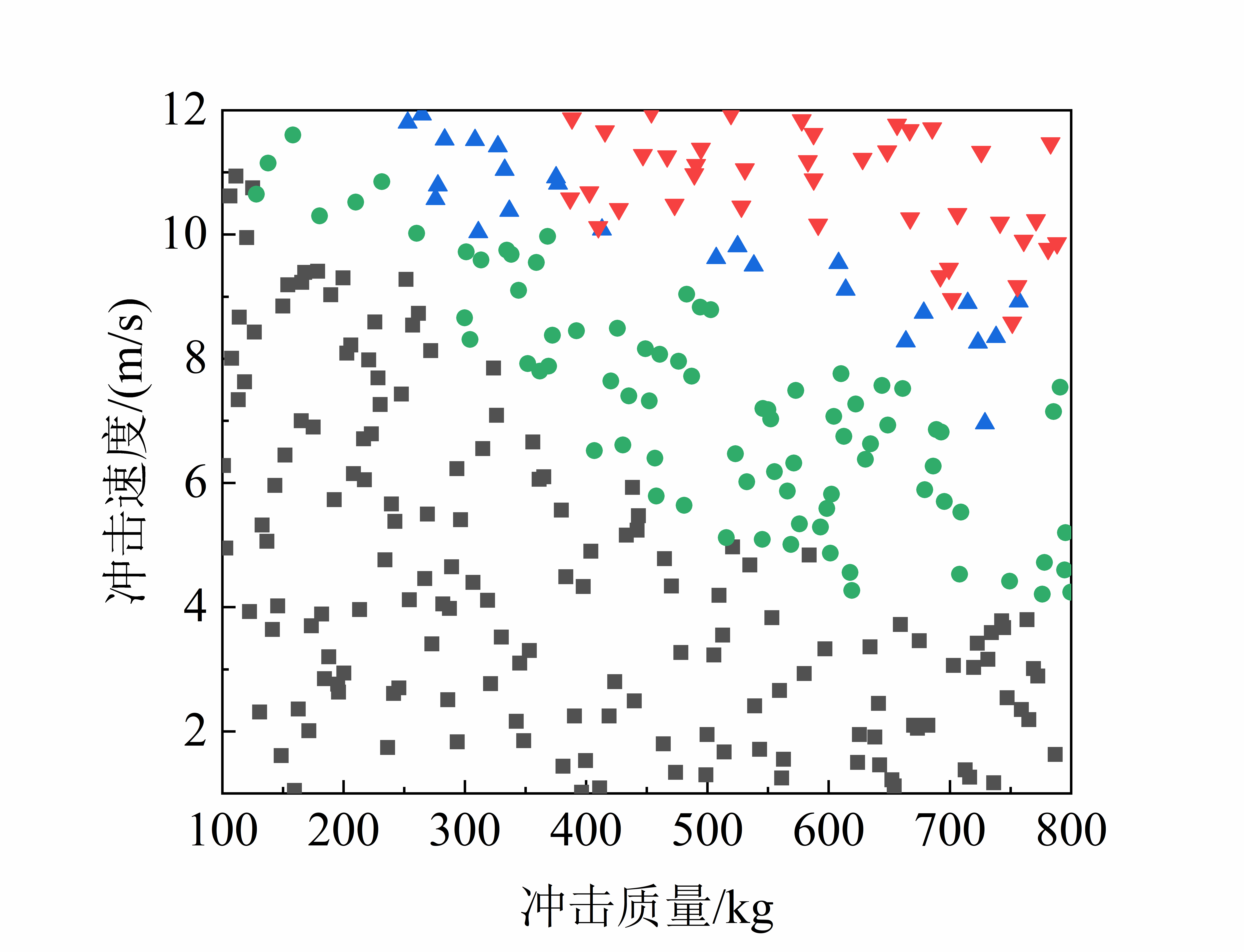 l=2560mm
l=3560mm
l=1860mm
随着冲击速度的增大和冲击质量的变化，RC梁的破坏模式由弯曲破坏向弯剪破坏、剪切破坏发生转变
RC梁向剪切破坏的转变对冲击速度比冲击质量更敏感。
[Speaker Notes: 同时对不同跨度下钢筋混凝土梁的破坏模式进行了统计]
Φ8@150
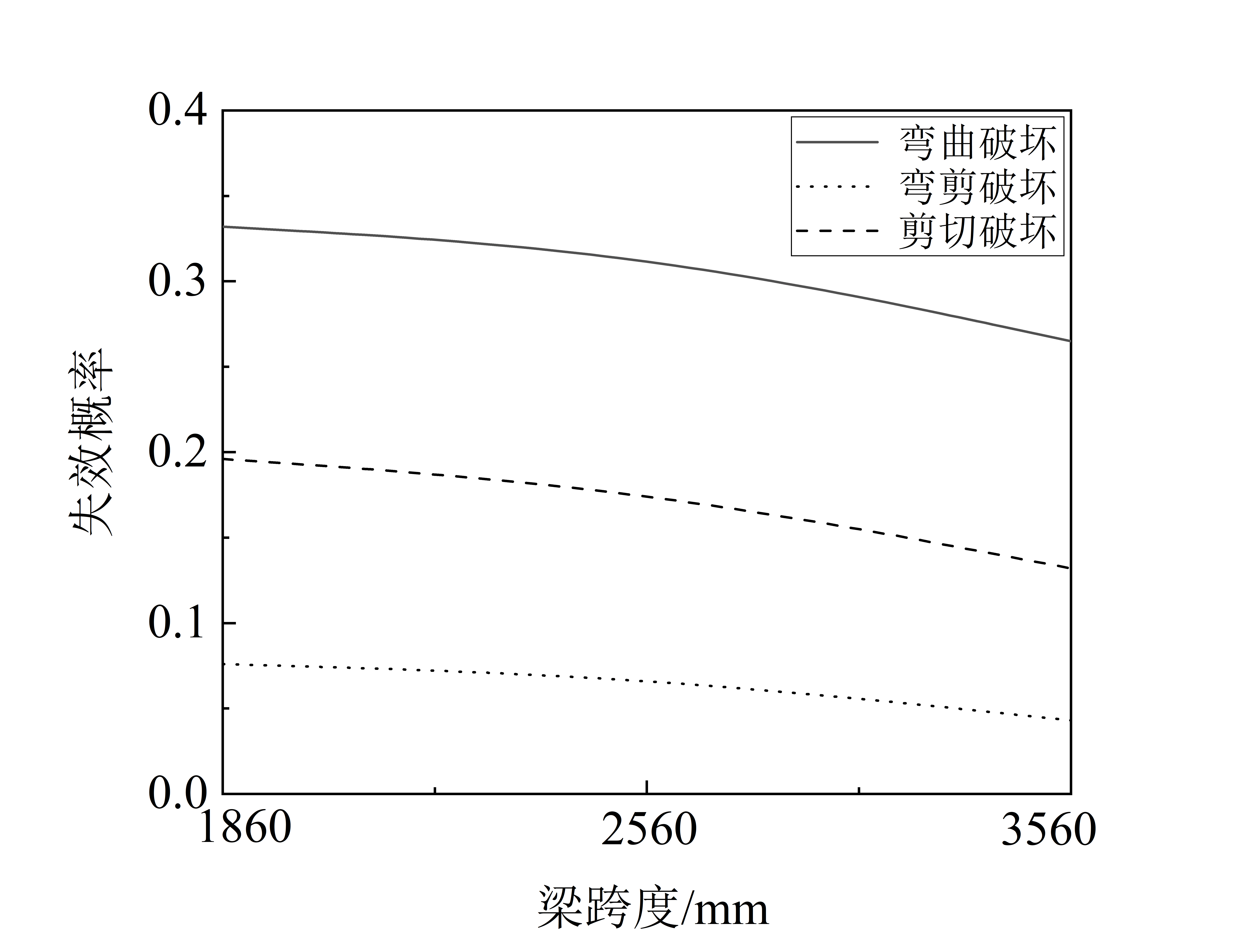 20.18%
43.42%
250
32.65%
0.332
0.318
B-1:1860 B-2:2560 B-3:3560
220
220
0.265
2Φ16
0.196
0.179
0.132
Φ8
0.076
0.069
250
200
0.043
100
150
冲击荷载下RC梁的可靠性分析
不同跨度-失效概率
[Speaker Notes: 探究了跨度对钢筋混凝土梁不同破坏模式可靠性的影响。]
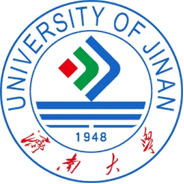 6、结论与展望
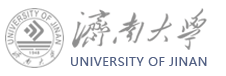 结论
数值分析表明，冲击荷载下RC梁的动态响应包括局部响应与整体响应两阶段，在局部响应阶段，RC梁的内力与变形分布均随冲击过程而发生变化，剪切破坏易发生在局部响应阶段，弯曲破坏则一般发生在后续的整体响应阶段；参数分析表明混凝土强度、配箍率、冲击速度、冲击质量是影响冲击荷载下RC梁动态响应的关键因素；
考虑RC梁在冲击荷载下的弯曲破坏、弯剪破坏和剪切破坏三种破坏典型模式，提出了基于弯剪承载力-效应曲线的破坏模式判别准则，准则经验证可行；
考虑应力波传播效应的IDDOF模型较为合理的考虑了冲击荷载下RC梁的局部响应与整体响应特征，可以简化计算得到RC梁的弯剪效应曲线，并联合准则对RC梁在冲击荷载下的破坏模式的进行判别；
可靠性分析表明：随着冲击速度和冲击质量的增大，冲击荷载下RC梁的破坏模式由弯曲破坏向弯剪破坏、剪切破坏发生转变，且RC梁向剪切破坏的转变对冲击速度比冲击质量更敏感；箍筋间距对冲击荷载下RC梁的失效概率有重要影响，箍筋间距的增大降低了冲击下RC梁的可靠性，提高配箍率能够有效提高RC梁抗剪能力；梁跨度对冲击荷载下RC梁的可靠性也有影响。
[Speaker Notes: 本文主要取得了以下主要研究结果：数值模拟分析了冲击荷载下钢筋混凝梁的动态响应及参数影响特性；提出了冲击荷载下钢筋混凝土梁基于弯剪承载力-效应曲线的破坏模式判别准则，并联合改进的等效双自由度模型进行应用；基于提出的破坏准则，完成了冲击荷载下钢筋混凝土梁的失效概率计算与可靠性分析。]
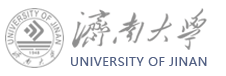 展望
考虑材料应变率效应对冲击荷载下RC梁动力响应的影响研究需要进一步深入；
弯剪破坏模式响应复杂，难以从破坏机理方面解释RC梁弯剪破坏的发生条件，本文所提出的破坏模式判别准则中弯剪破坏区域限值通过统计获得，仍需在更充分的试验数据和精确模型分析结果基础上进行进一步研究；
需要进一步丰富冲击速度与冲击质量数据库，完善荷载参数统计特征。
[Speaker Notes: 后续可以开展的工作包括
考虑应变率的动力响应需要进一步深入；
弯剪破坏模式响应复杂，仍需在更充分的试验数据和精确模型分析结果基础上明确弯剪破坏的发生条件；
需要进一步丰富冲击速度与冲击质量数据库，完善荷载参数统计特征。]
冲击荷载下RC梁的可靠性研究
[1] 张晓燕, 杨涛春, 王银, 等. 冲击荷载下钢筋混凝土梁抗冲击性能研究进展[J]． 济南大学学报（自然科学版）, 2024, 38(1): 网络首发.
“津西杯”高校学生钢结构创新设计竞赛二等奖；
校级一等奖学金；济南大学优秀学生；
第八届研究生学术活动月优秀论文三等奖；
第九届研究生学术活动月优秀论文一等奖.
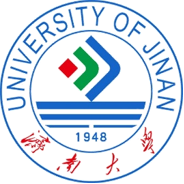 毕业论文答辩
冲击荷载下RC梁的可靠度研究
恳请各位老师批评指正
答辩人：张晓燕
导    师：杨涛春